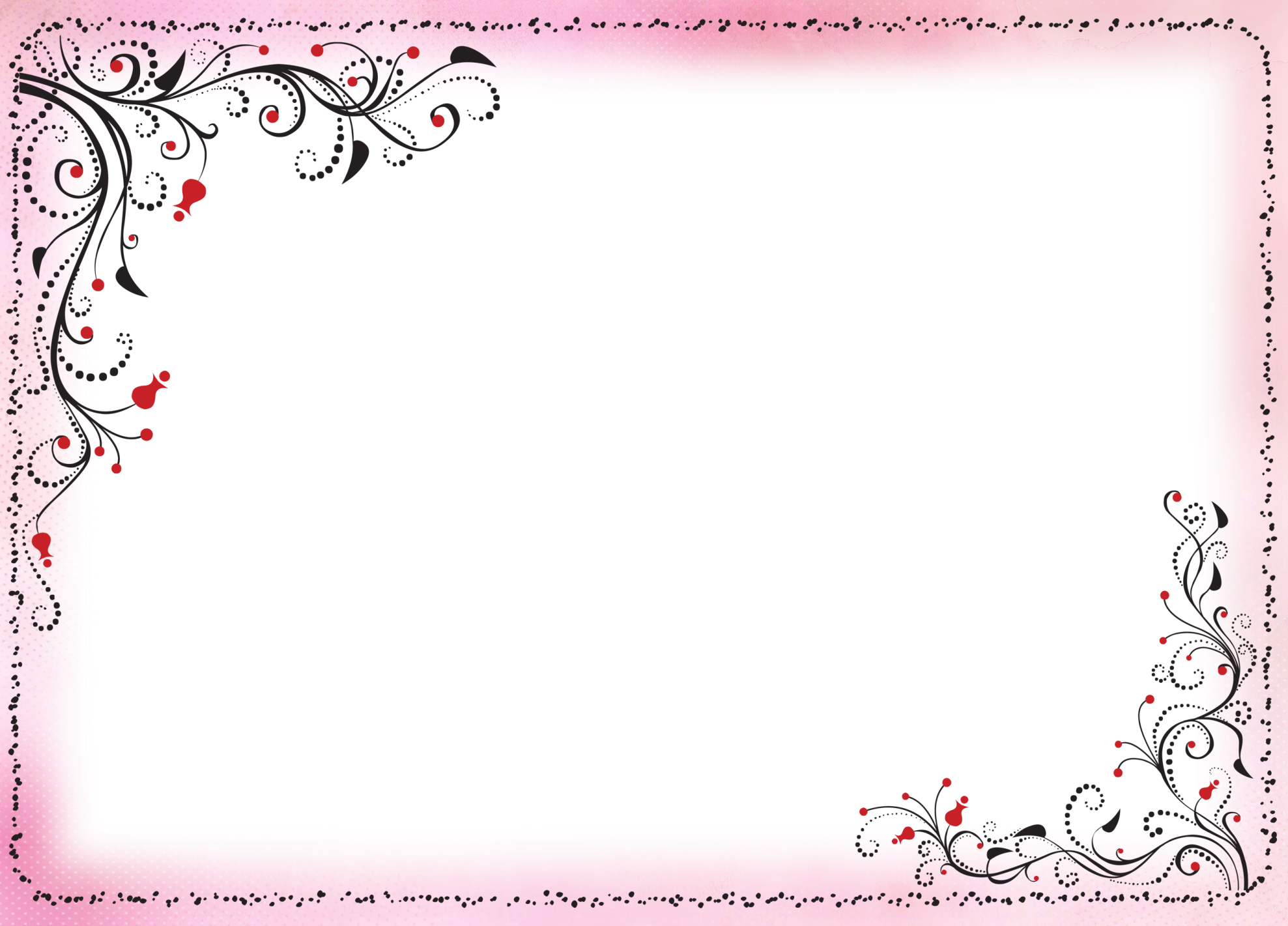 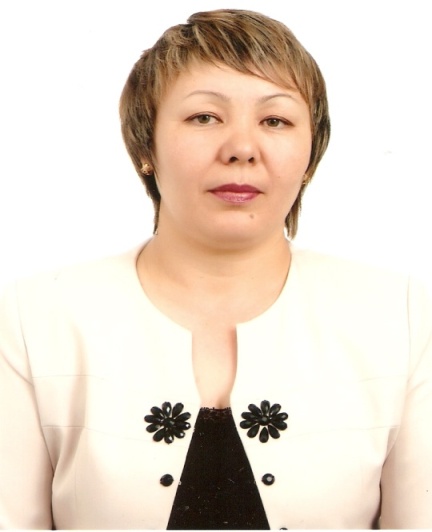 Алиаскарова Жанар Абдикаппаровна
Санатым: жоғары
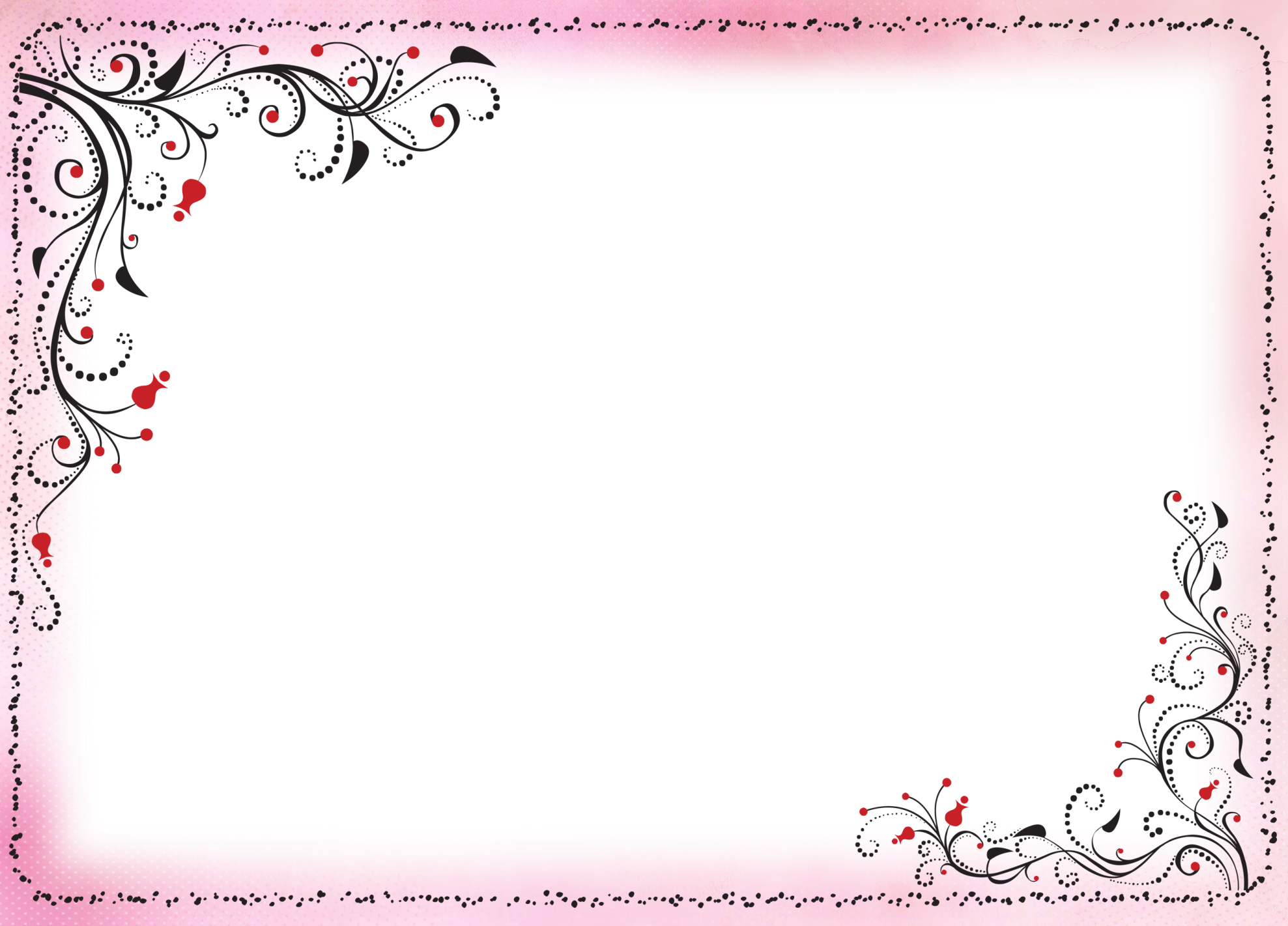 Диплом бойынша мамандығым
Науайы мемлекеттік педагогикалық 
Институты, 1991-1996 жыл

Мамандығым:  бастауышта оқытудың
Педагогикасы мен әдістемесі
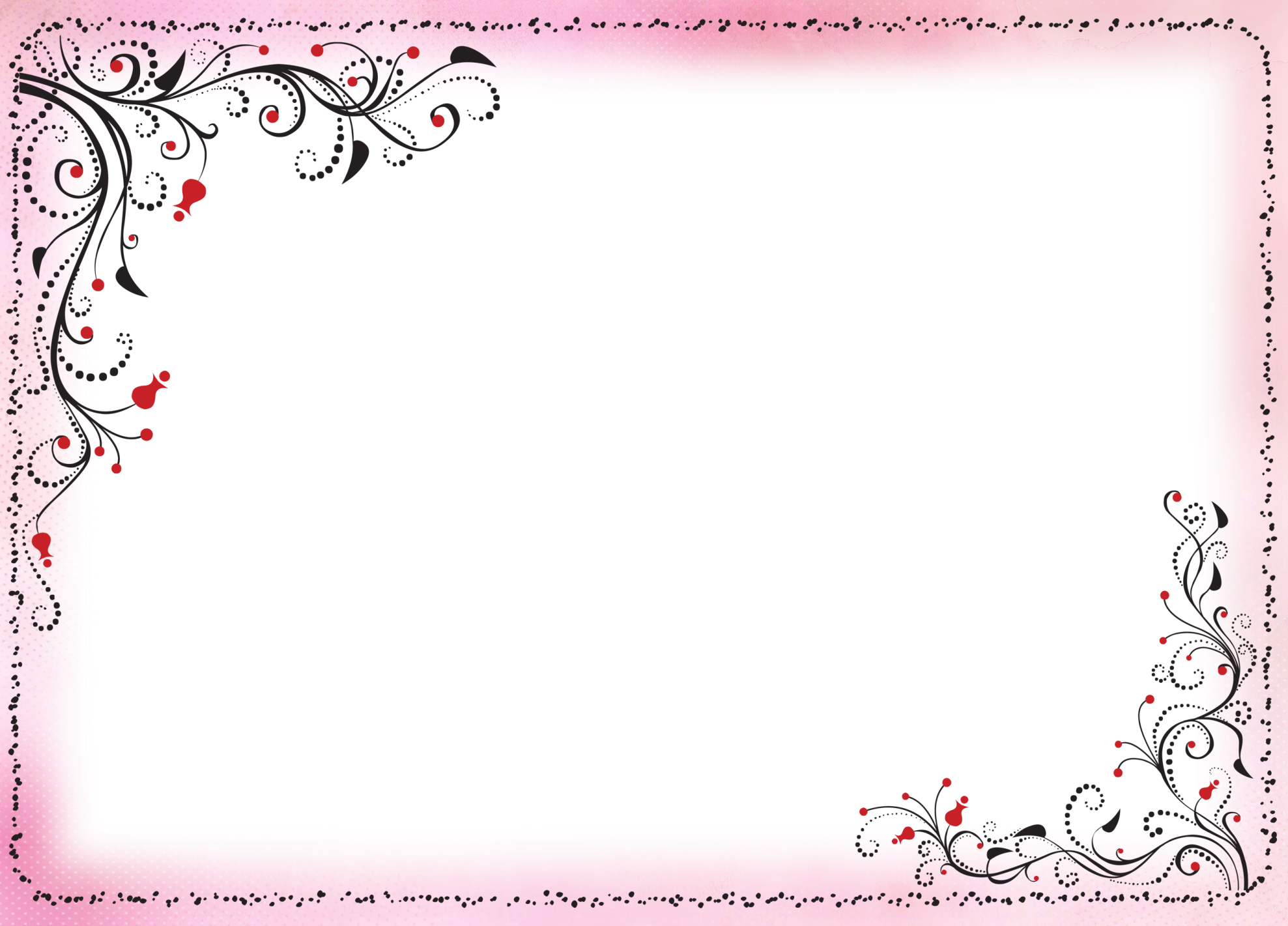 Жұмыс тәжірибесін жалпылау
“Жаңа форматта оқыту –    оқушылардың шығармашылығын дамытудың жаңашыл көзқарасы”


2016 жыл
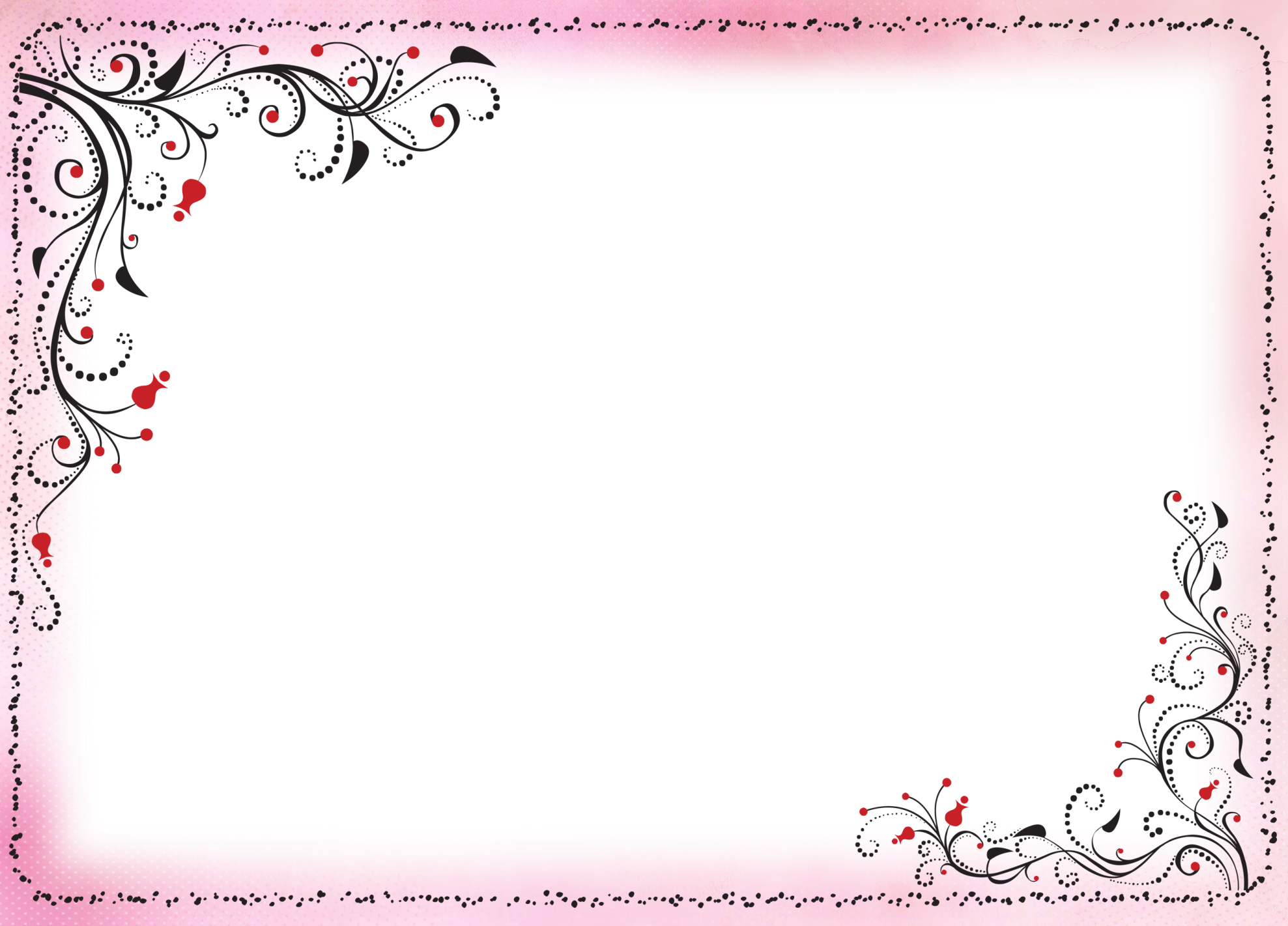 Мектептің әдістемелік 
тақырыбы:
Оқыту мен тәрбие үрдісінде инновациялық
технологияларды қолдану арқылы оқушылардың функционалдық сауаттылығын
қалыптастыру
Менің  әдістемелік 
тақырыбым:
Жаңа технологиялардың негізінде, оқушылардың шығармашылығын 
арттыру жолдары
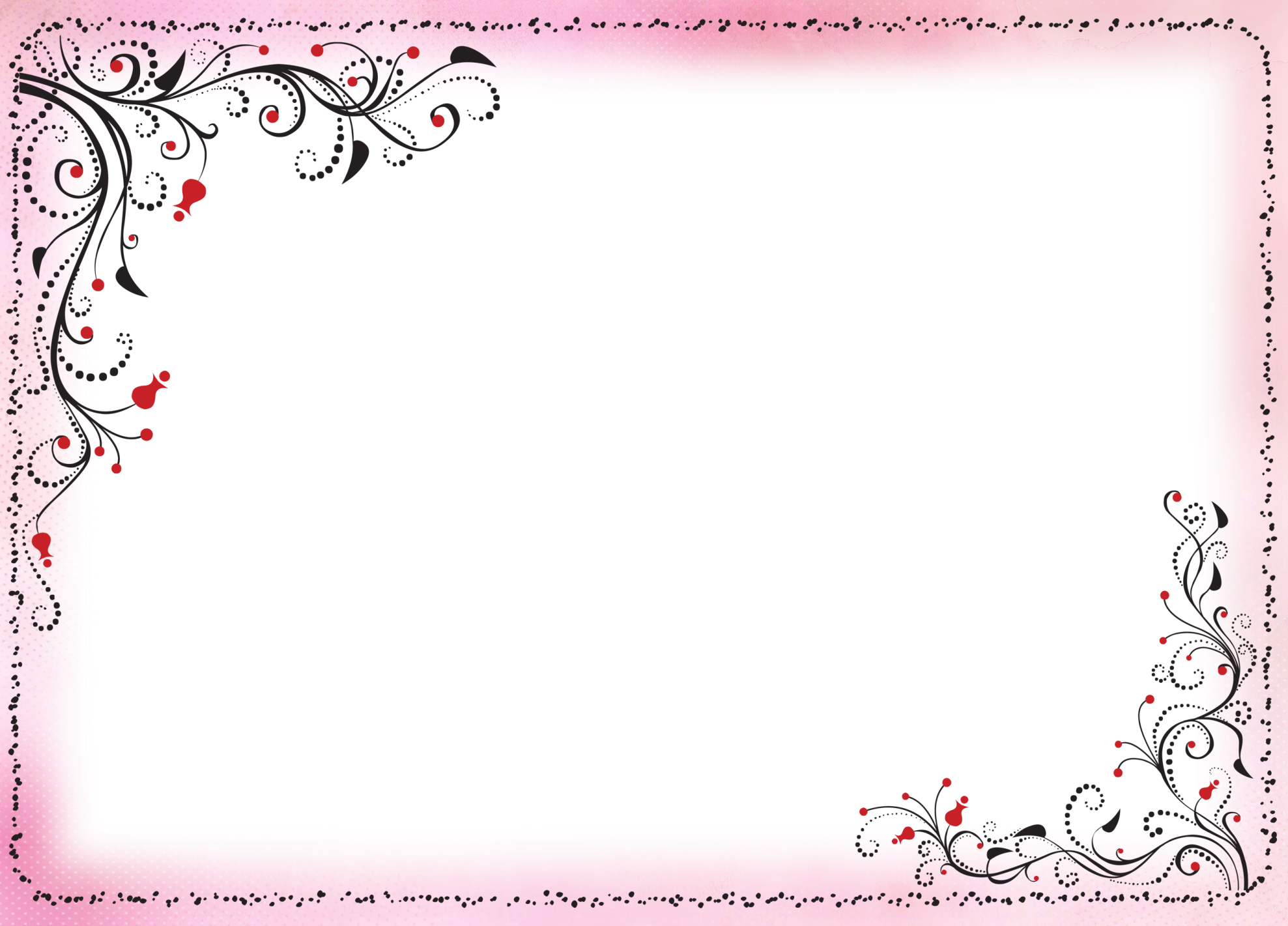 Мұғалімнің шеберлігі-біліктілігінде
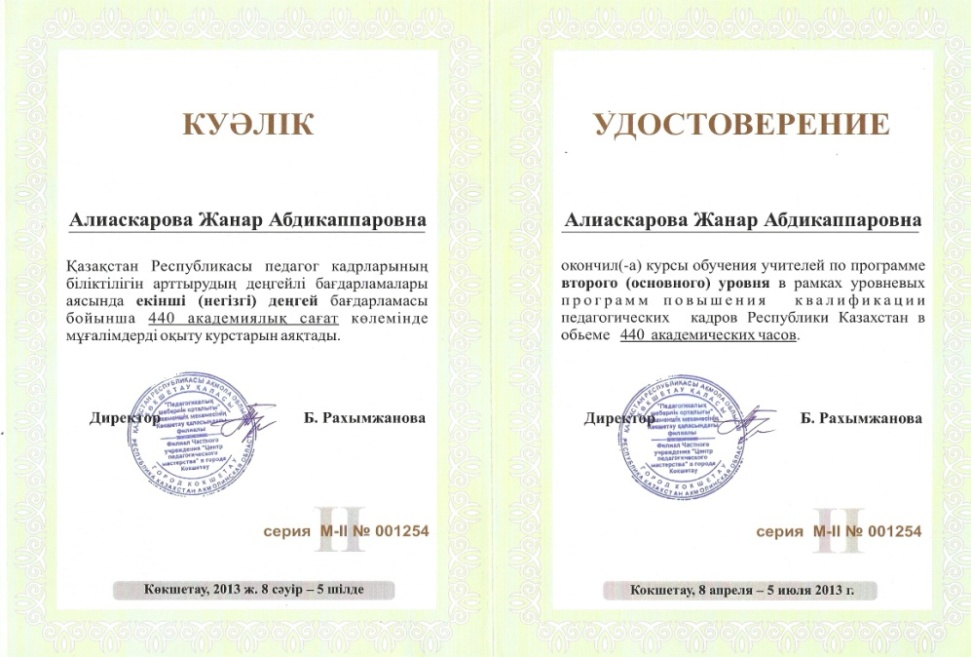 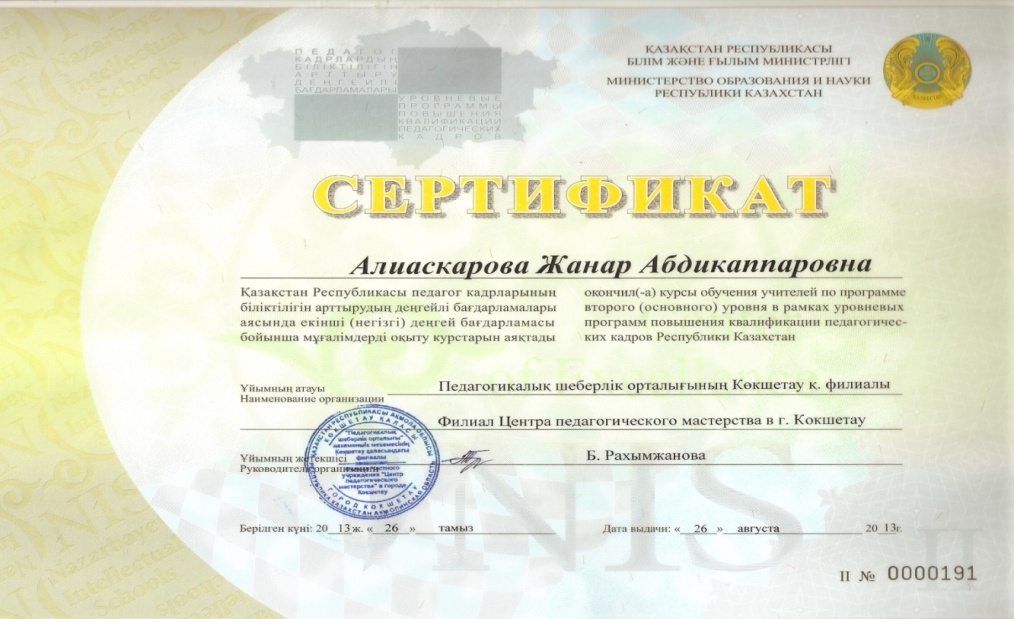 2013 жыл. « Қазақстан Республикасы педагог кадрларының біліктілігін арттырудың деңгейлі бағдарламалары аясында екінші (негізгі) деңгей бағдарламасы бойынша оқыту курсы»
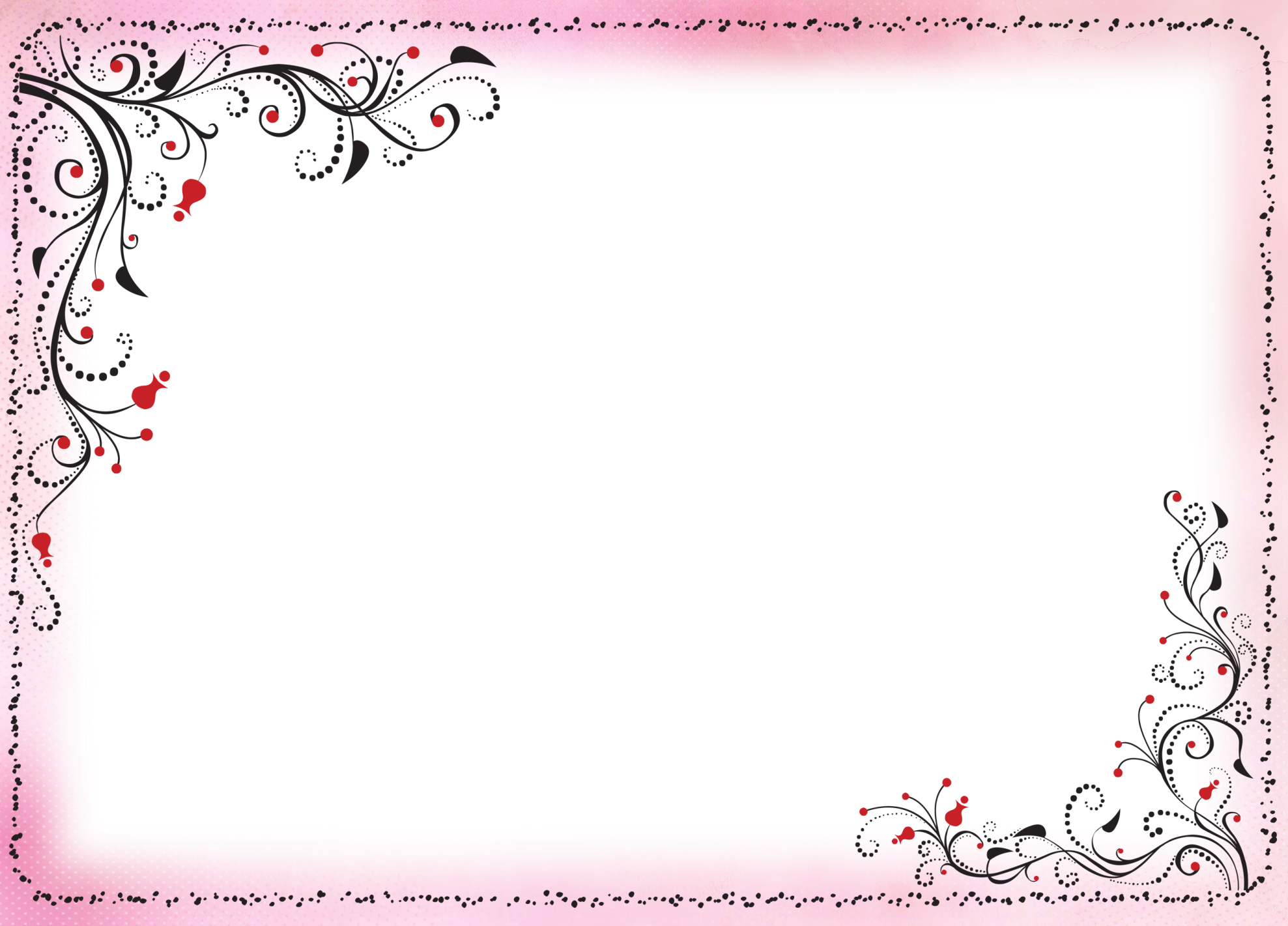 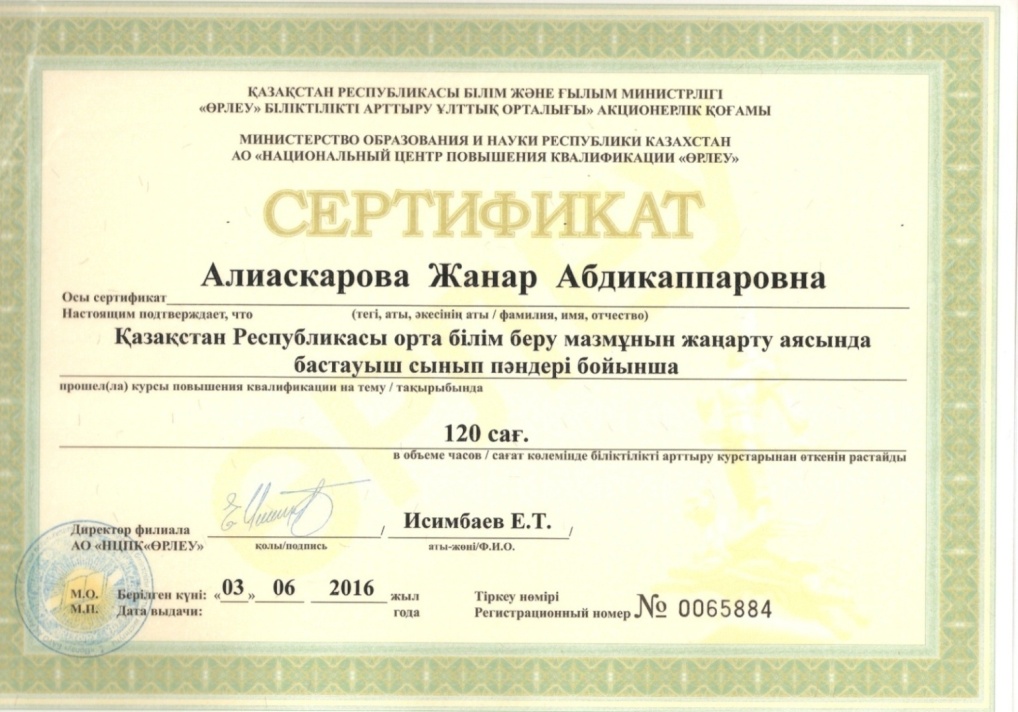 2016 жыл. « Қазақстан Республикасы орта білім беру мазмұнын жаңарту аясында бастауыш сынып пәндері 
бойынша»
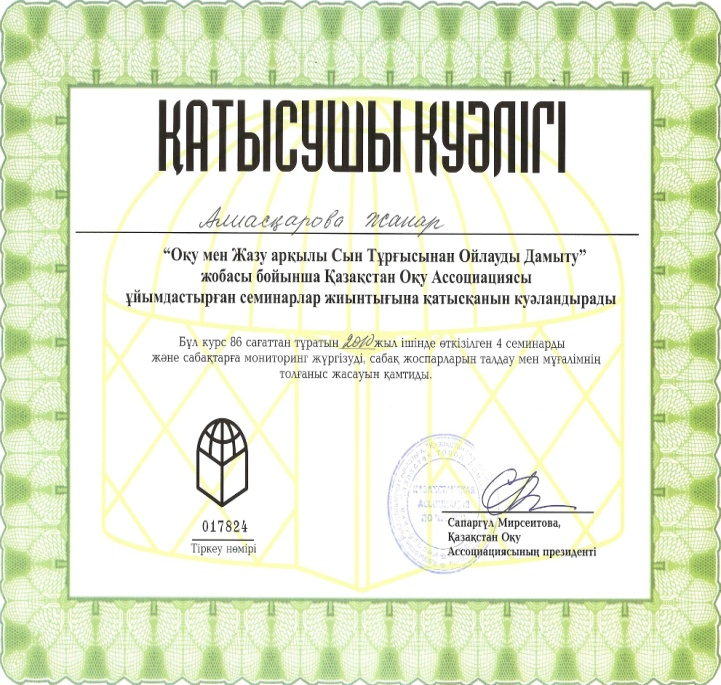 2010 жыл. « Оқу және жазу арқылы
 сын тұрғысынан ойлауды дамыту»
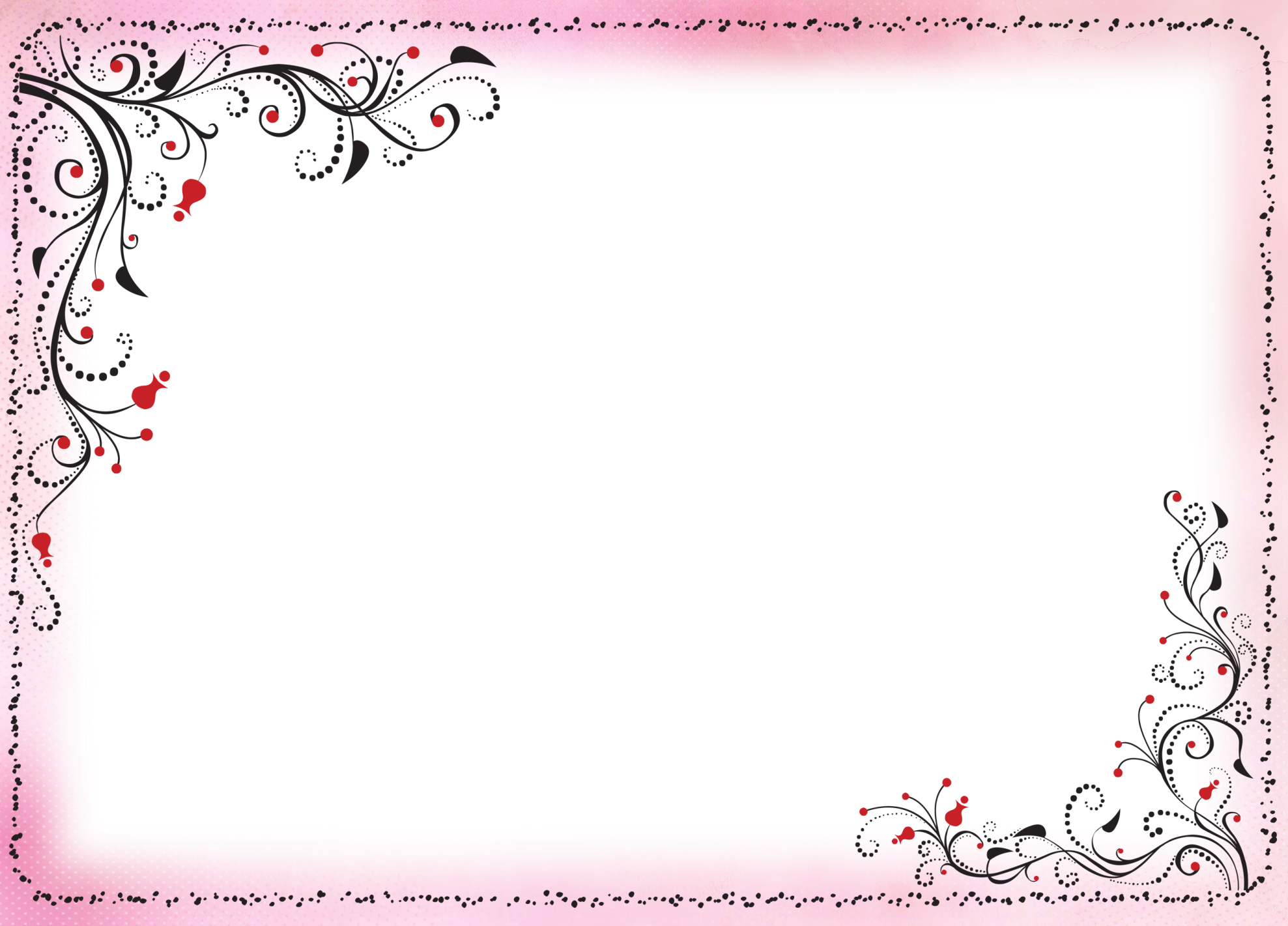 Сын тұрғысынан ойлау
Білім беру мен білім алудағы жаңа тәсіл
Білім беру үшін бағалау және оқуды бағалау
Көшбасшылық және басқару
АКТ
Жас ерекшеліктеріне сәйкес білім беру және оқыту
Талантты және дарынды балаларды оқыту
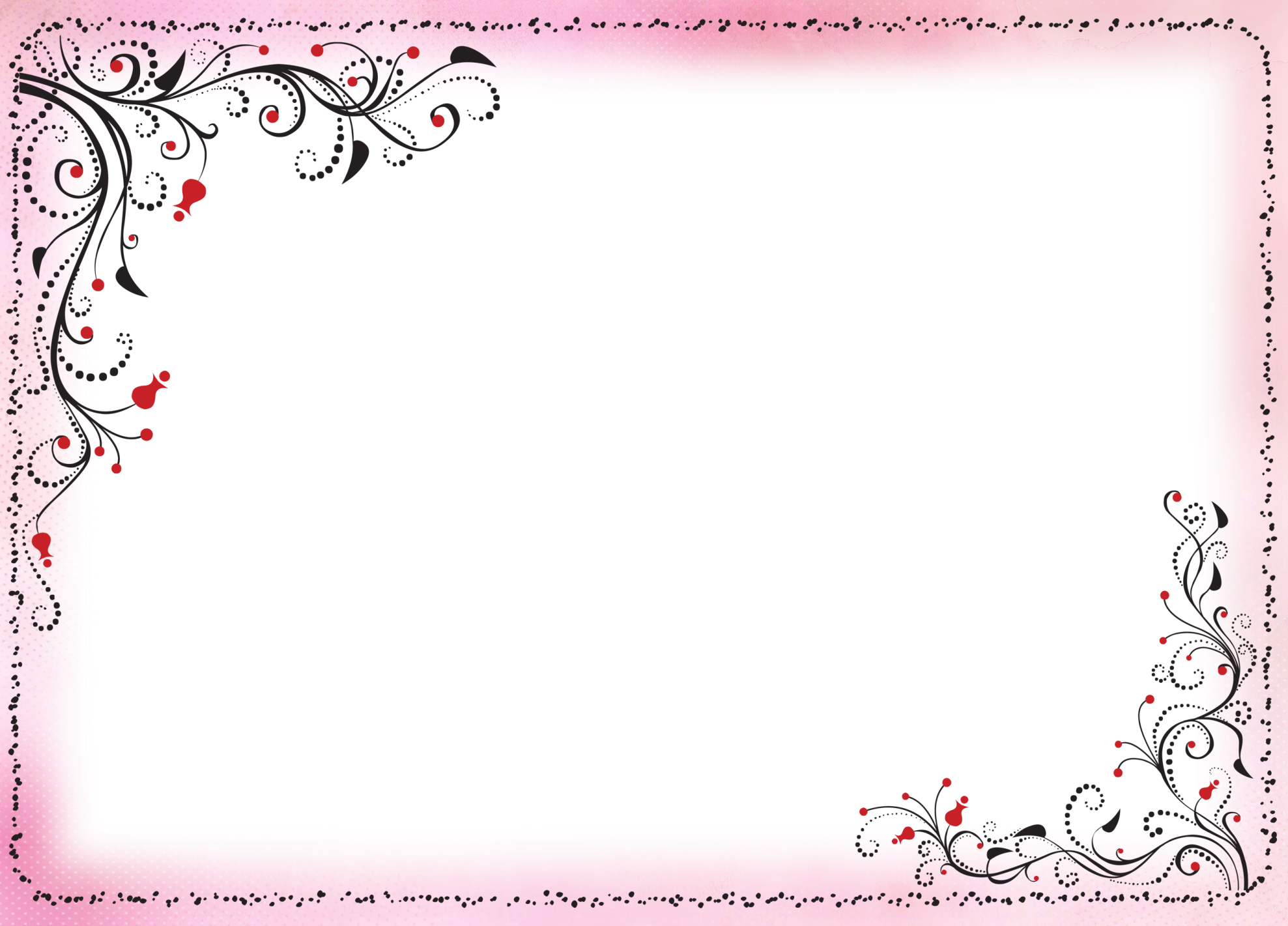 Өткізілген сабақтардан
 бейнелер
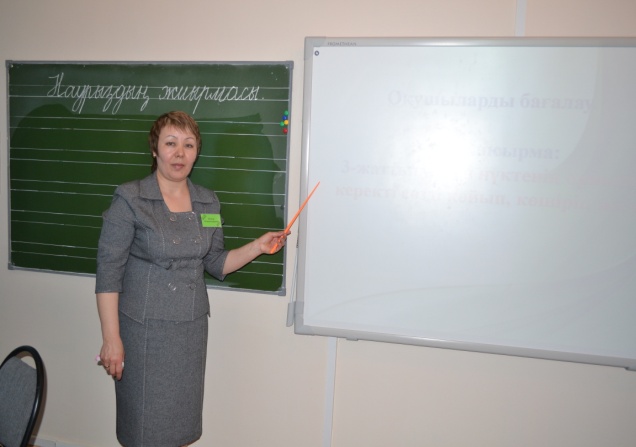 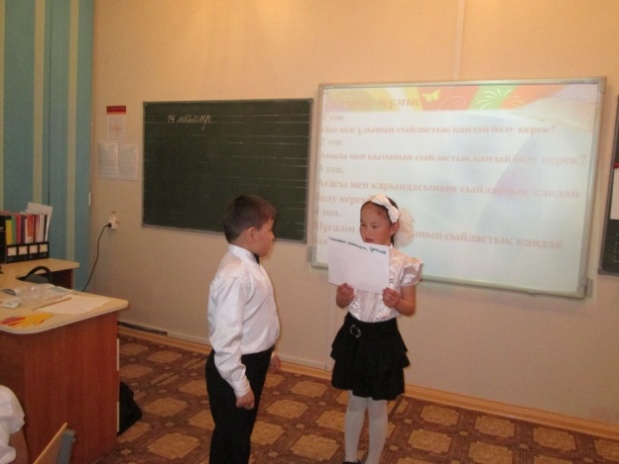 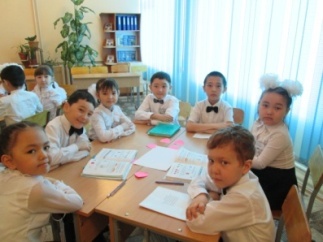 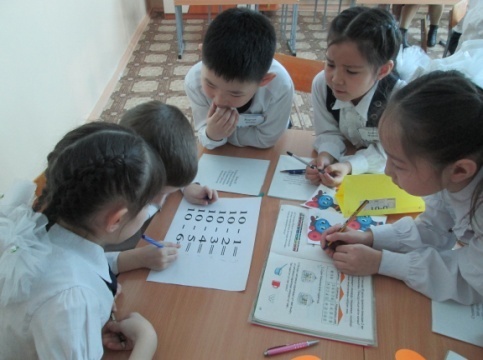 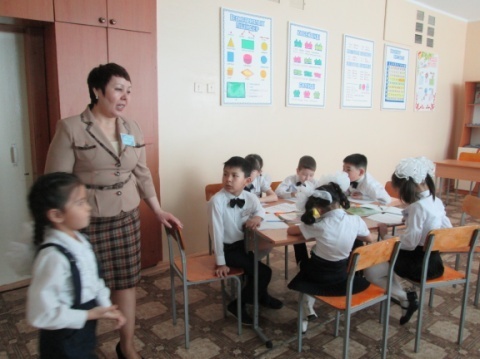 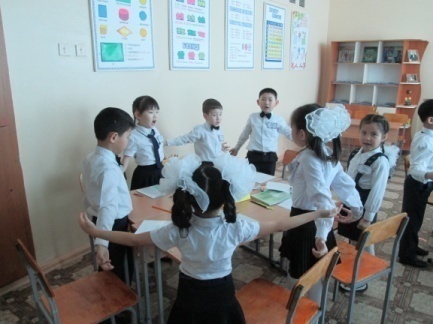 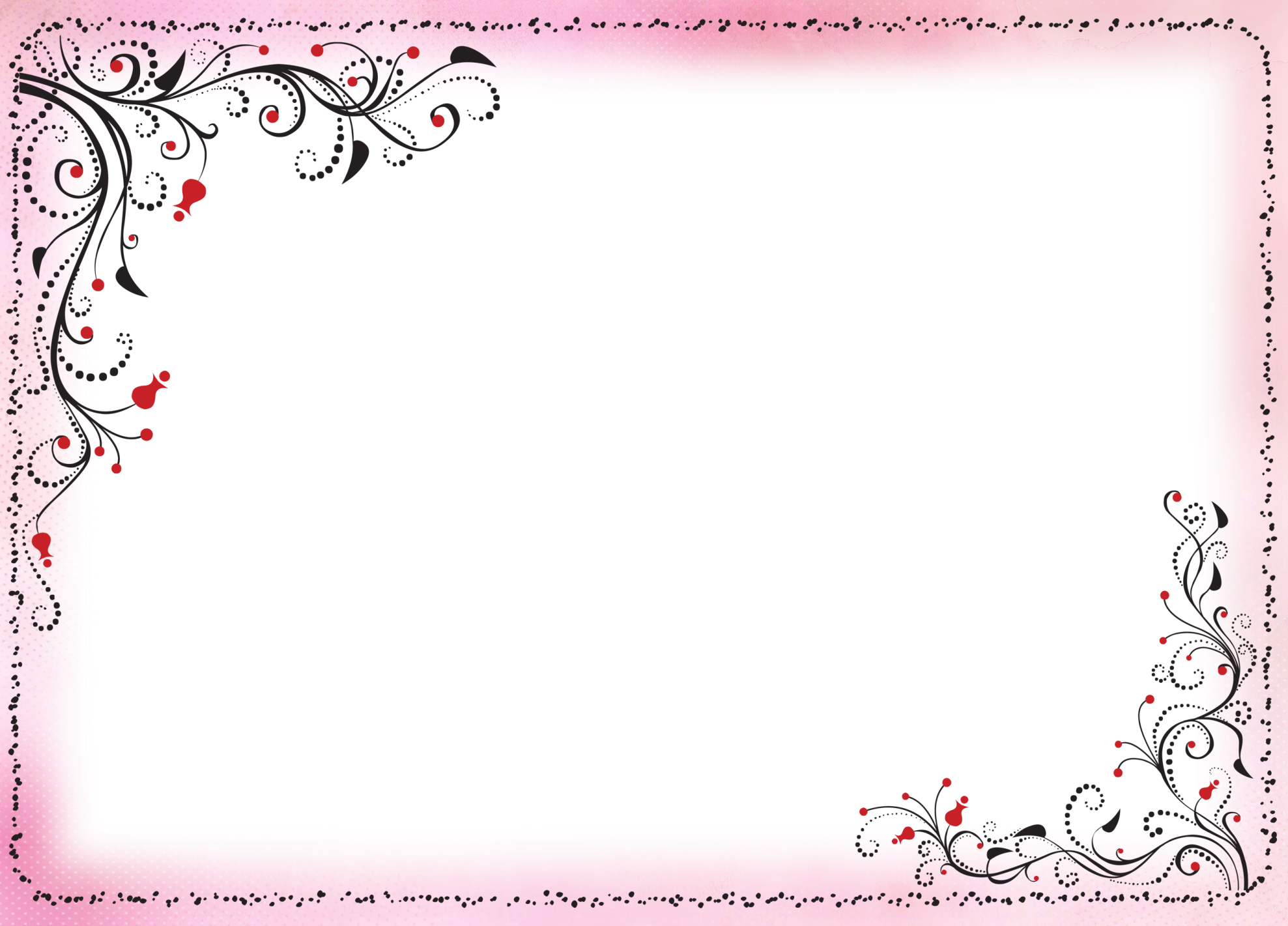 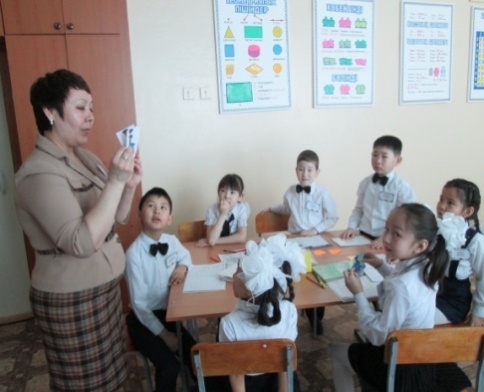 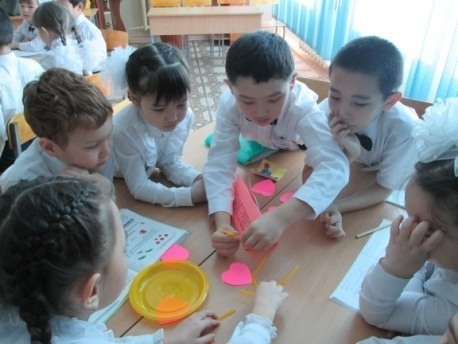 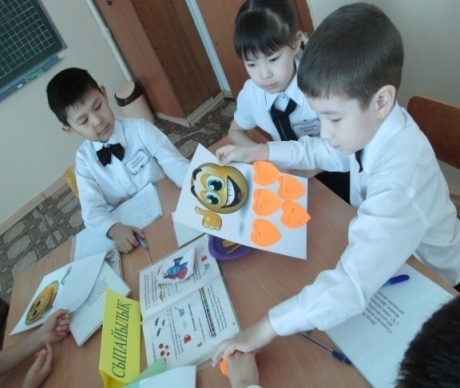 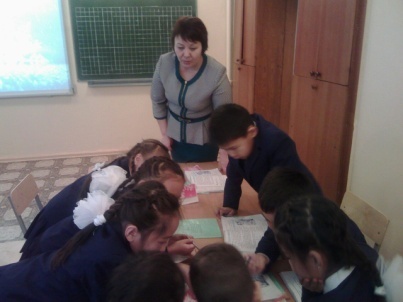 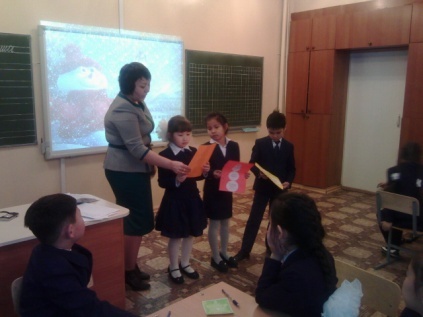 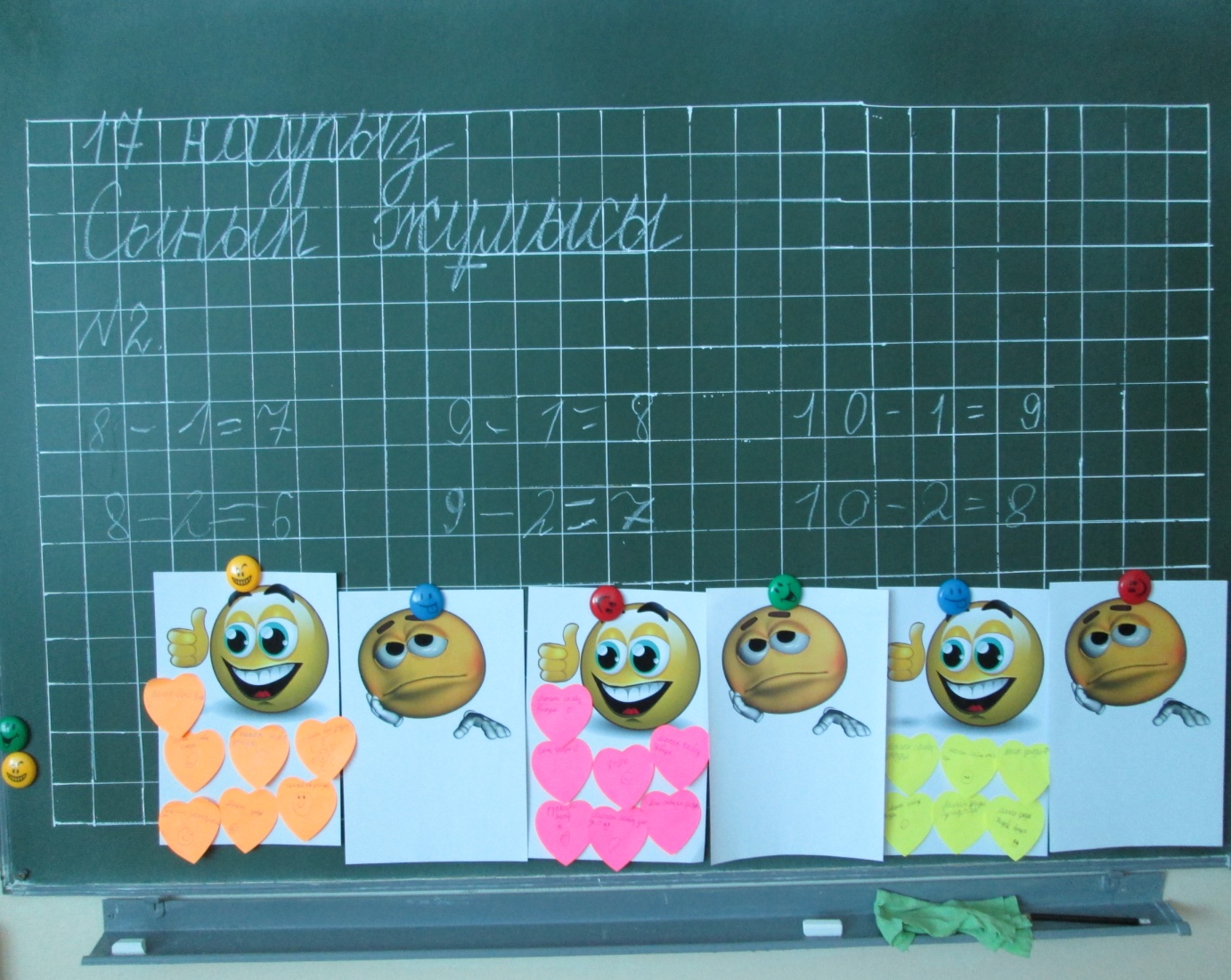 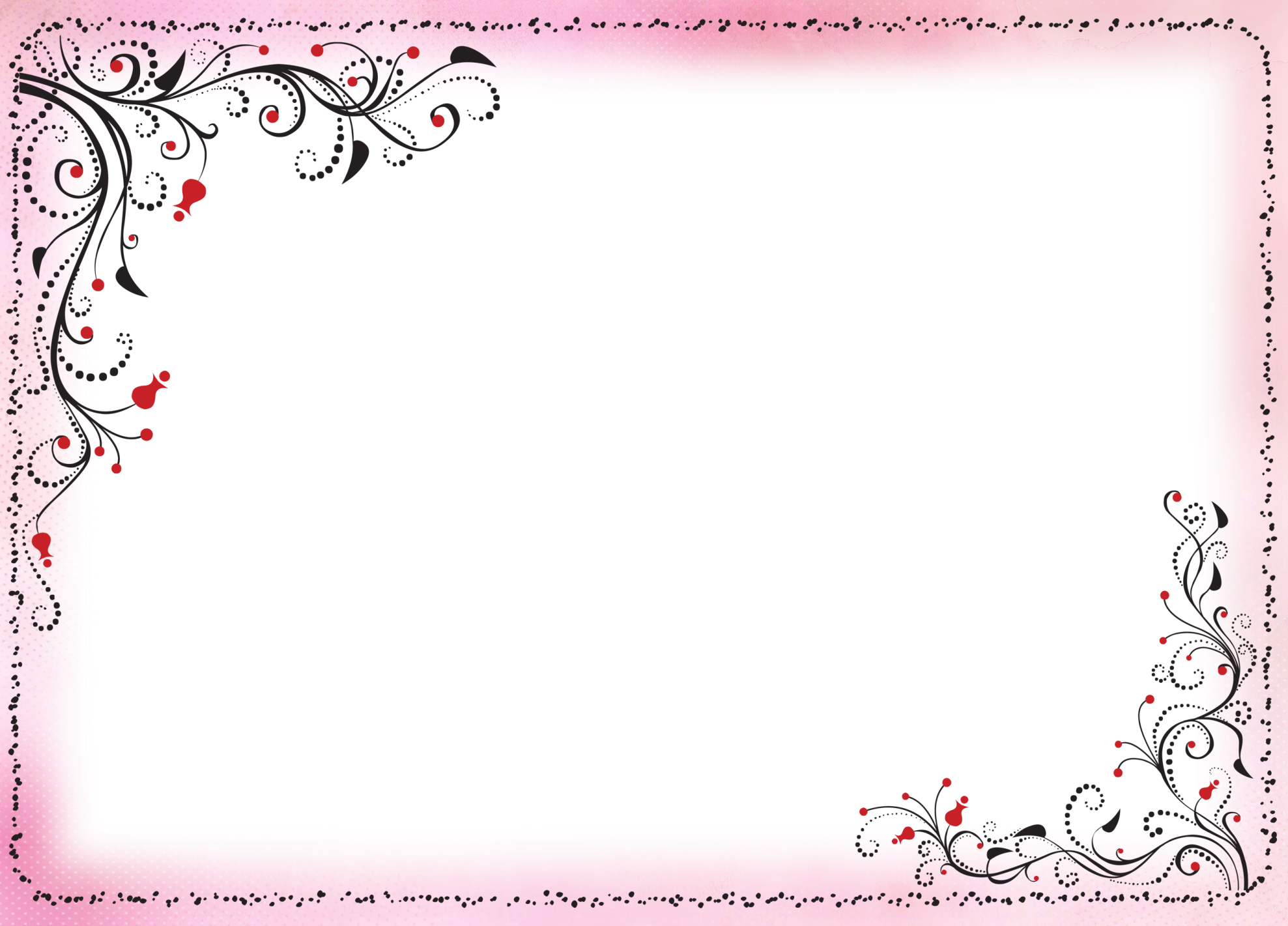 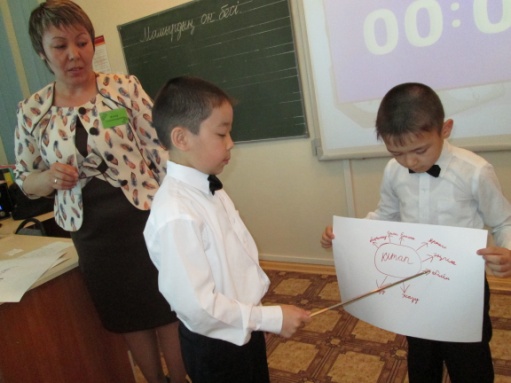 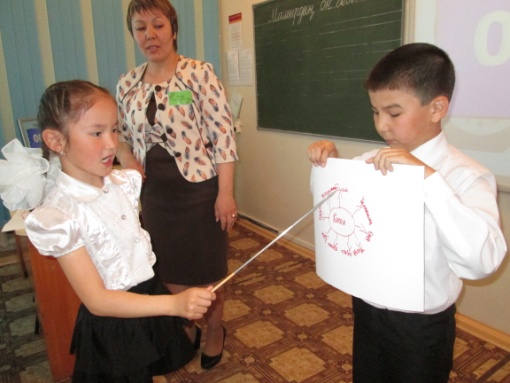 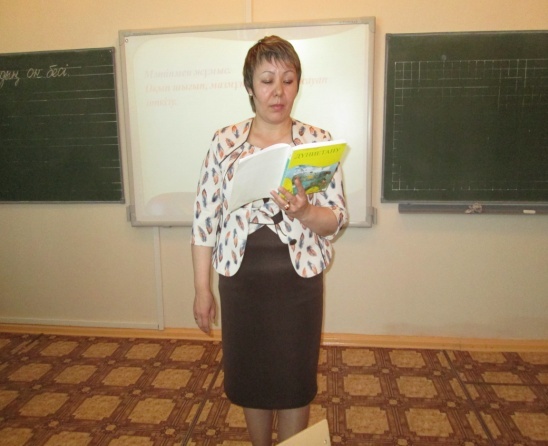 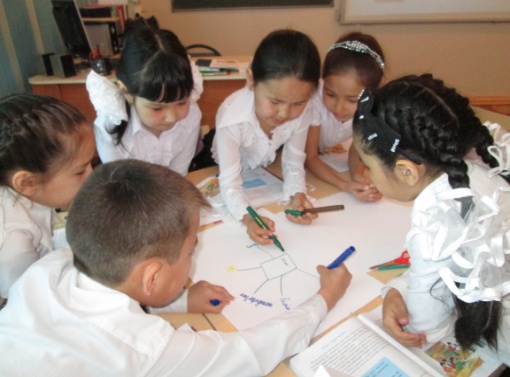 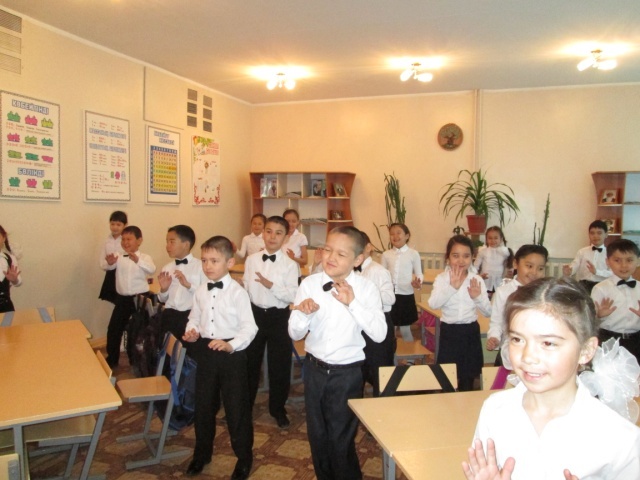 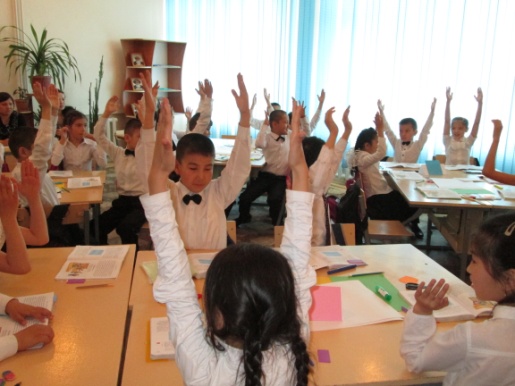 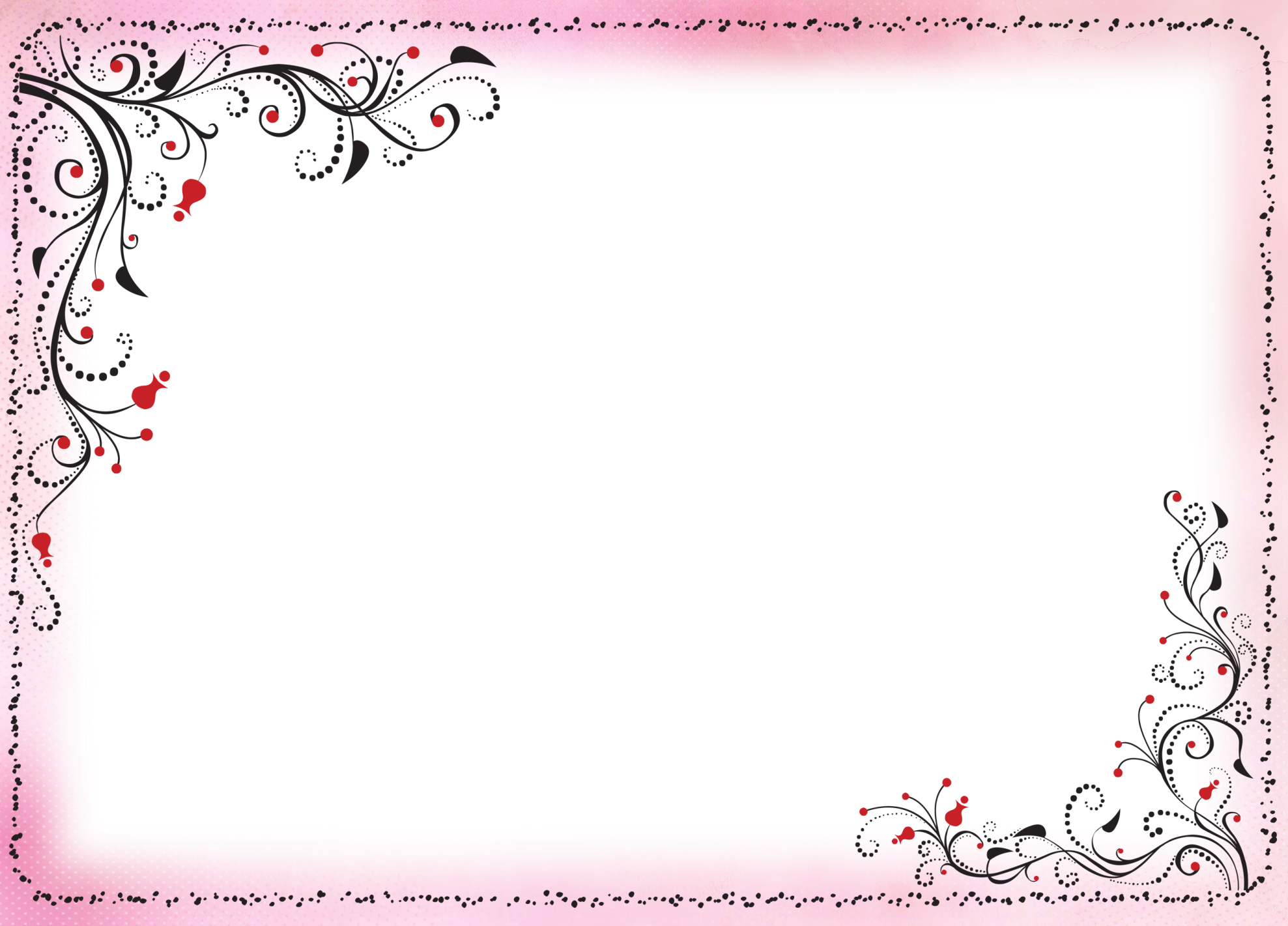 2013-2014 оқу жылының 3 «Б» сыныбының үлгерім сапасының 
салыстырмалы көрсеткіші
2014-2015 оқу жылының 4 «Б» сыныбының үлгерім сапасының 
салыстырмалы көрсеткіші
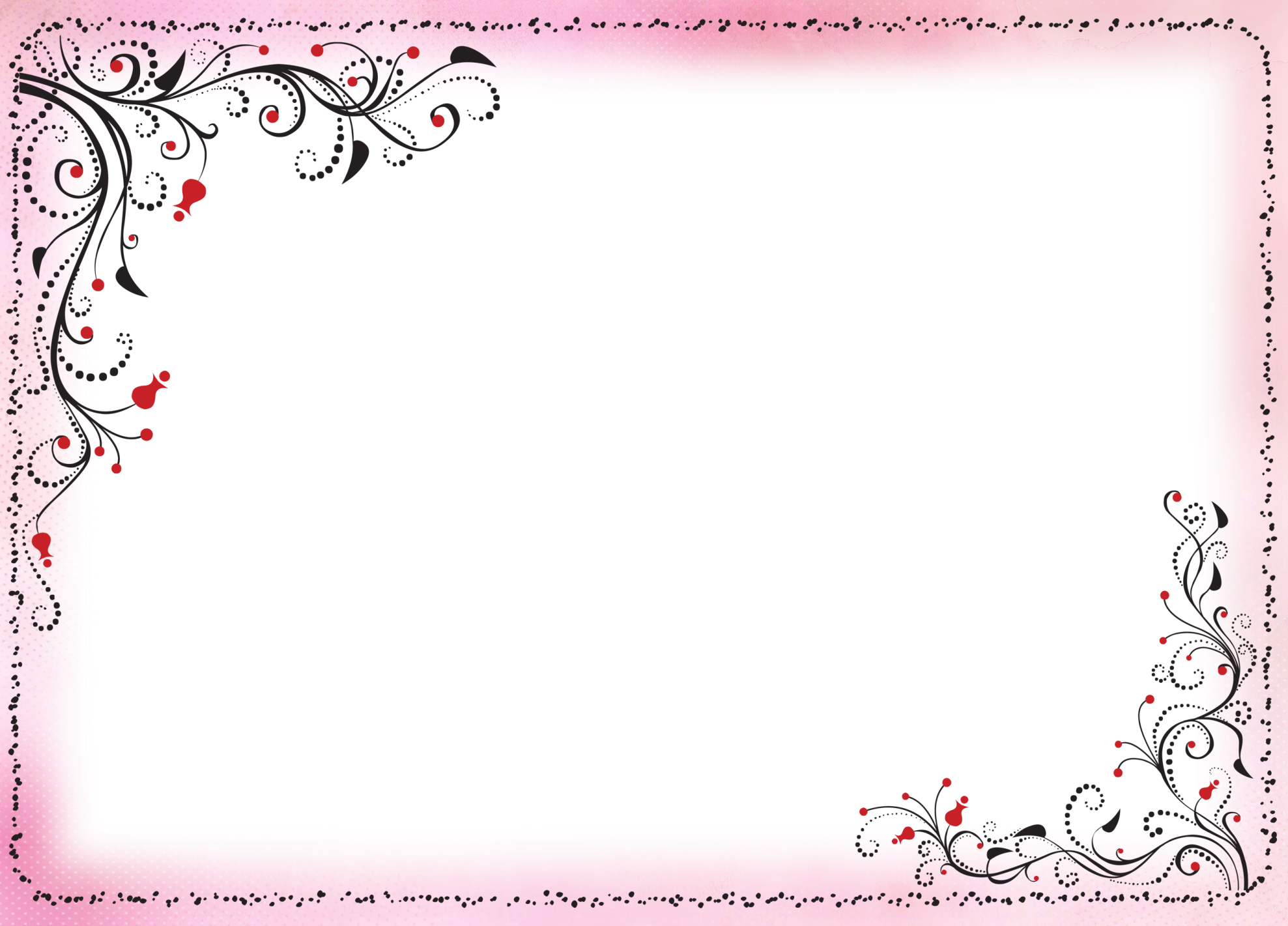 2015-2016 оқу жылының 1 «Б» сыныбының үлгерім сапасының 
салыстырмалы көрсеткіші
2016-2017 оқу жылының 2 «Б» сыныбының І жарты жылдық бойынша 
үлгерім сапасының салыстырмалы көрсеткіші
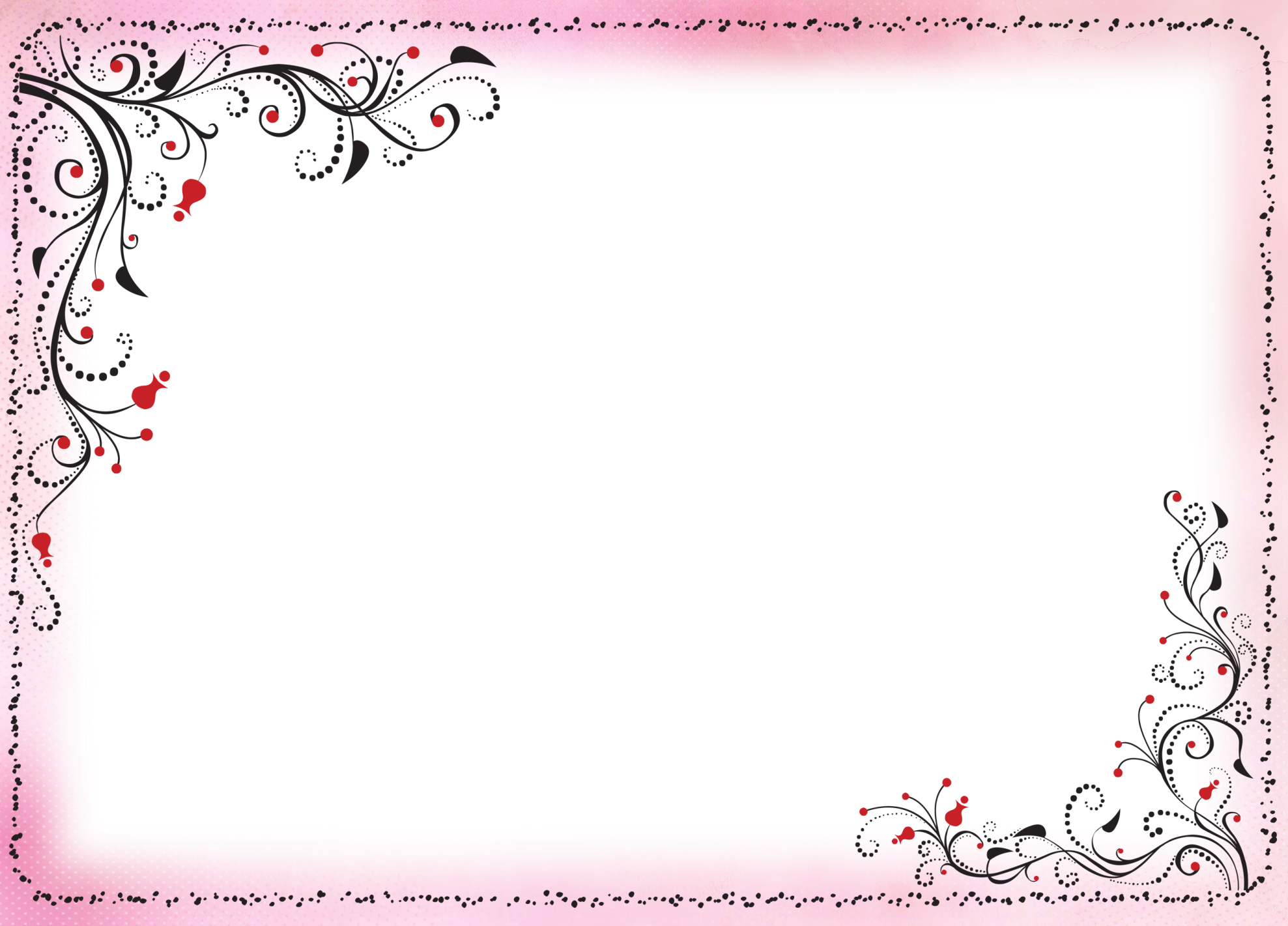 ОҚУШЫЛАРДЫҢ   ЖЕТІСТІКТЕРІ
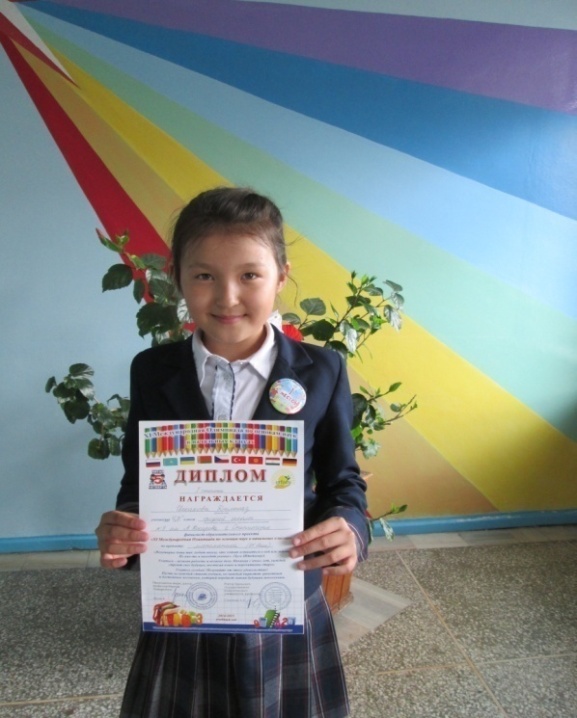 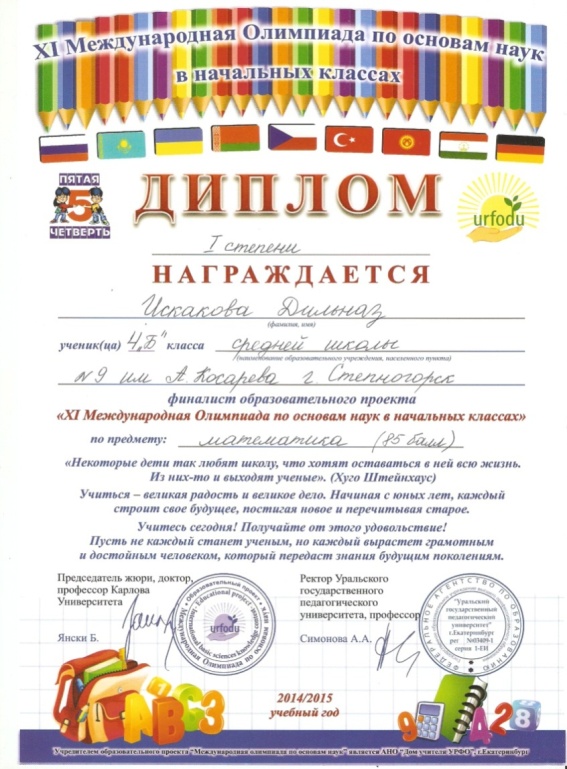 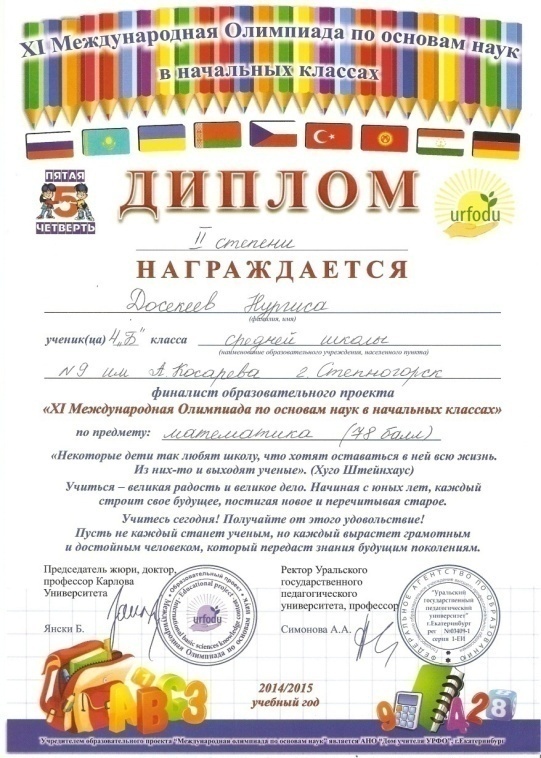 Искакова Дильназ, І орын
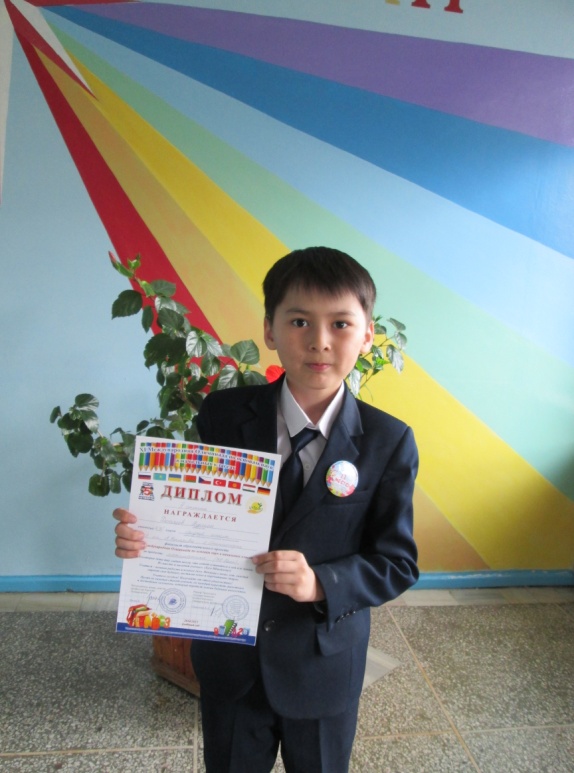 Досекеев Нургиса , ІІ орын
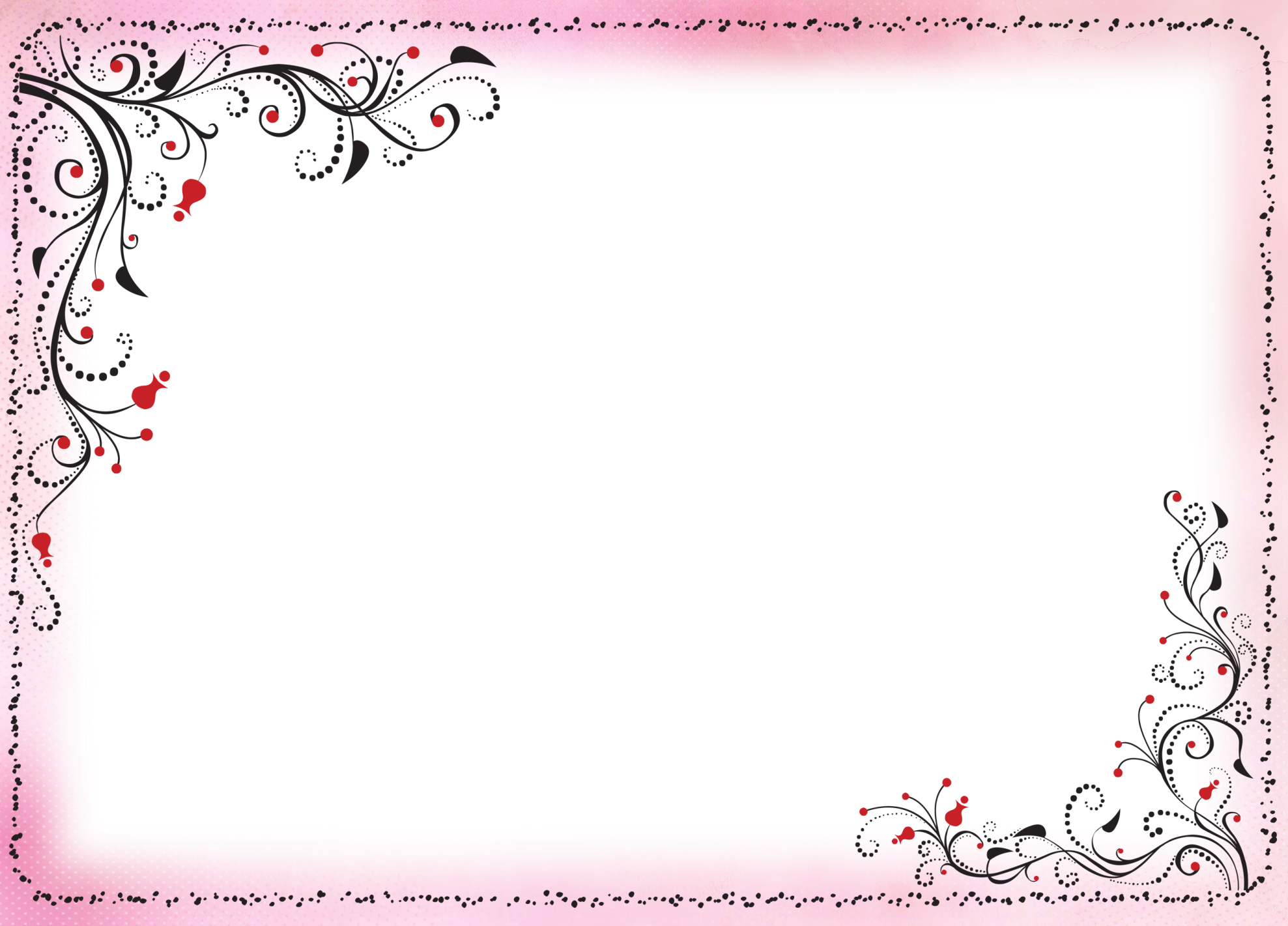 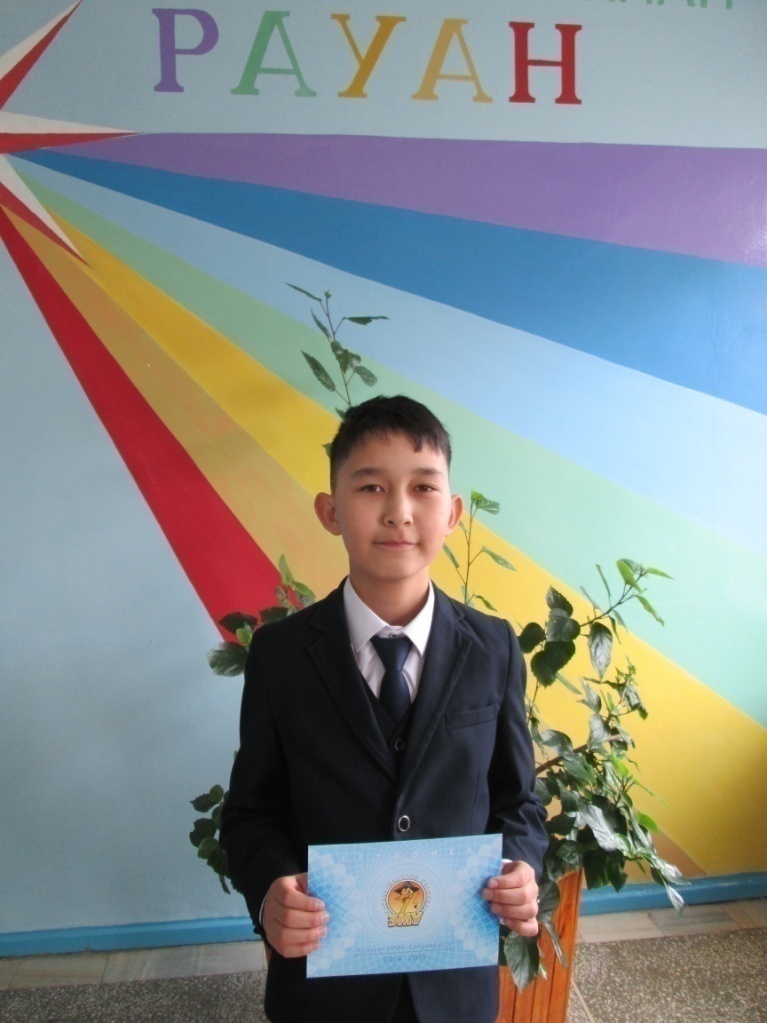 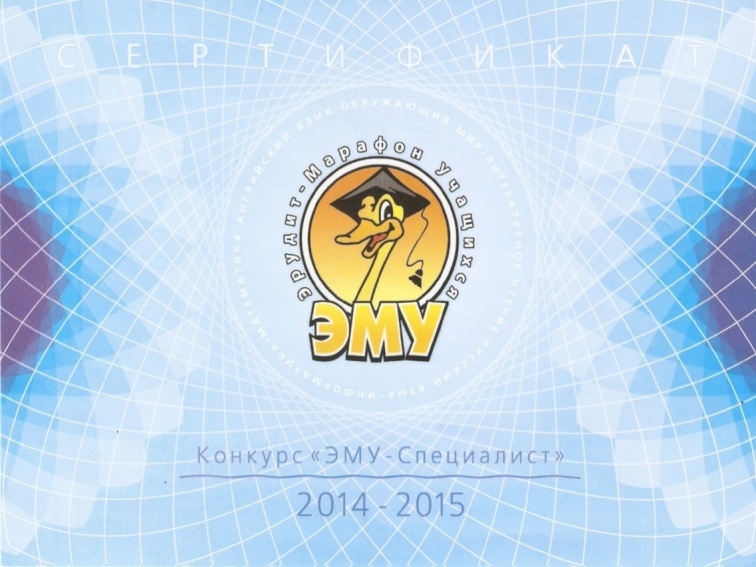 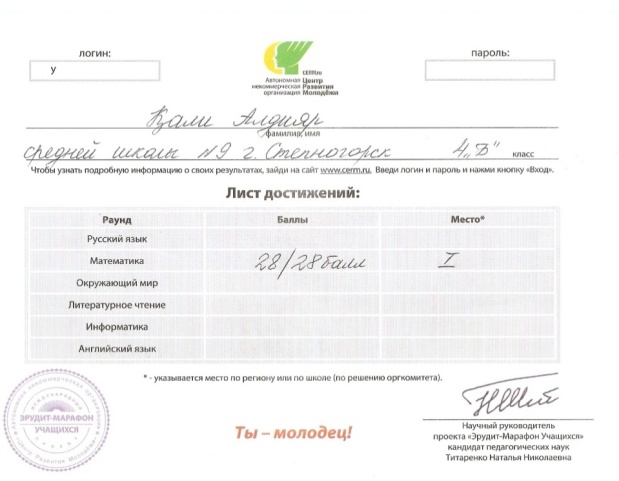 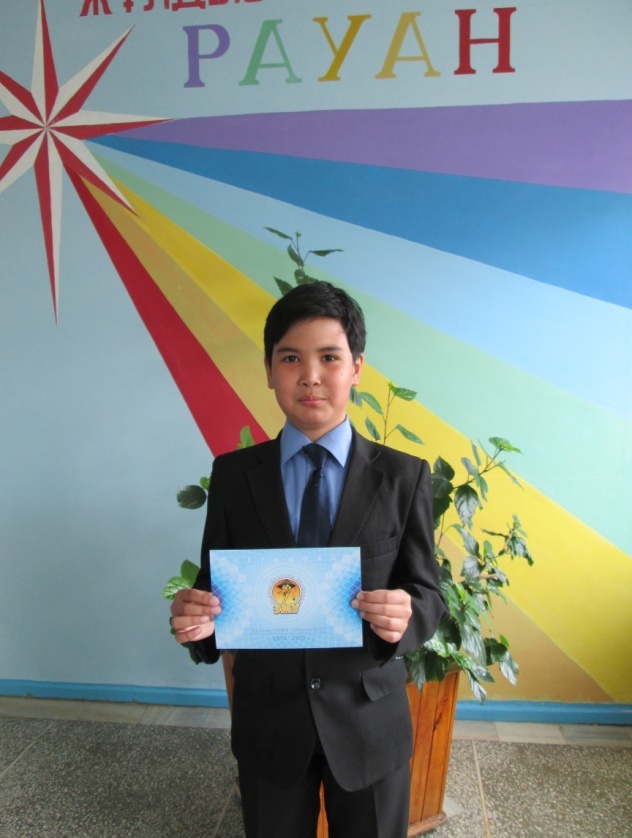 Қали Алдияр, І орын
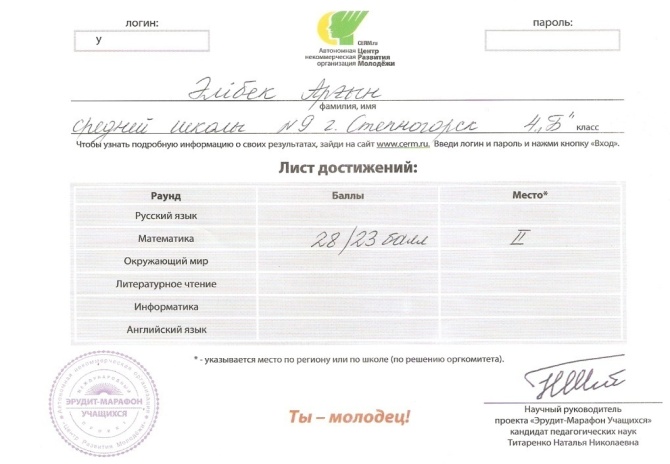 Әлібек  Арғын, ІІ орын
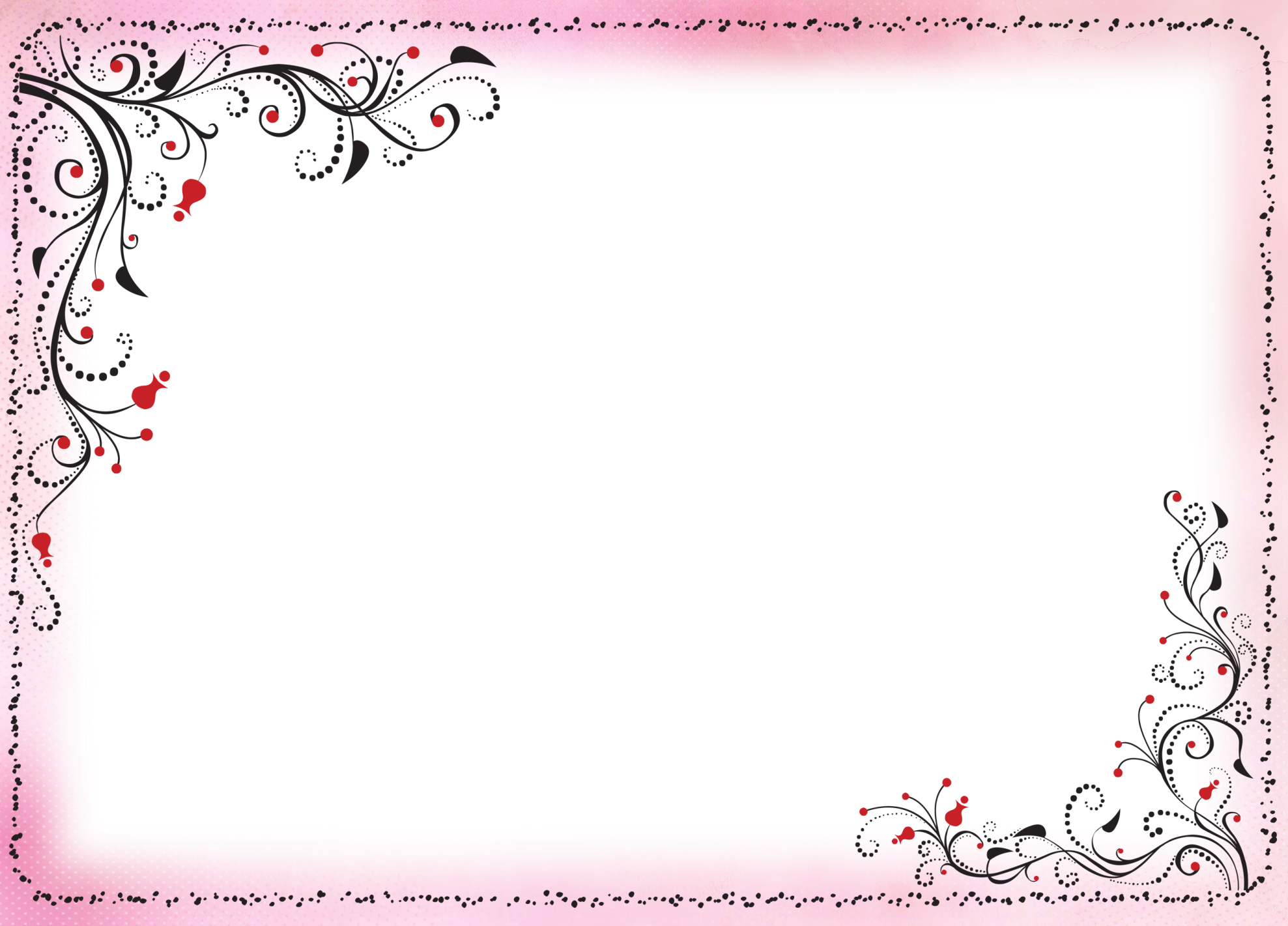 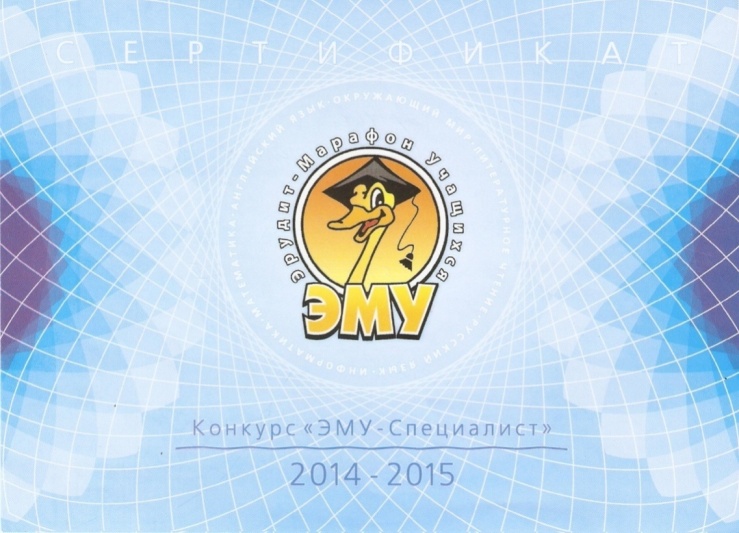 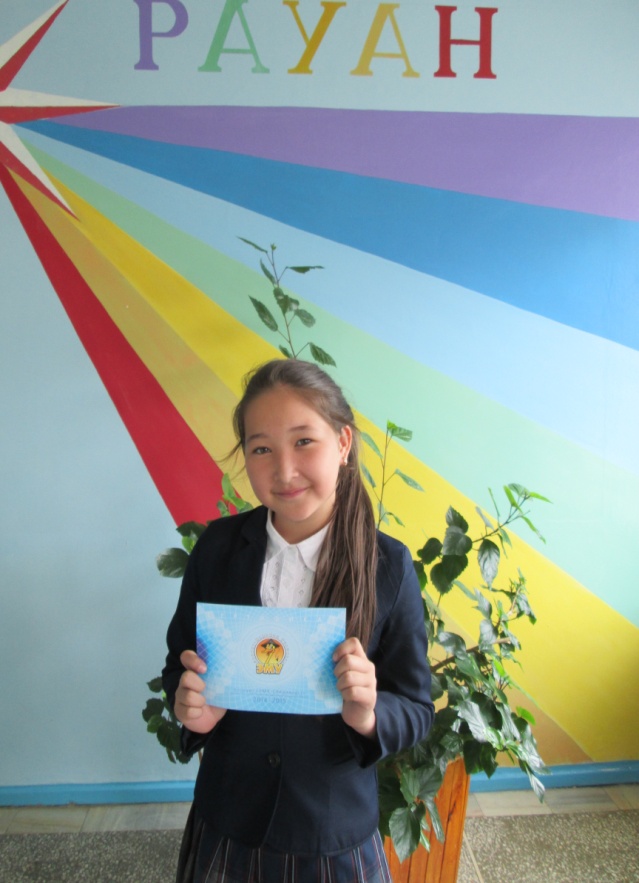 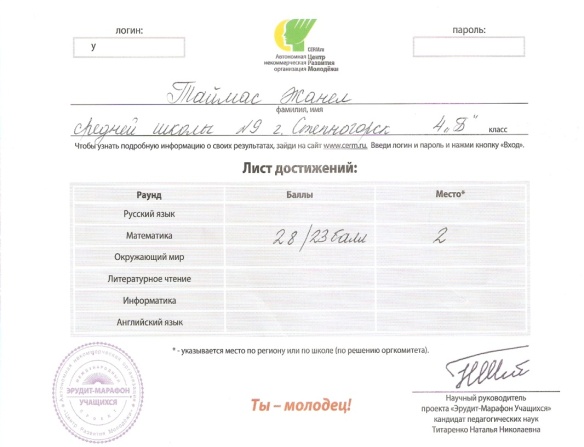 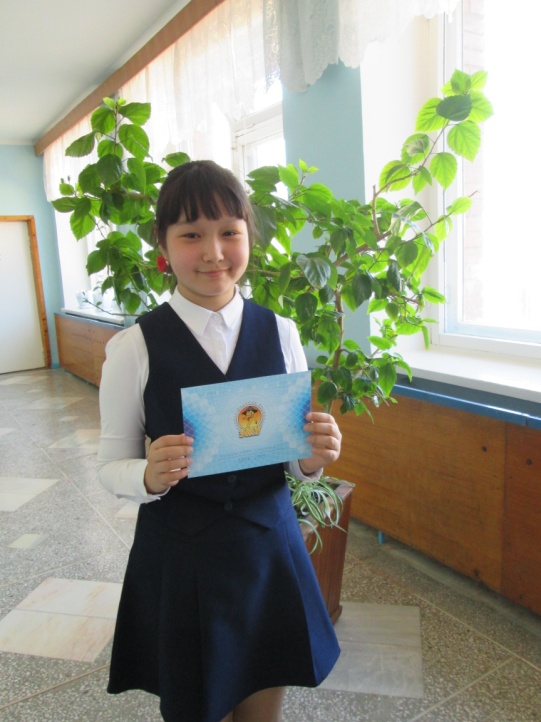 Таймас  Жанел, ІІ орын
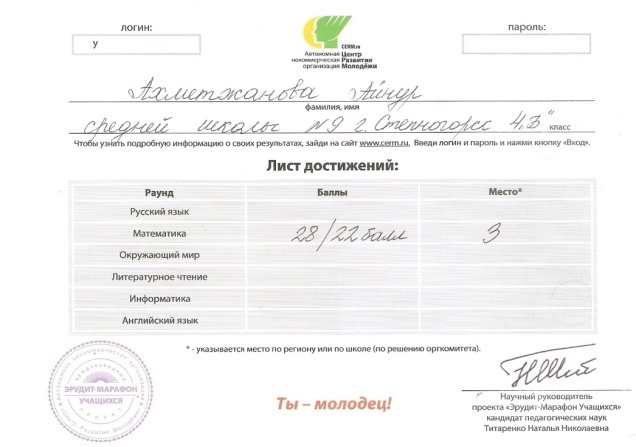 Ахметжанова Айнұр , ІІІ орын
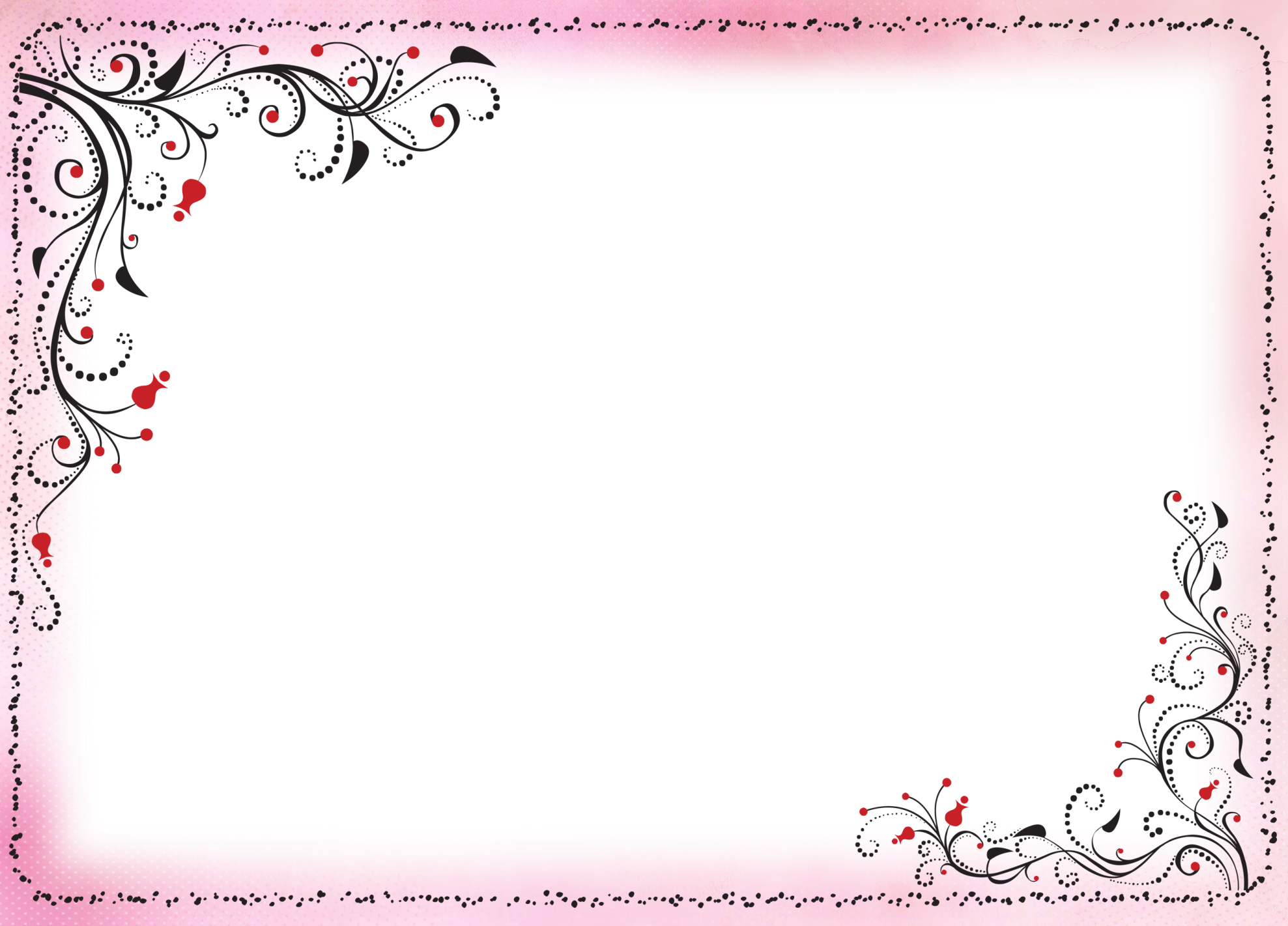 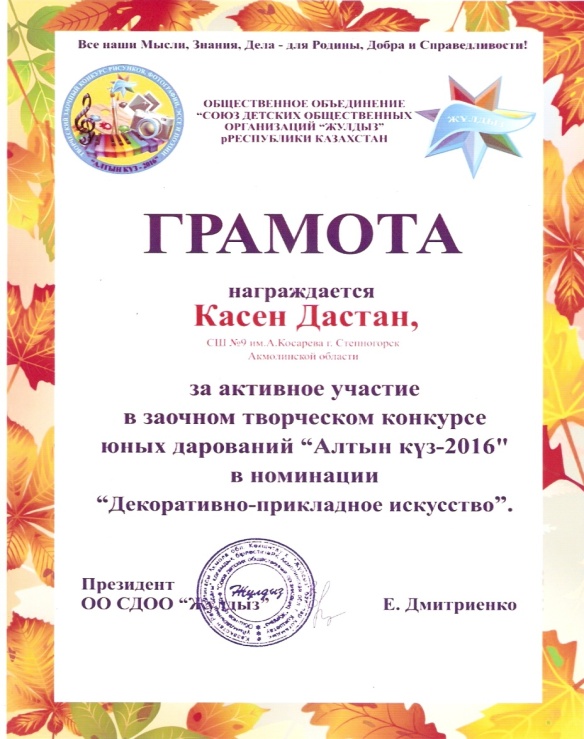 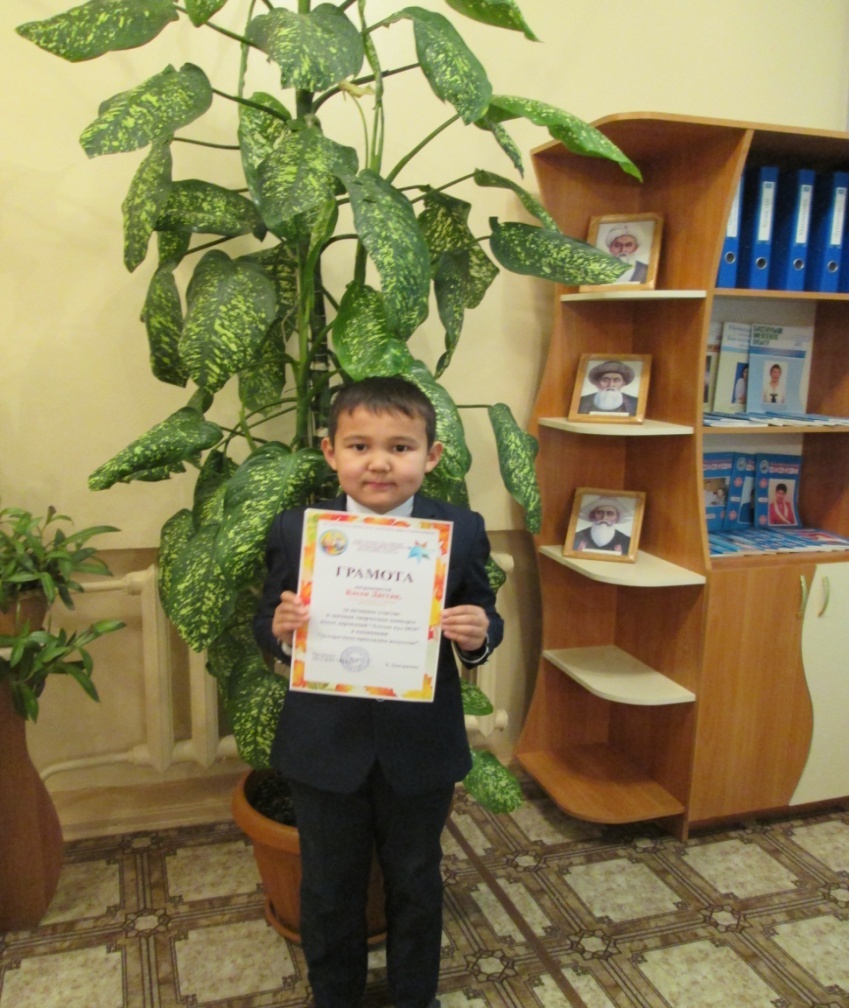 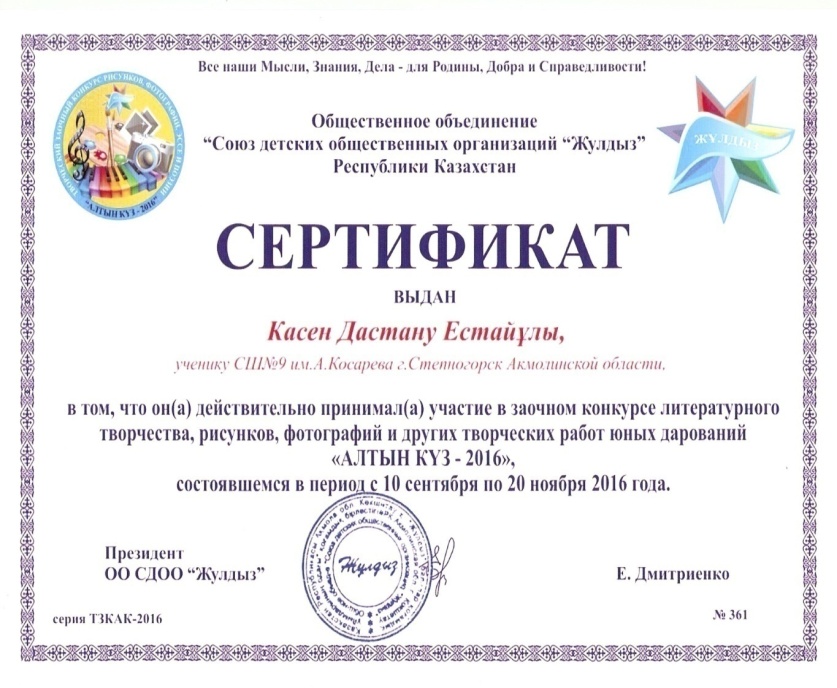 Қасен Дастан
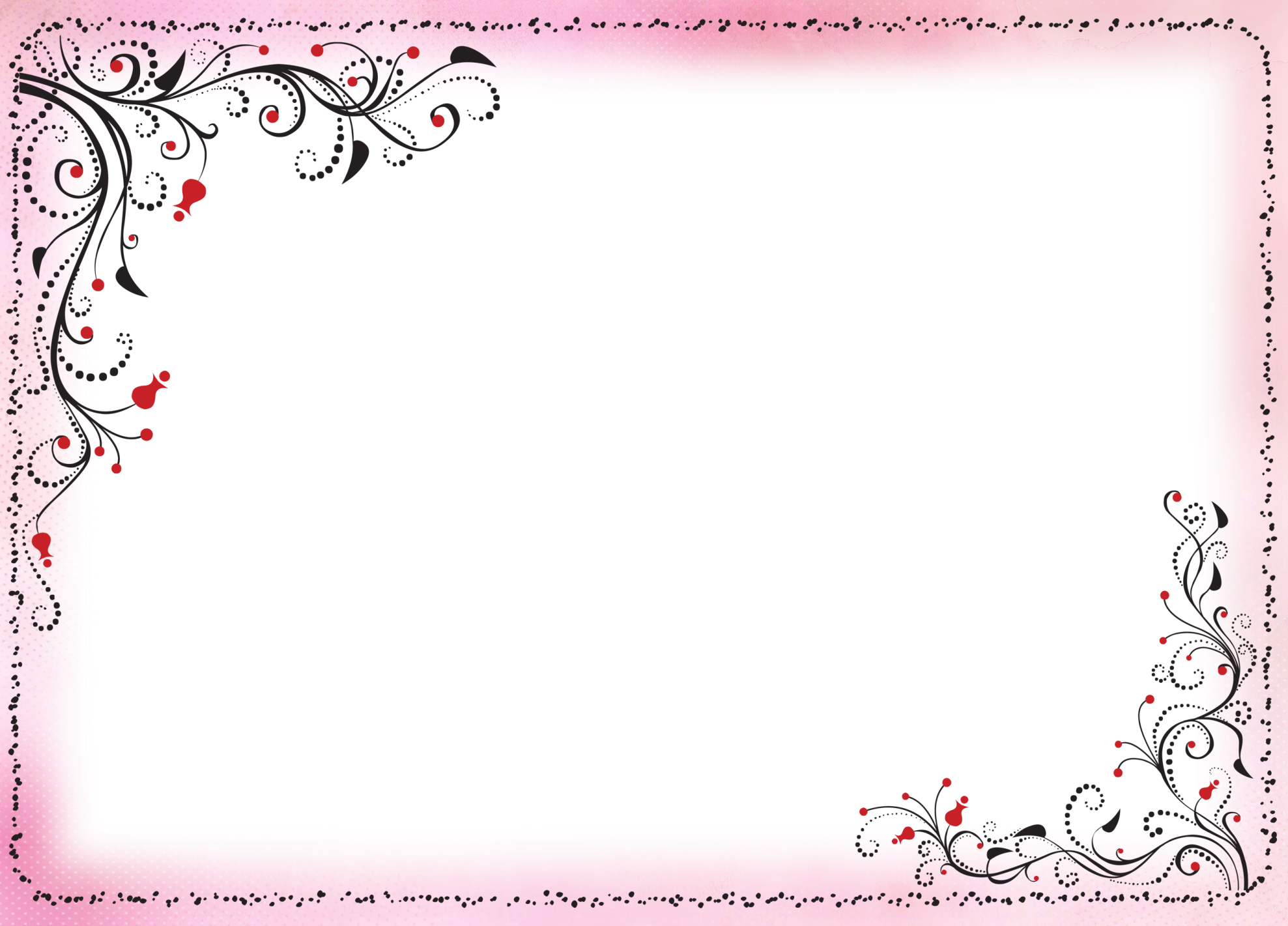 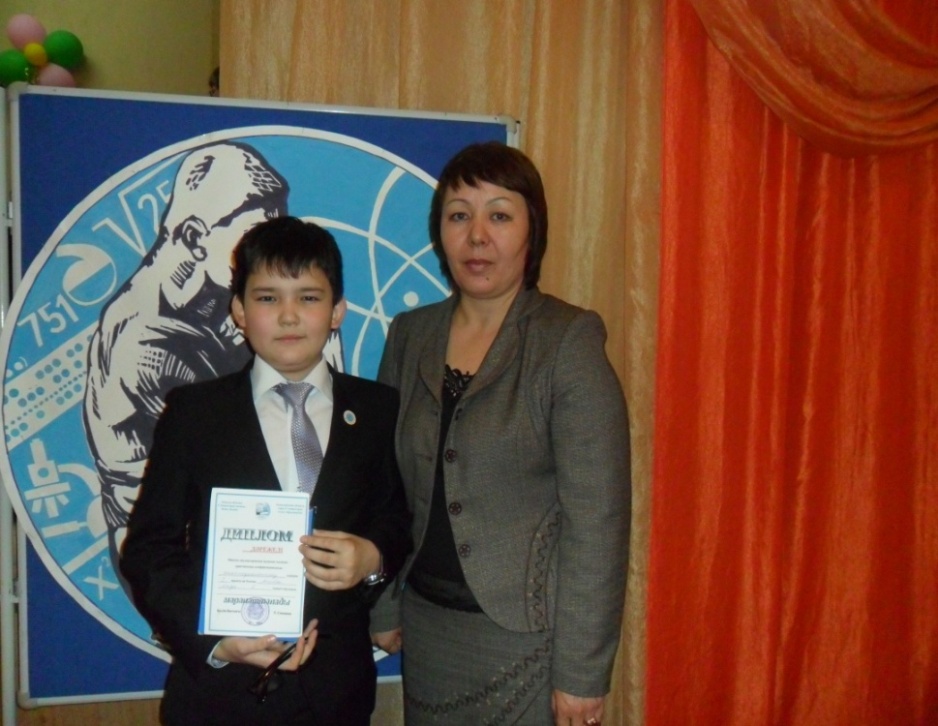 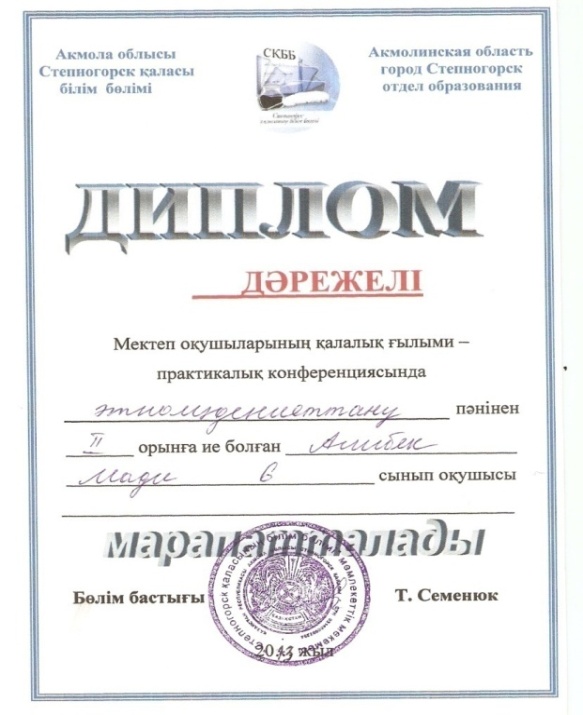 Әлібек  Арғын , ІІ орын
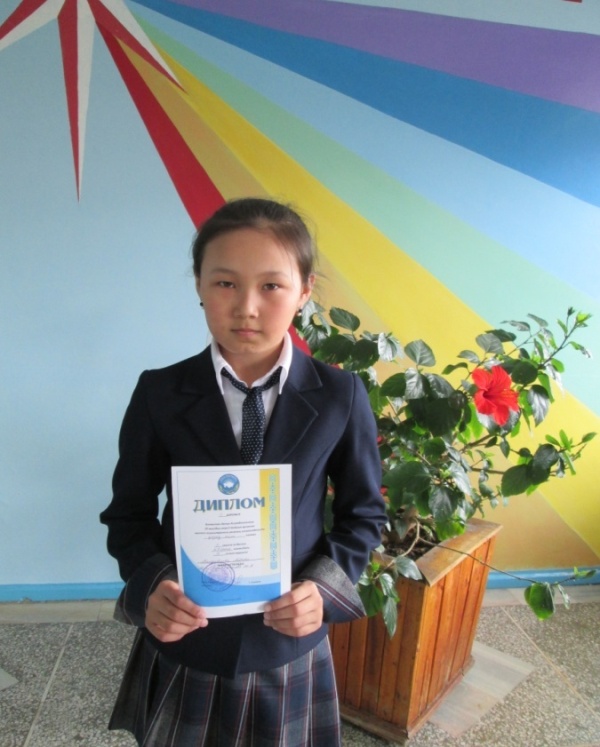 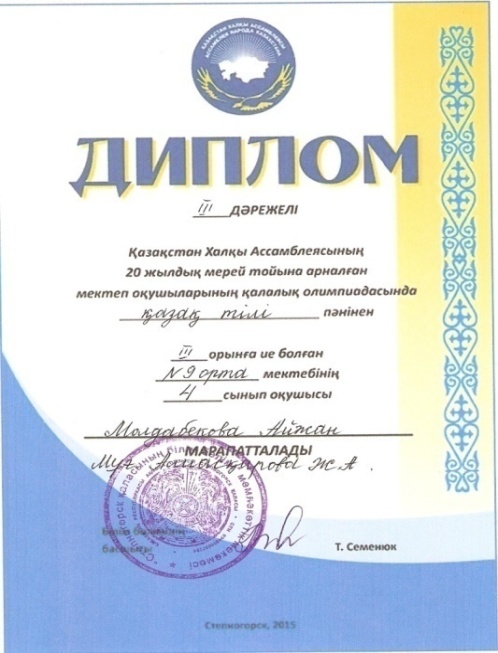 Молдабекова  Айжан, ІІІ орын
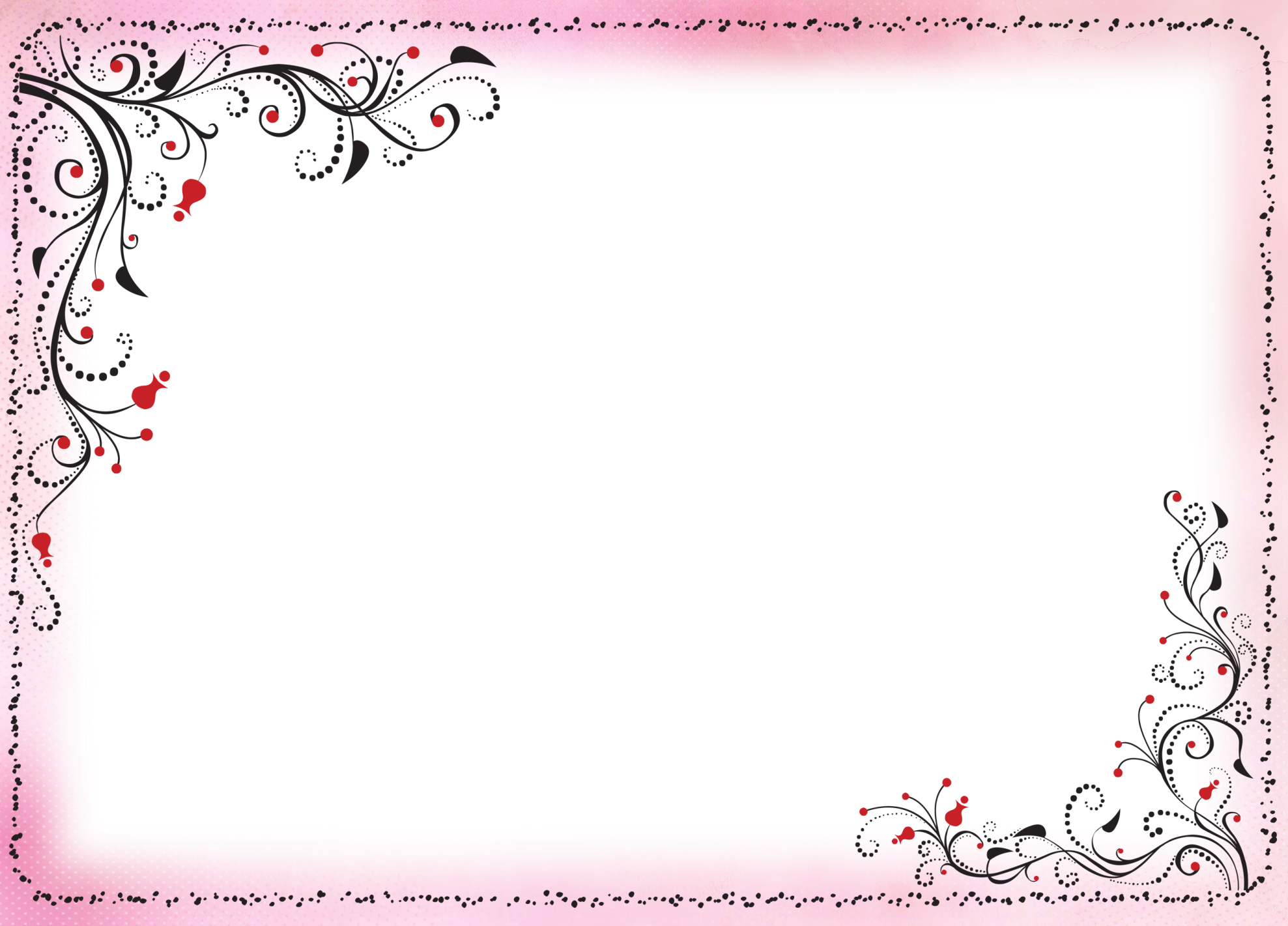 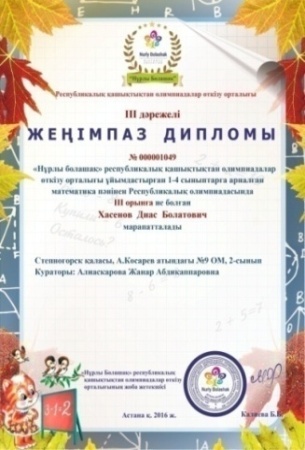 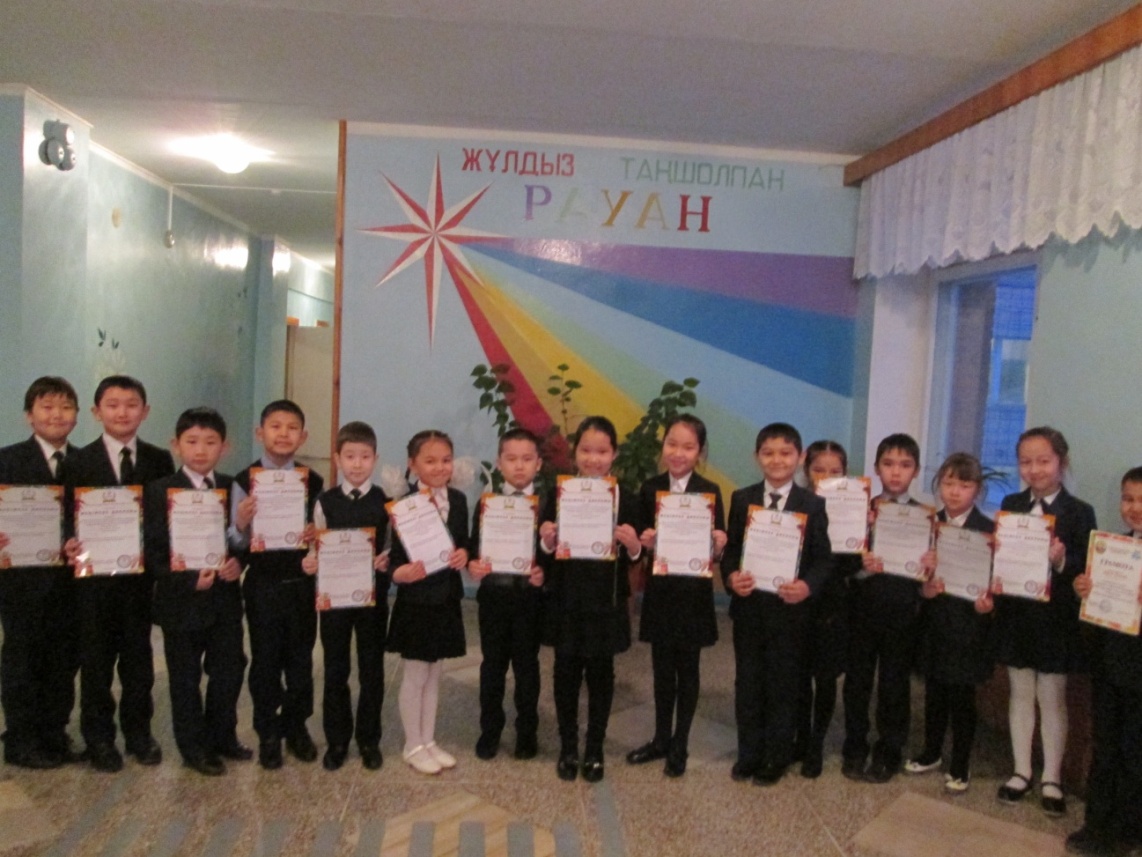 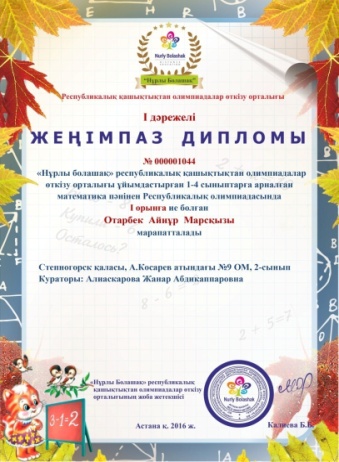 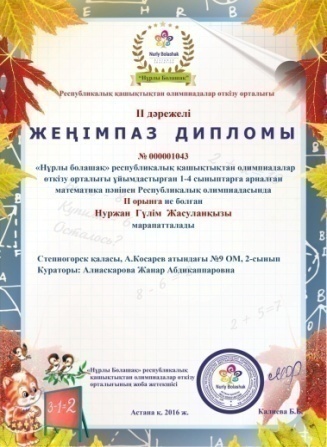 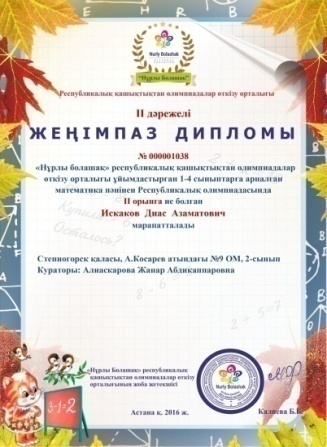 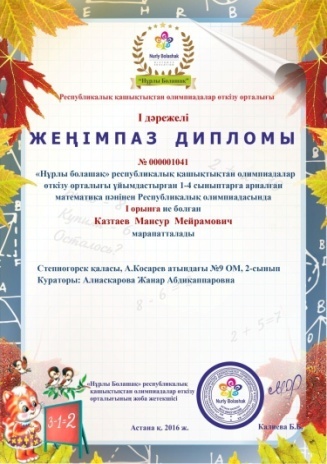 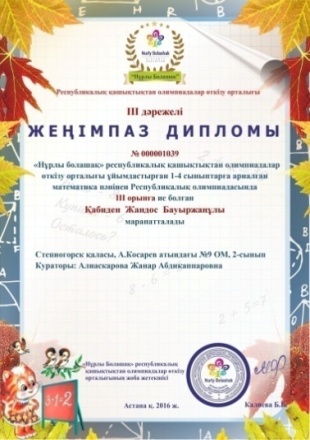 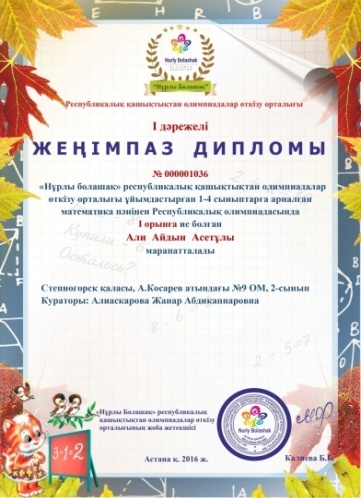 “Нұрлы болашақ” қашықтық пән олимпиадасы, 
Математика  пәні  - 16 оқушы
І орын – 4 оқушы
ІІ орын – 5 оқушы
ІІІ орын -6 оқушы
Сертификат – 1 оқушы
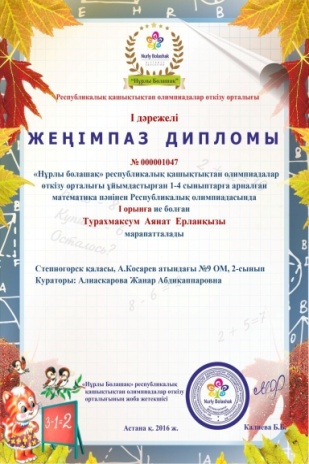 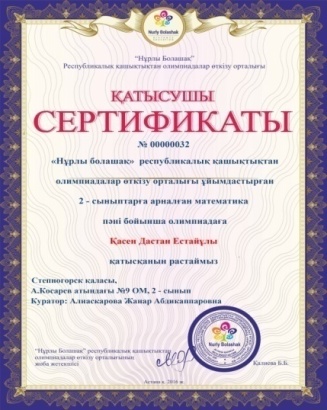 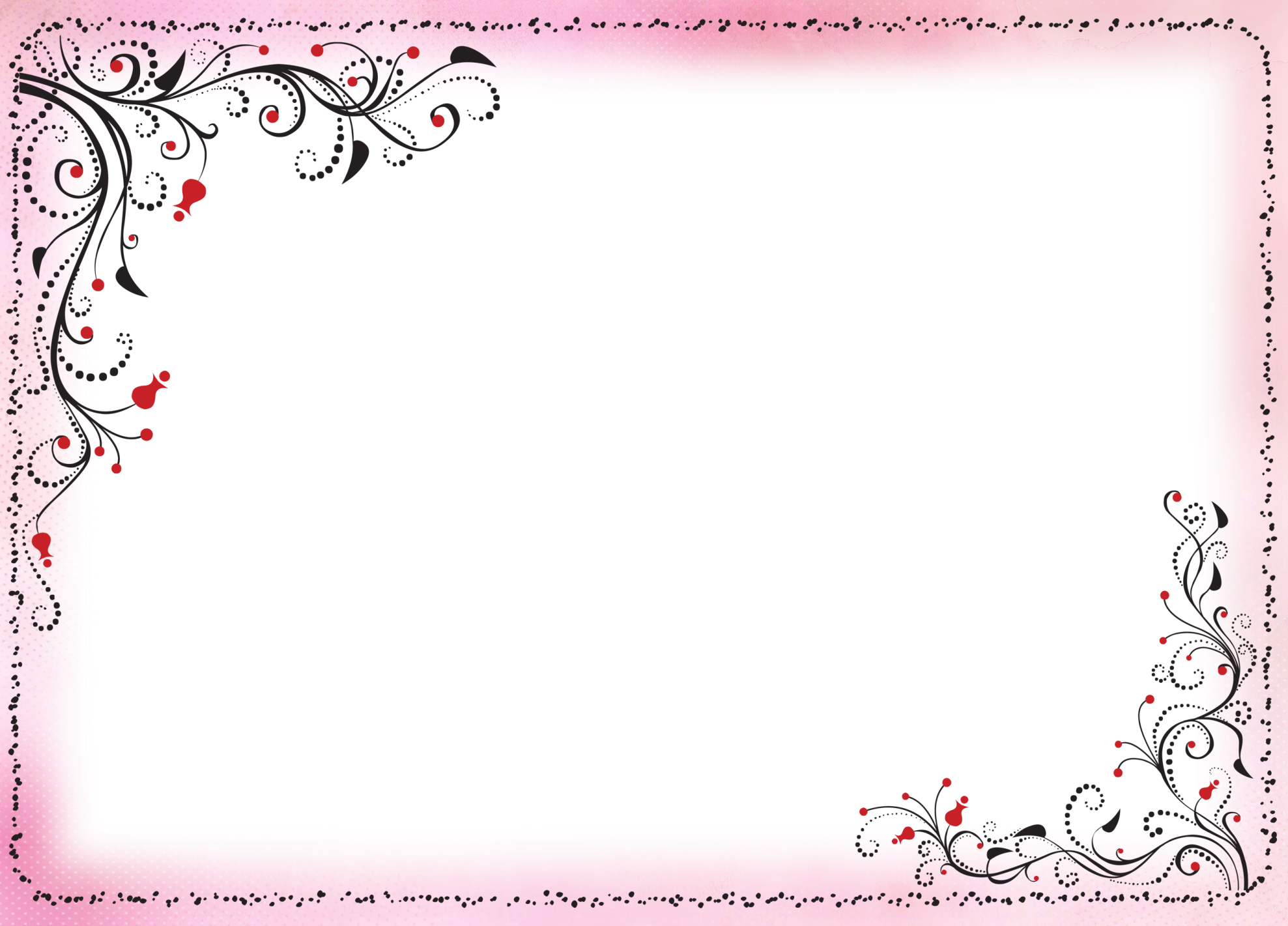 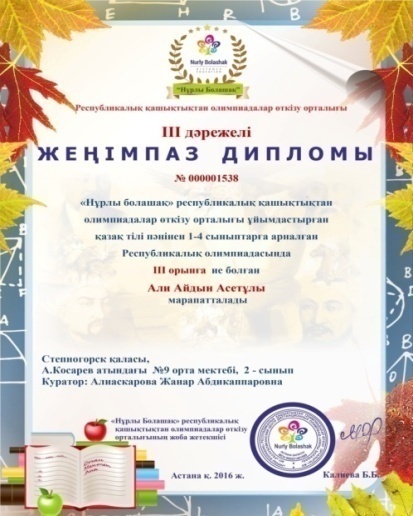 “Нұрлы болашақ” қашықтық пән олимпиадасы, 
Қазақ тілі  пәні-7 оқушы
І орын –1оқушы
ІІІ орын -6 оқушы
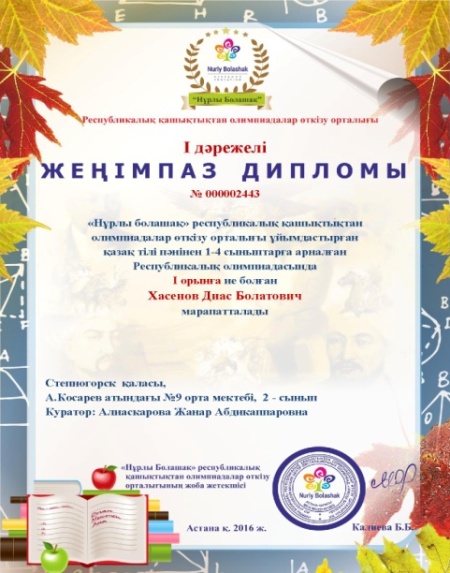 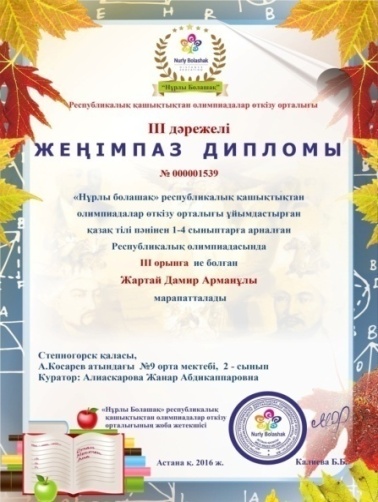 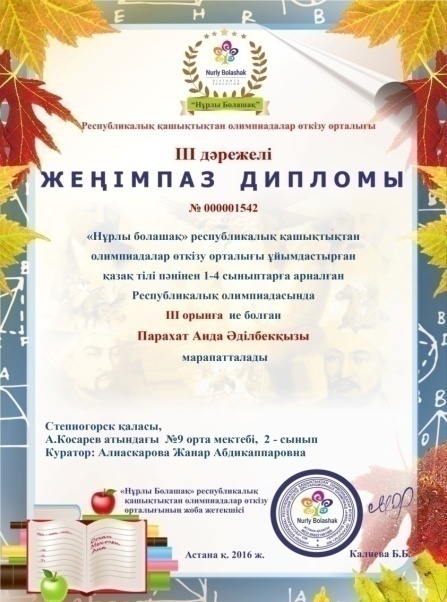 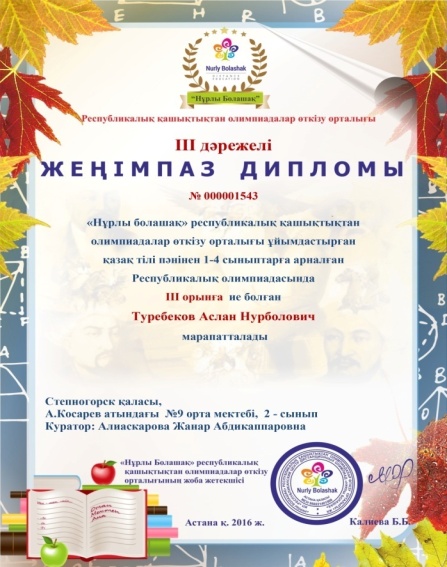 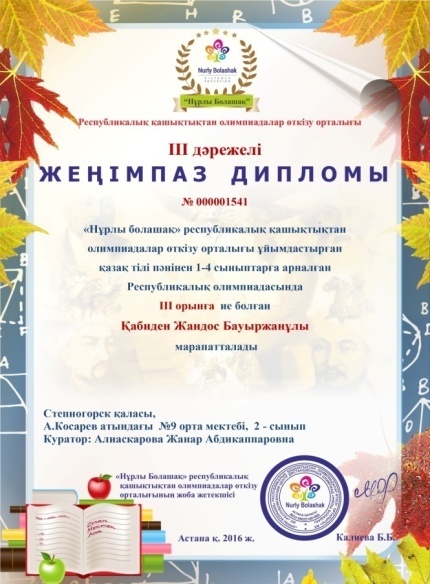 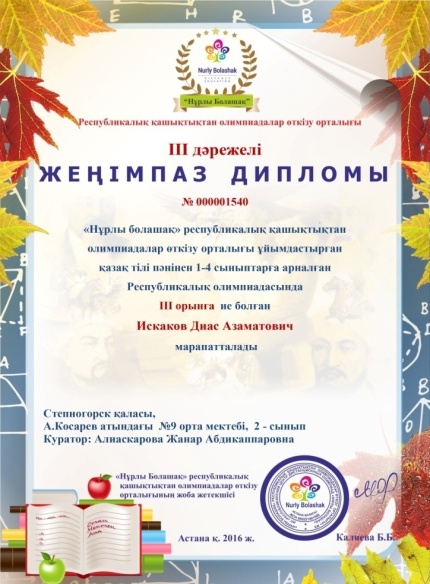 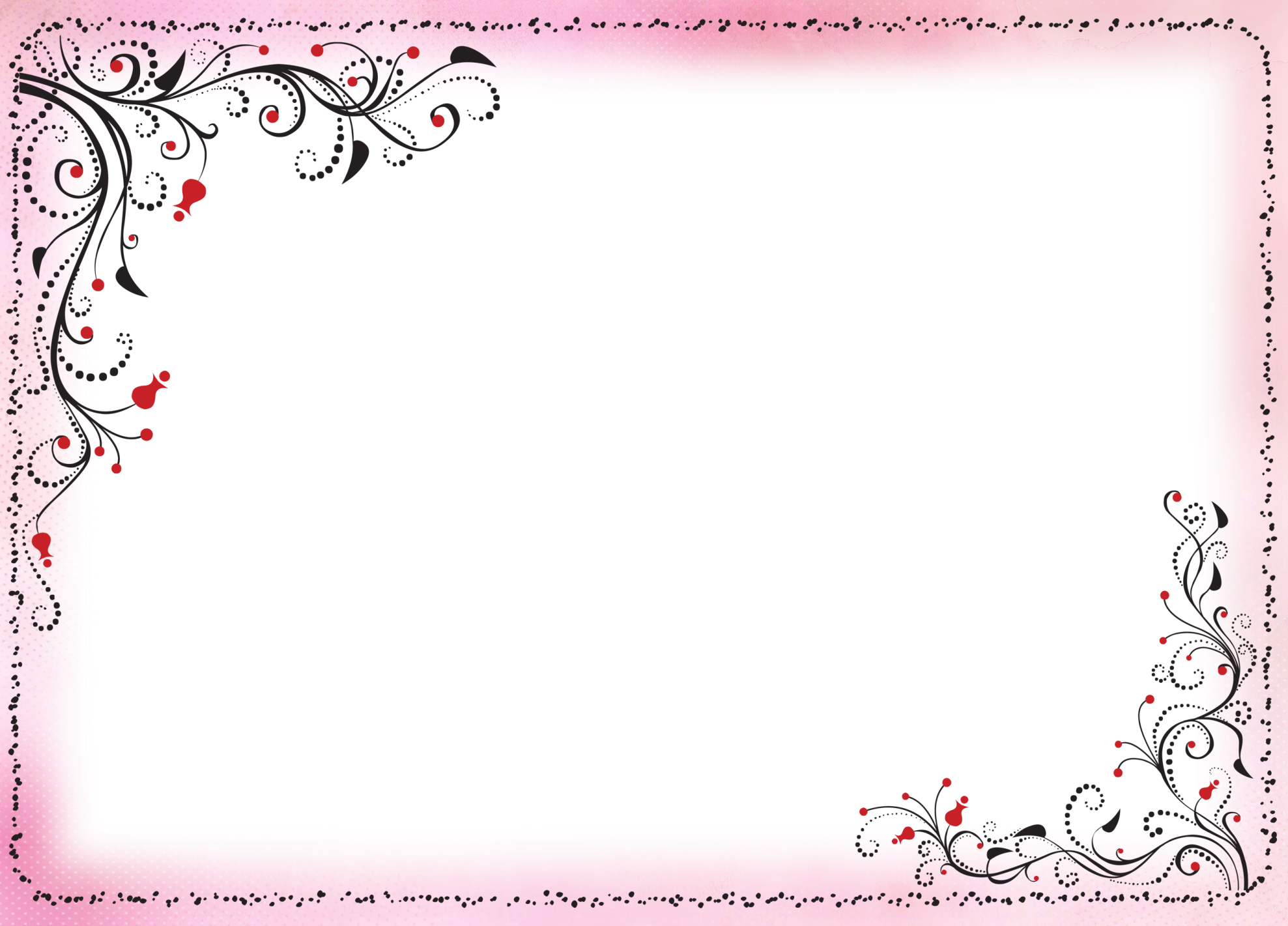 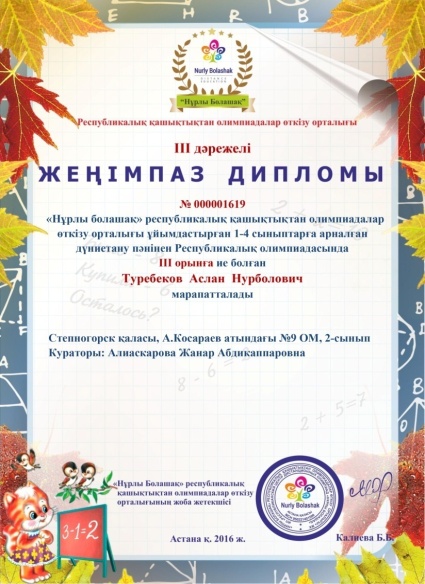 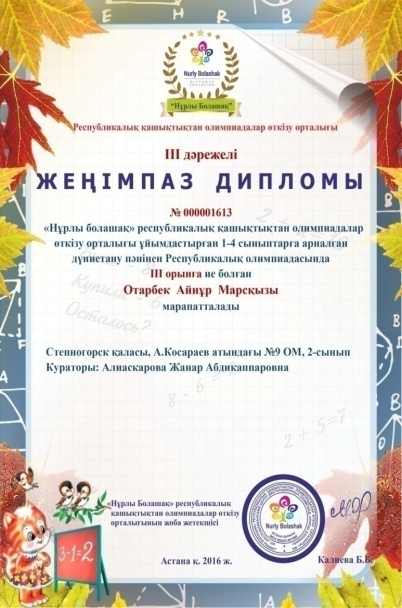 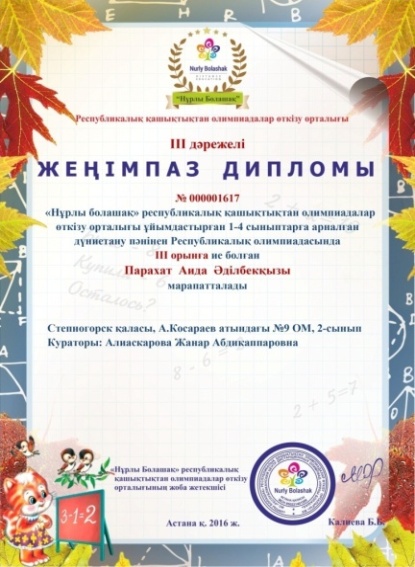 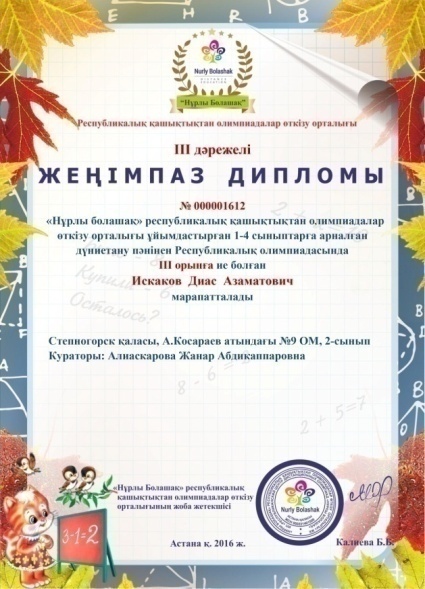 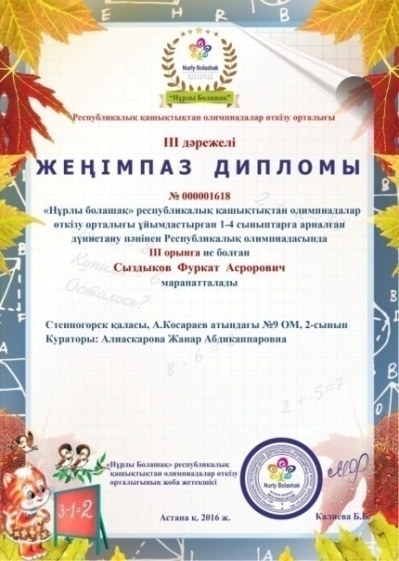 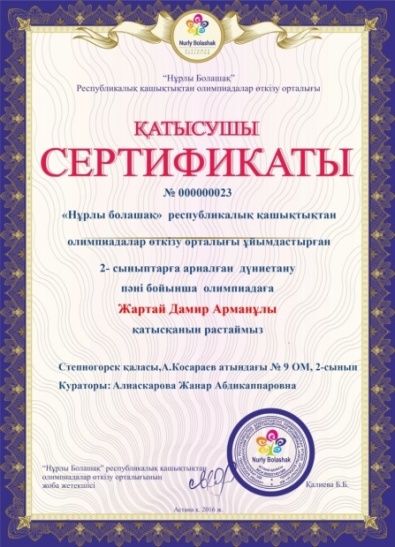 “Нұрлы болашақ” қашықтық пән олимпиадасы, 
Дүниетану  пәні- 7 оқушы
ІІІ орын -6 оқушы
Сертификат – 1 оқушы
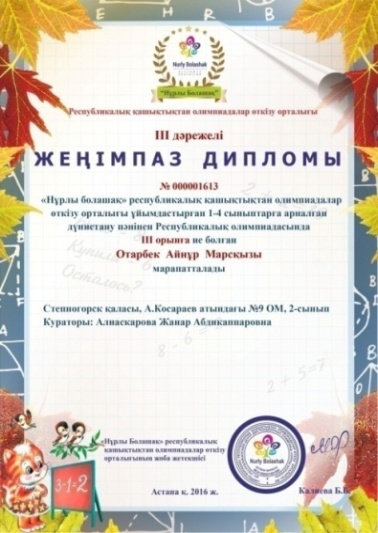 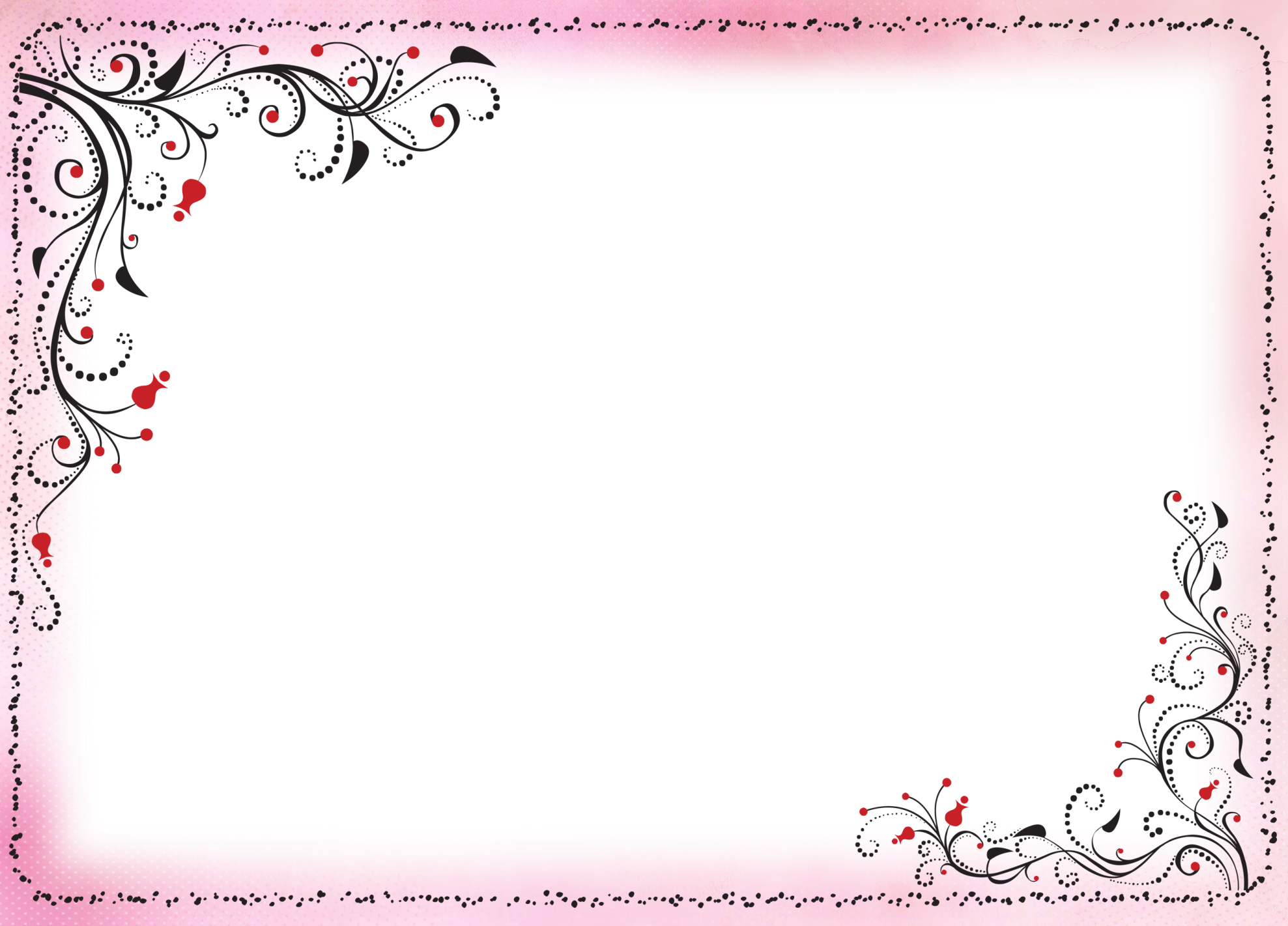 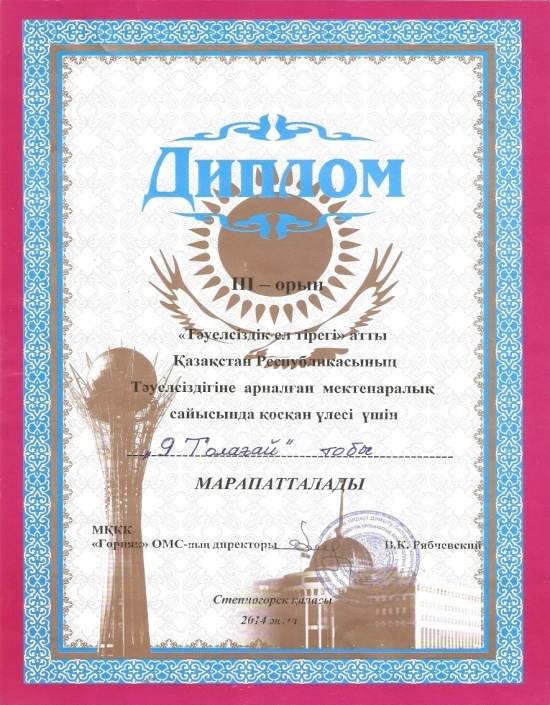 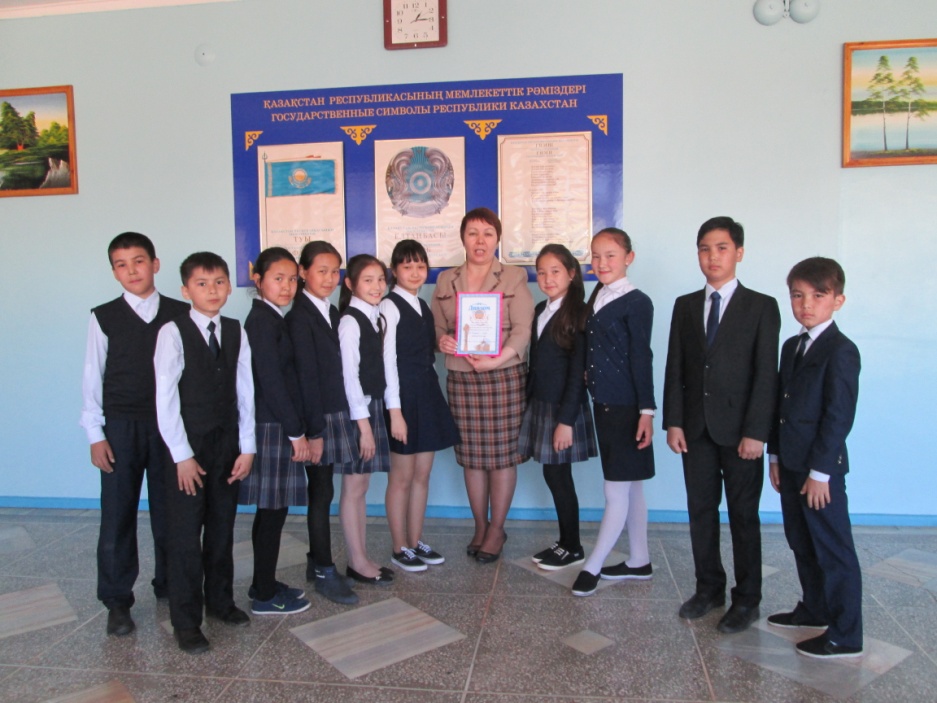 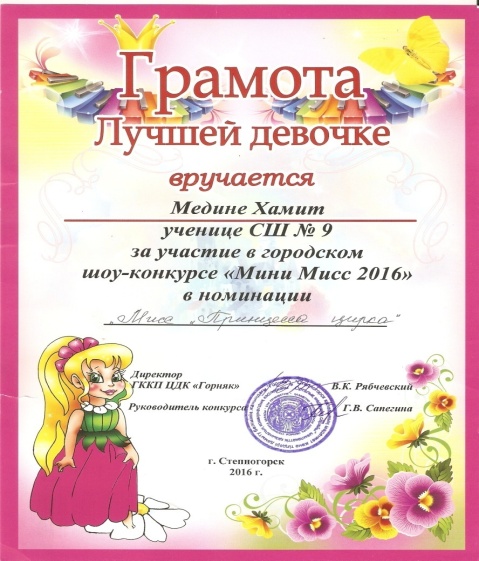 Тәуелсіздік мерекесіне арналған қалалық командалық конкурс, ІІІ орын
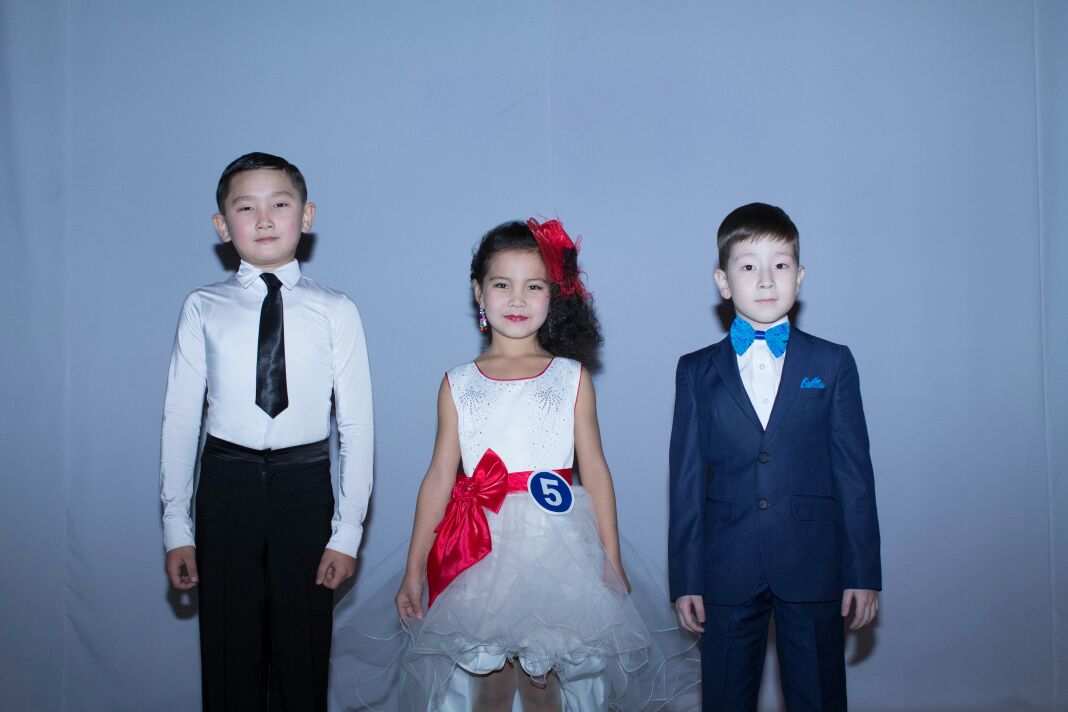 Қалалық “Кішкентай ханшайым” атты конкурсында “Цирк ханшайымы” номинация иегері ХАМИТ  МЕДИНА
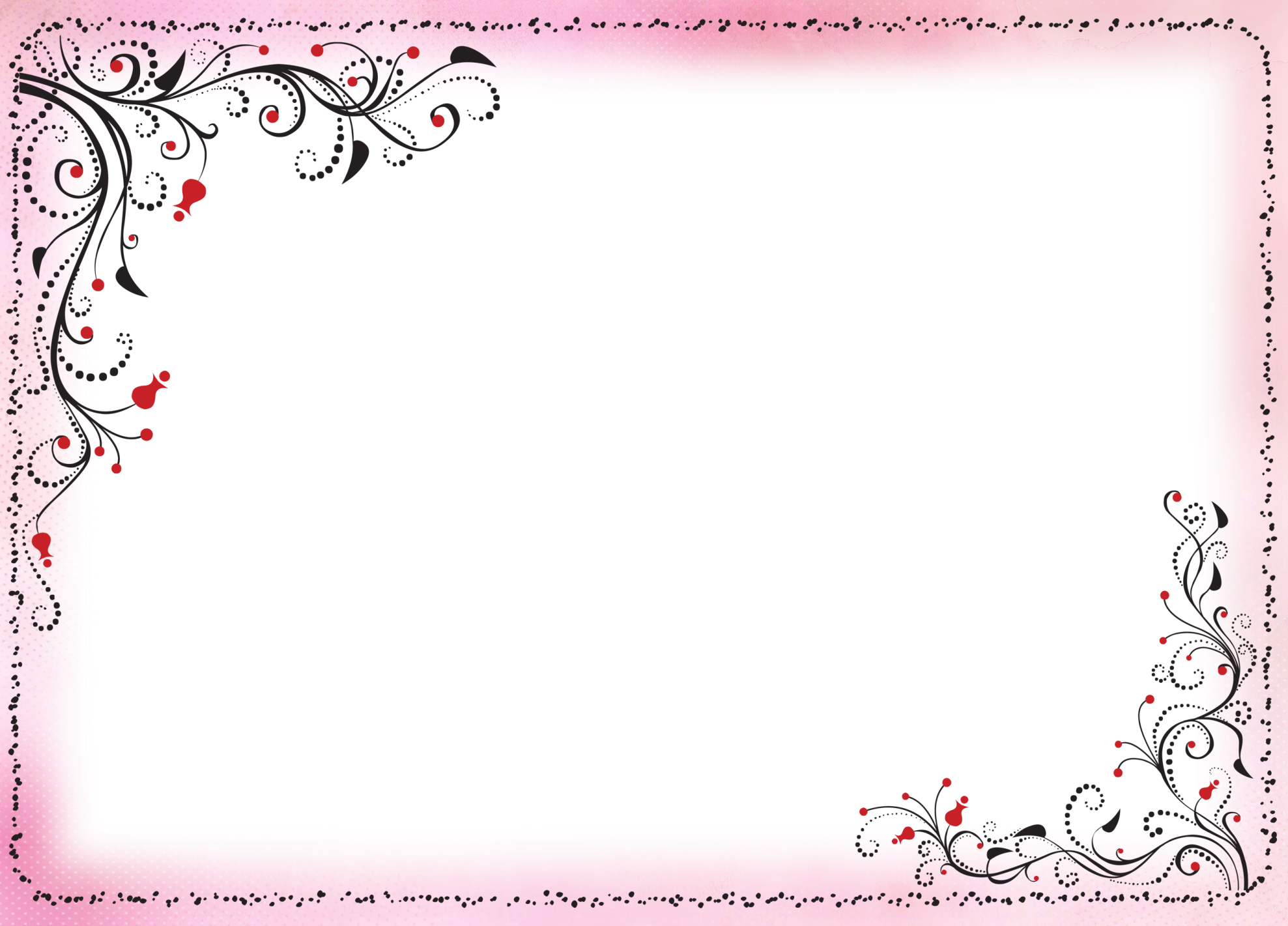 Менің  марапаттауларым
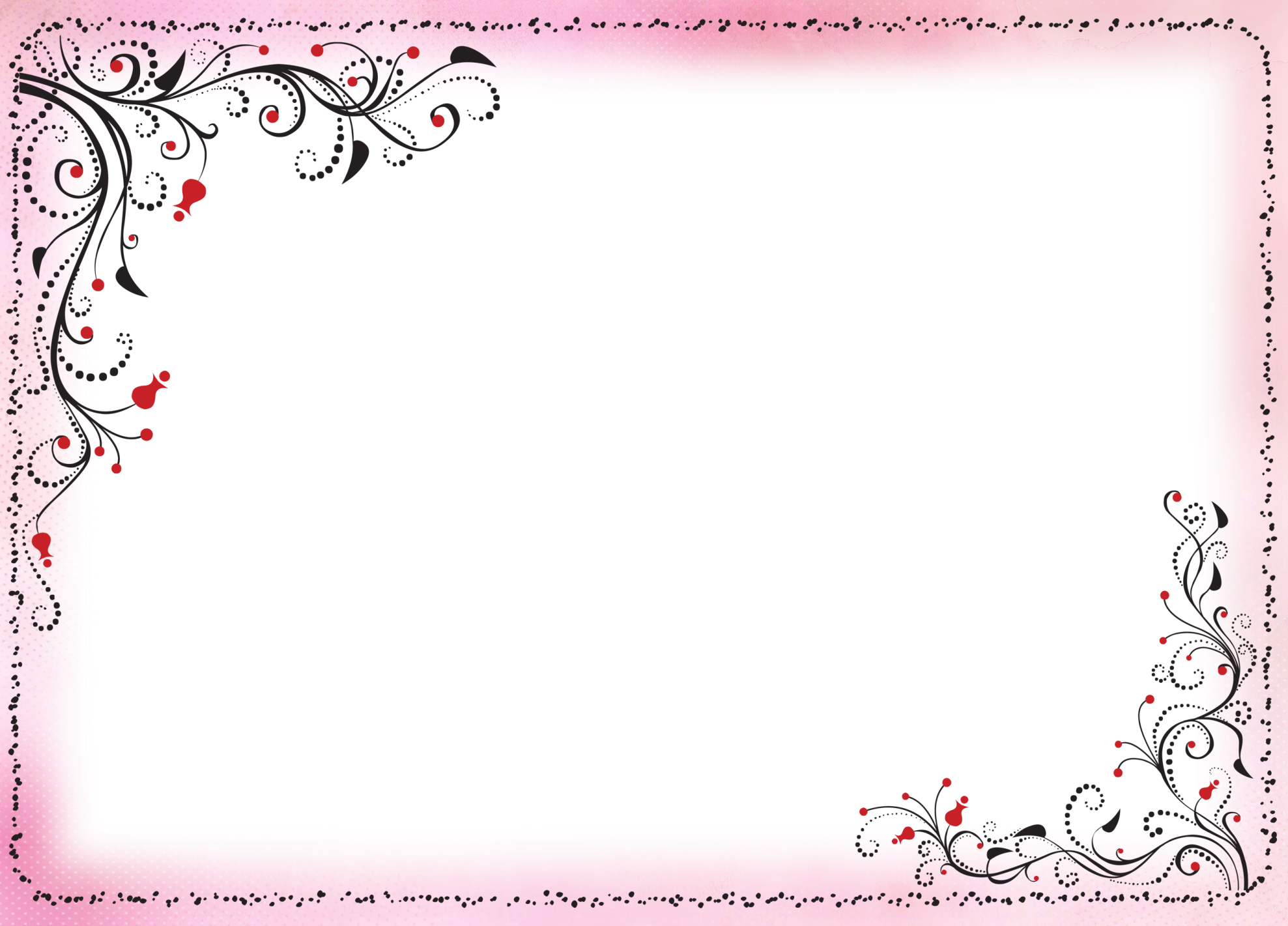 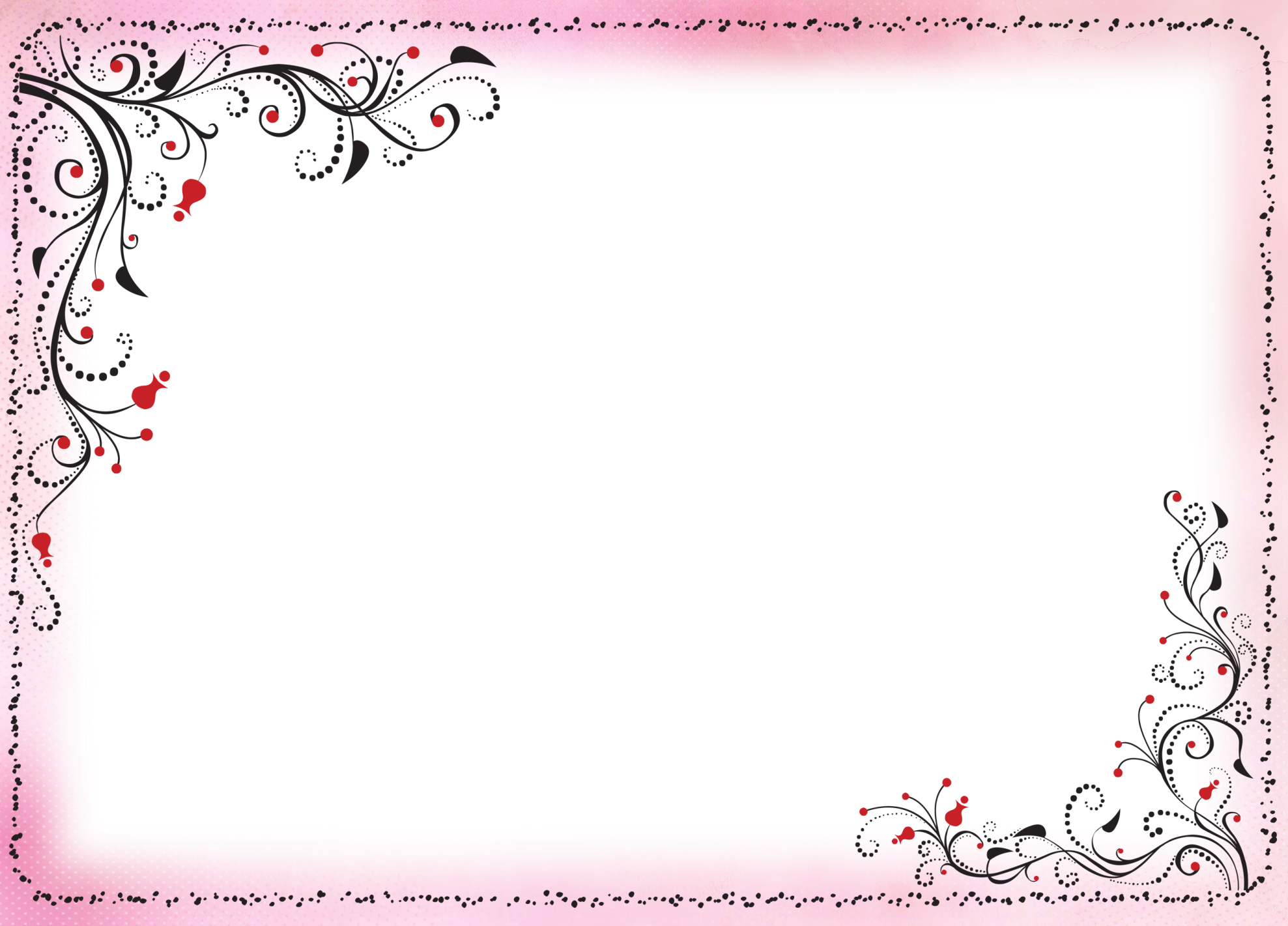 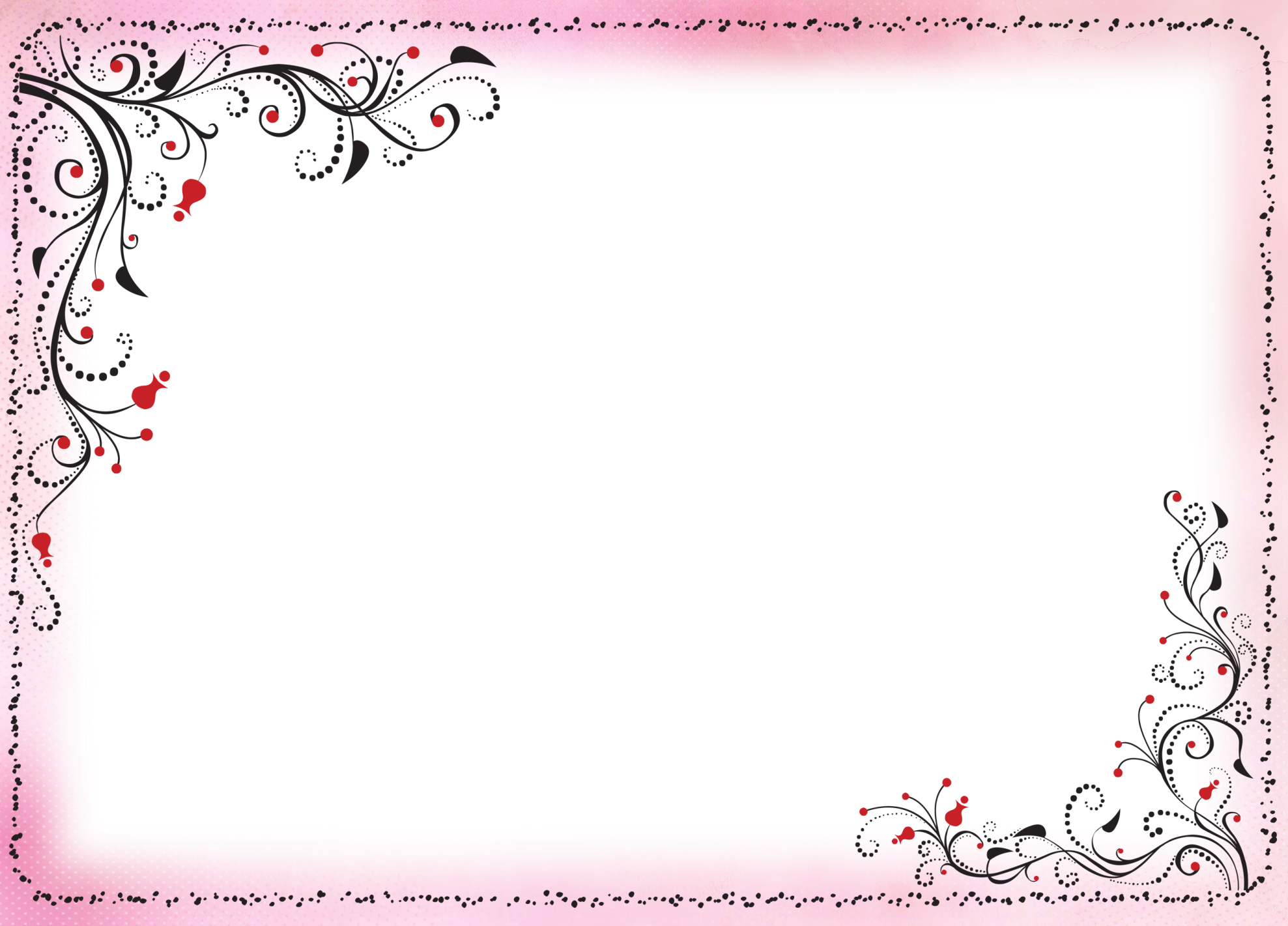 Әдістемелік құрал
ҚАЗАҚСТАН  РЕСПУБЛИКАСЫ  ҒЫЛЫМ  ЖӘНЕ БІЛІМ МИНИСТРЛІГІ
БМ  «Ақмола облысының білім басқармасы»
      БМ  «Степногорск  қаласының  білім  бөлімі»
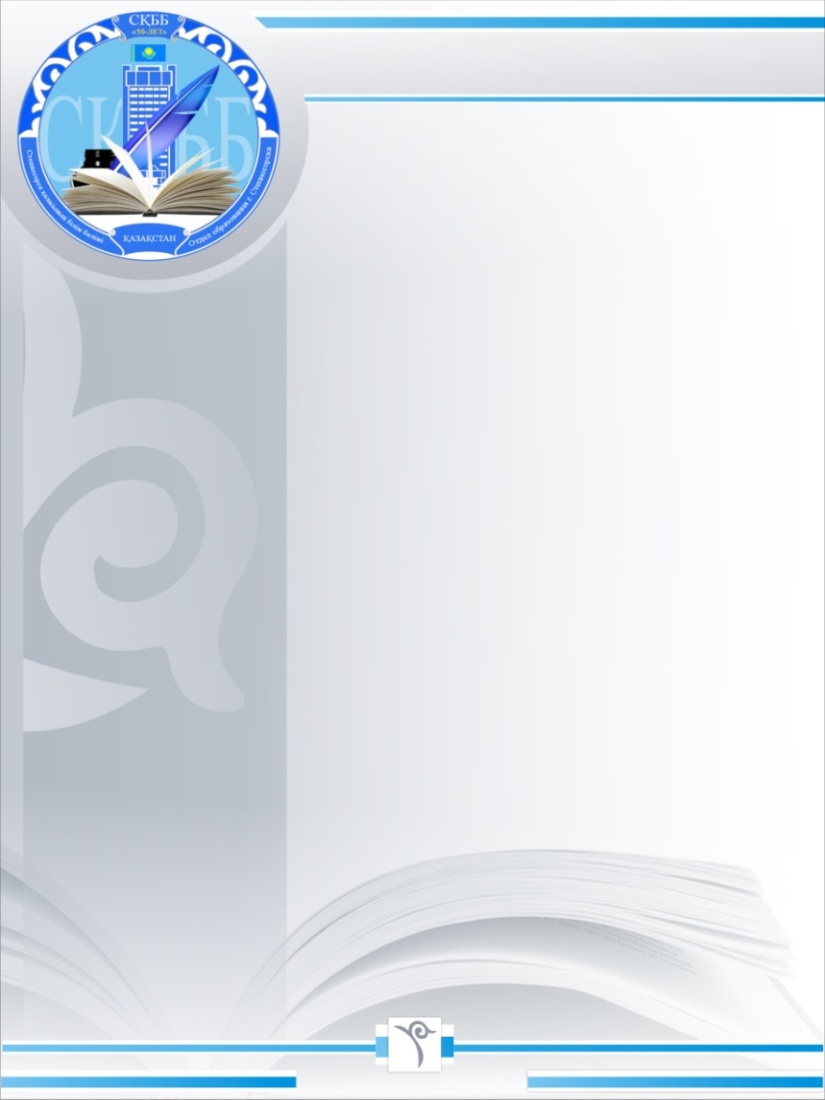 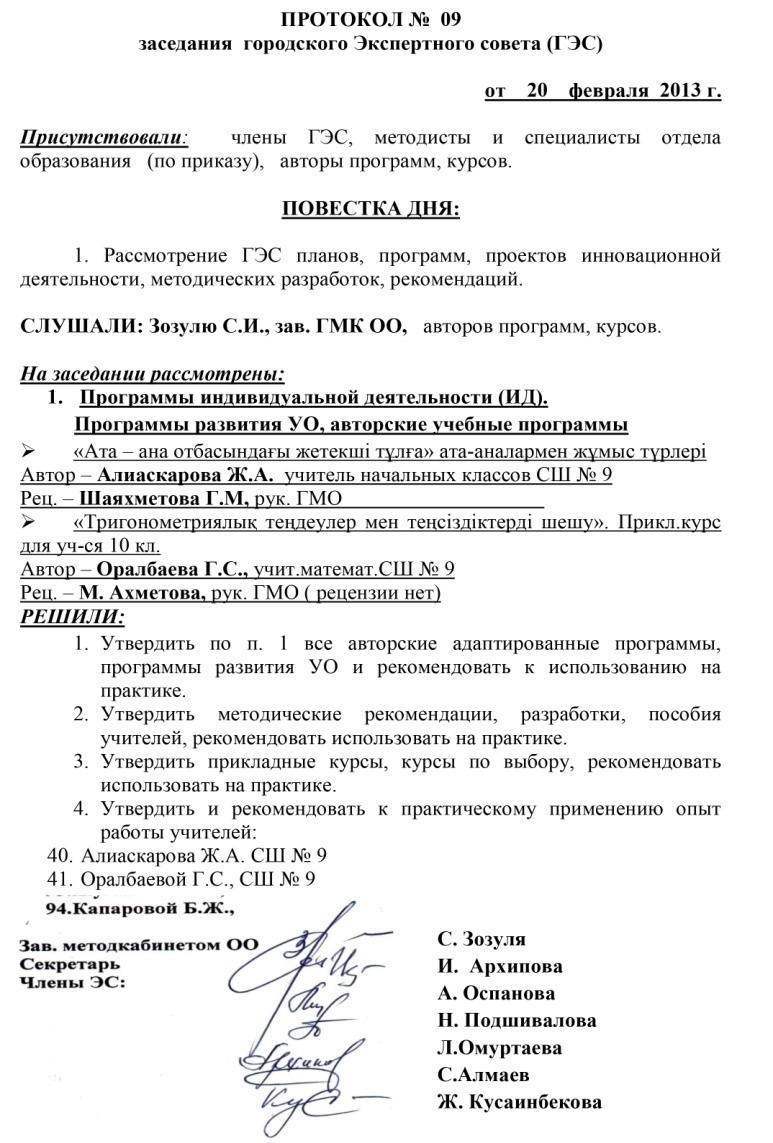 “Ата –ана отбасындағы жетекші тұлға” тақырыбында ата-аналармен жұмыс жүйесіне арналған әдістемелік құрал
Дайындаған: Алиаскарова Жанар Абдикаппаровна
№ 9 орта мектебінің бастауыш сынып мұғалімі
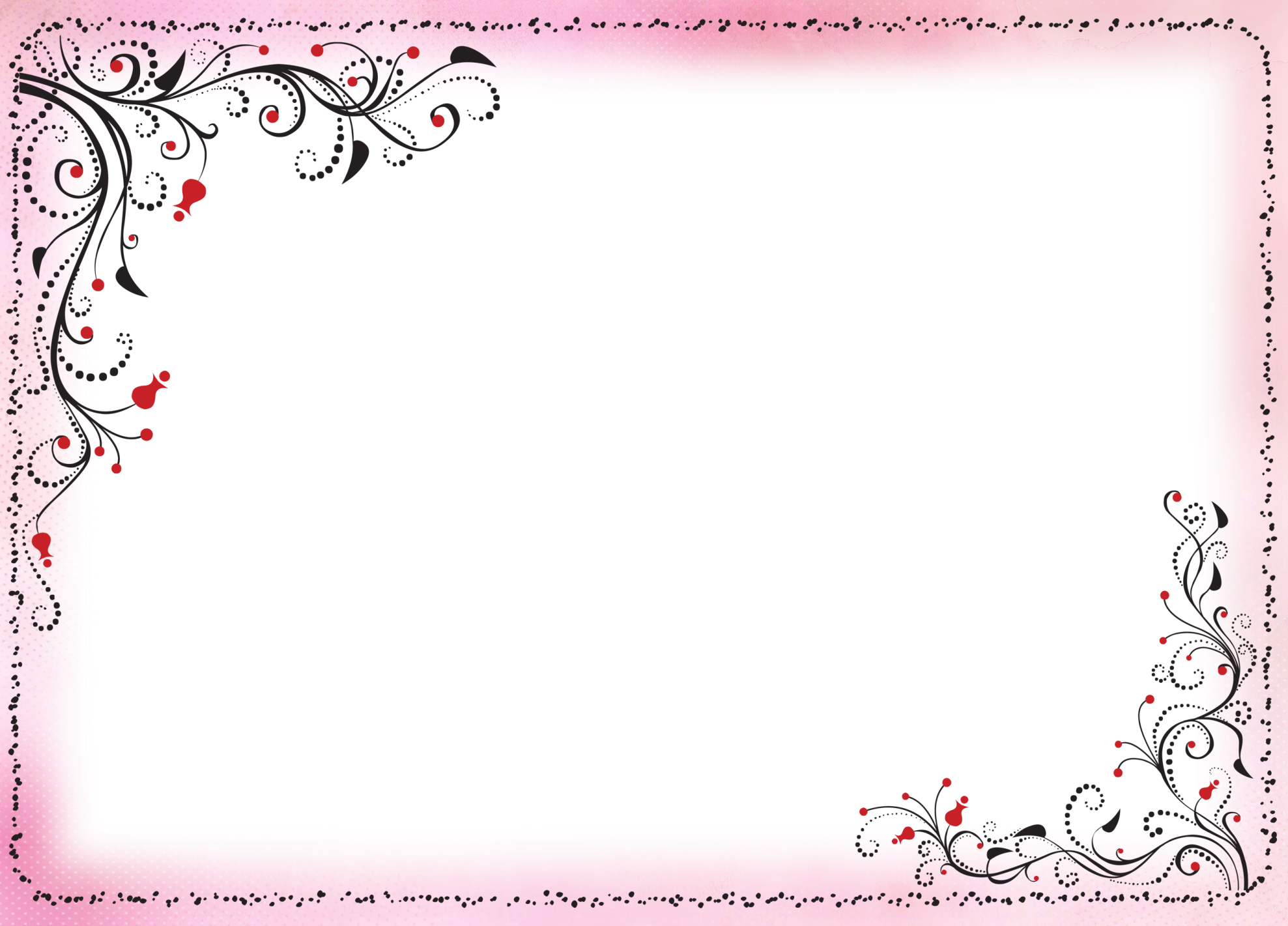 Басылымдар
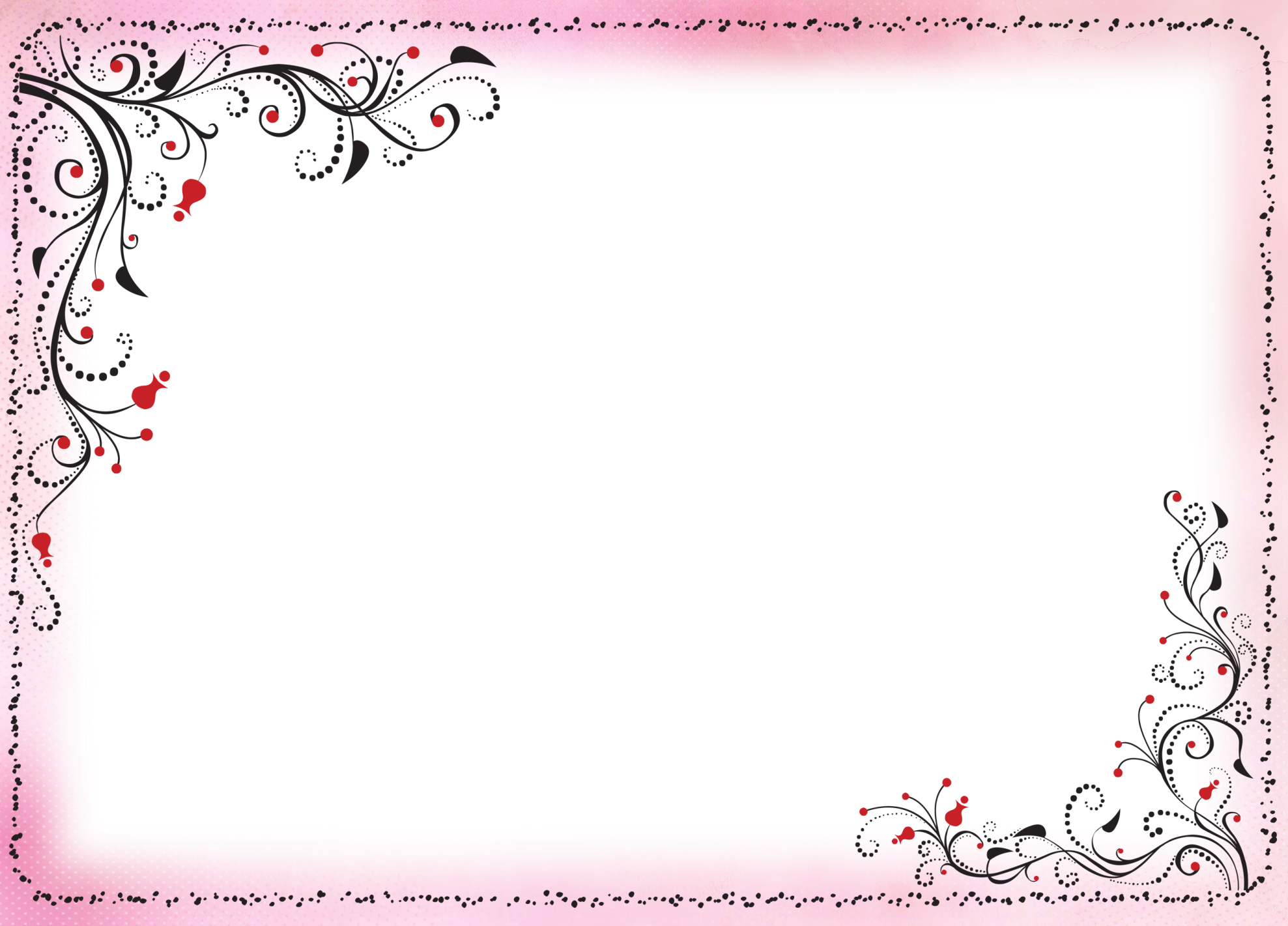 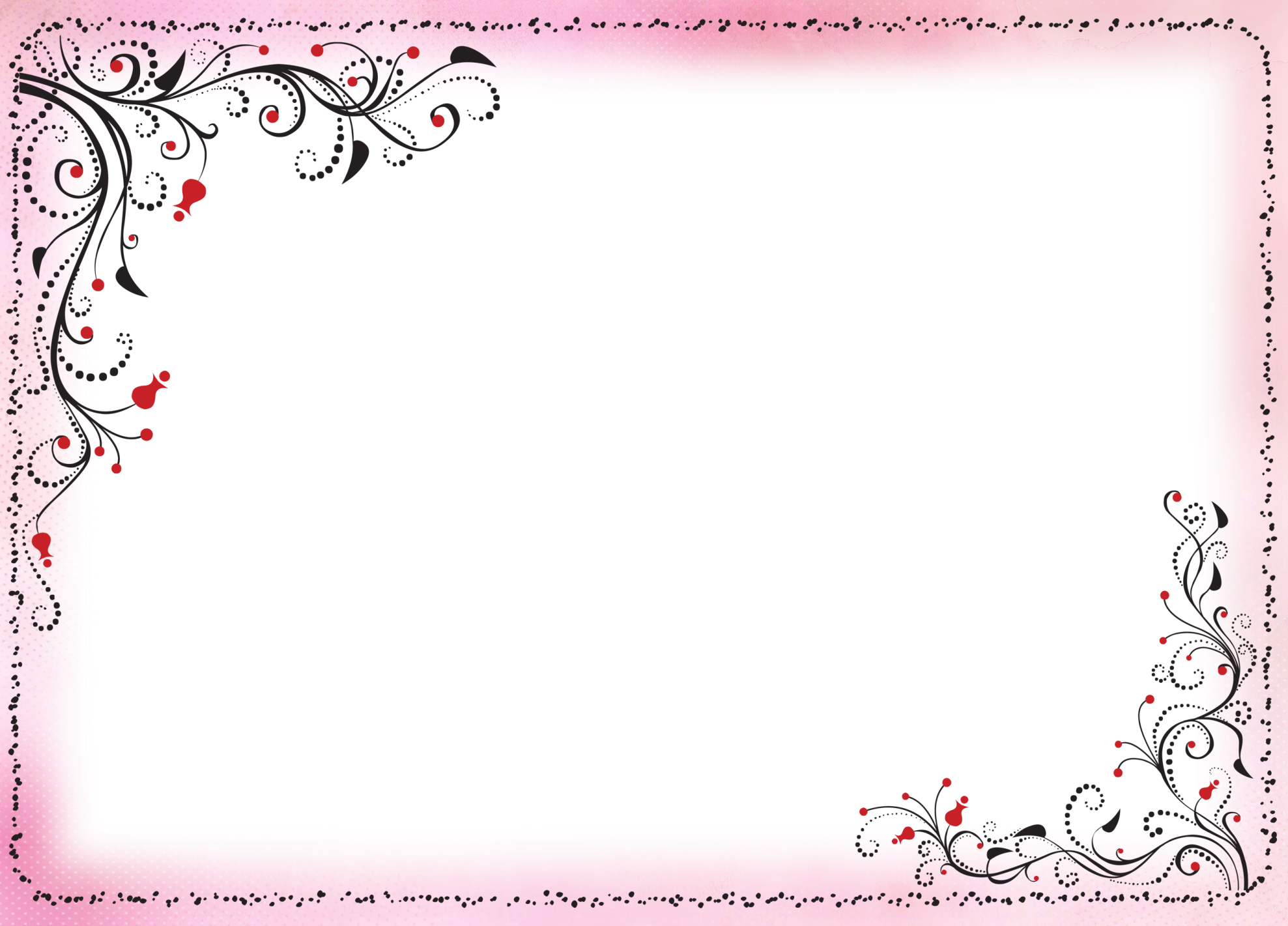 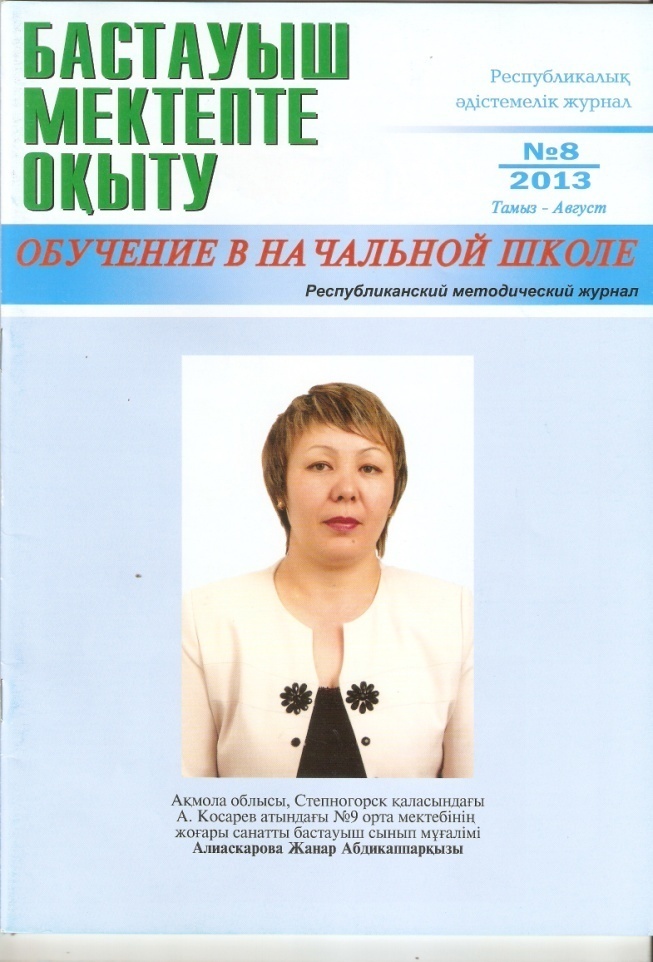 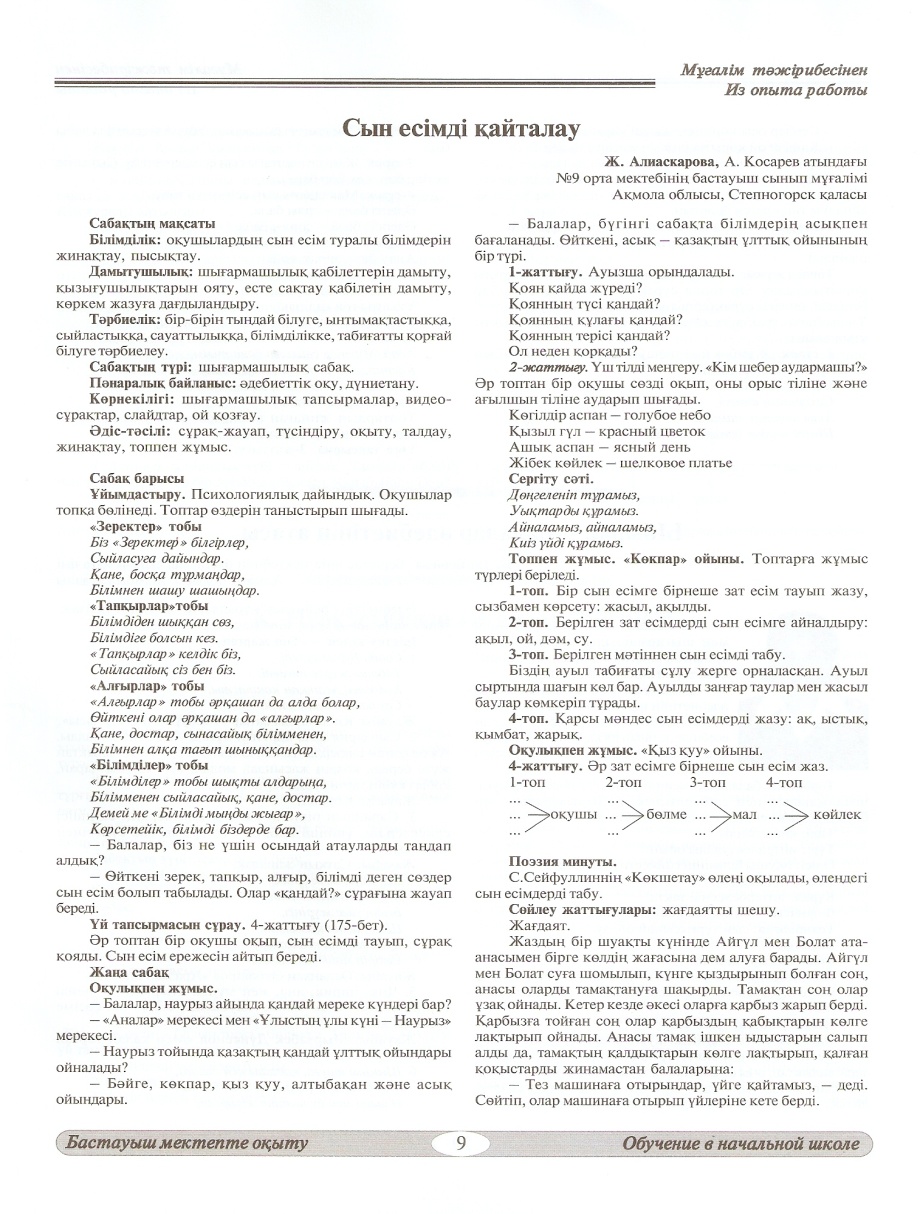 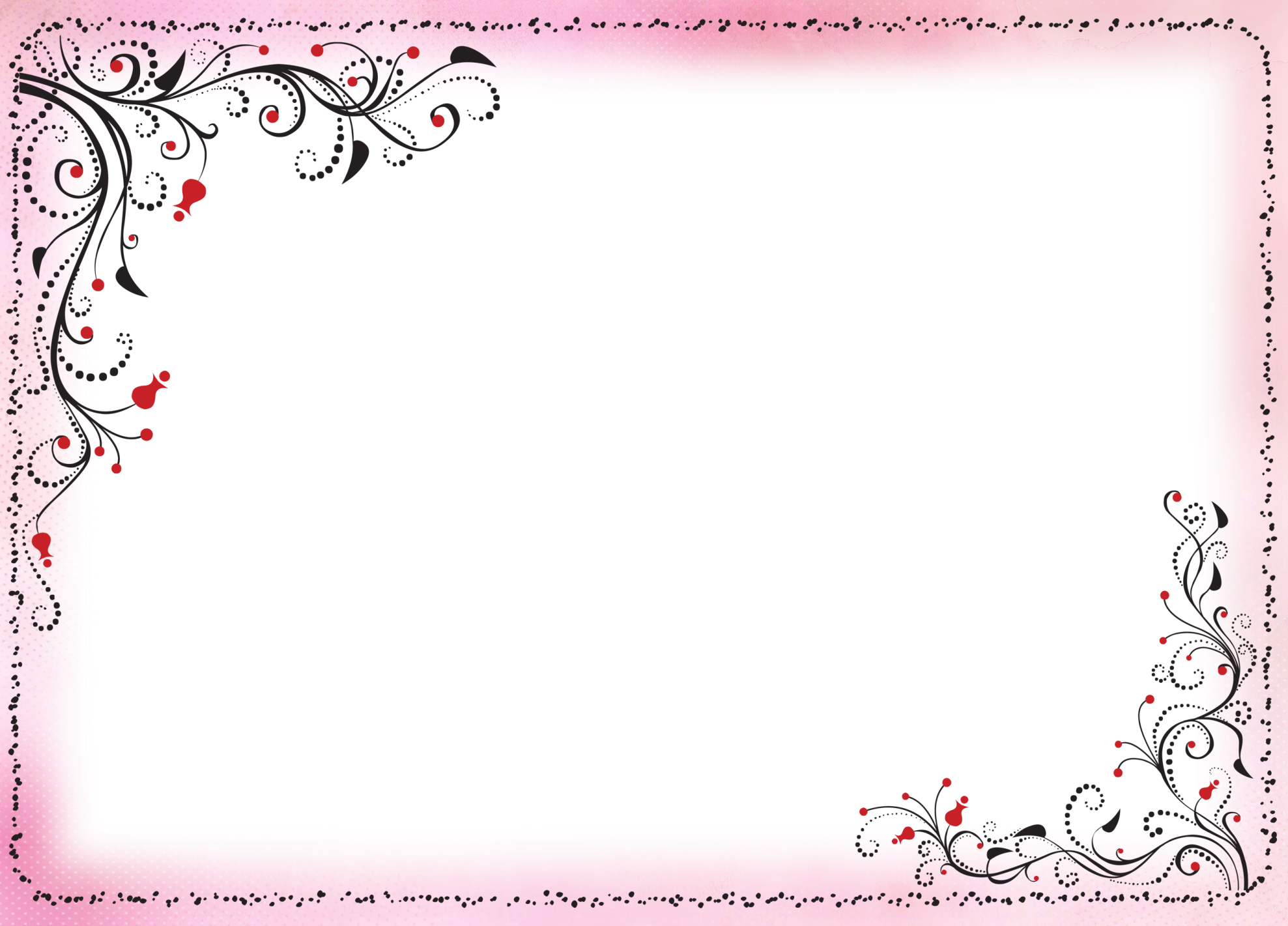 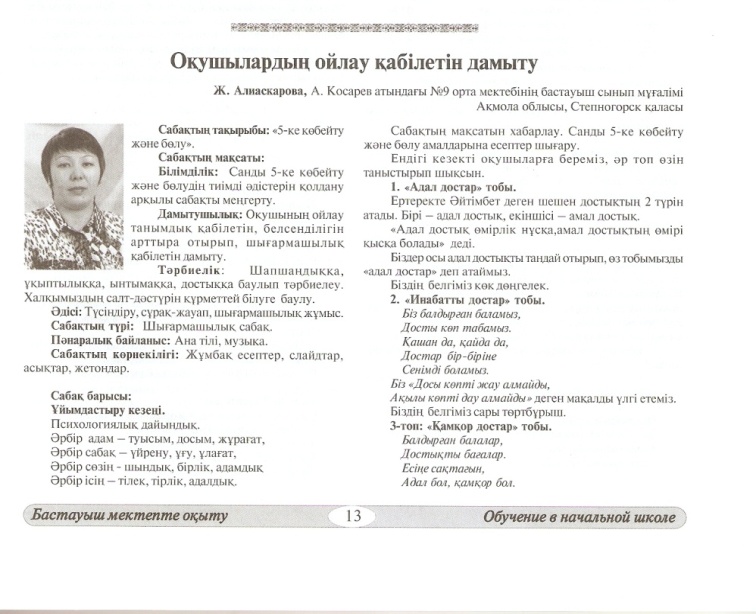 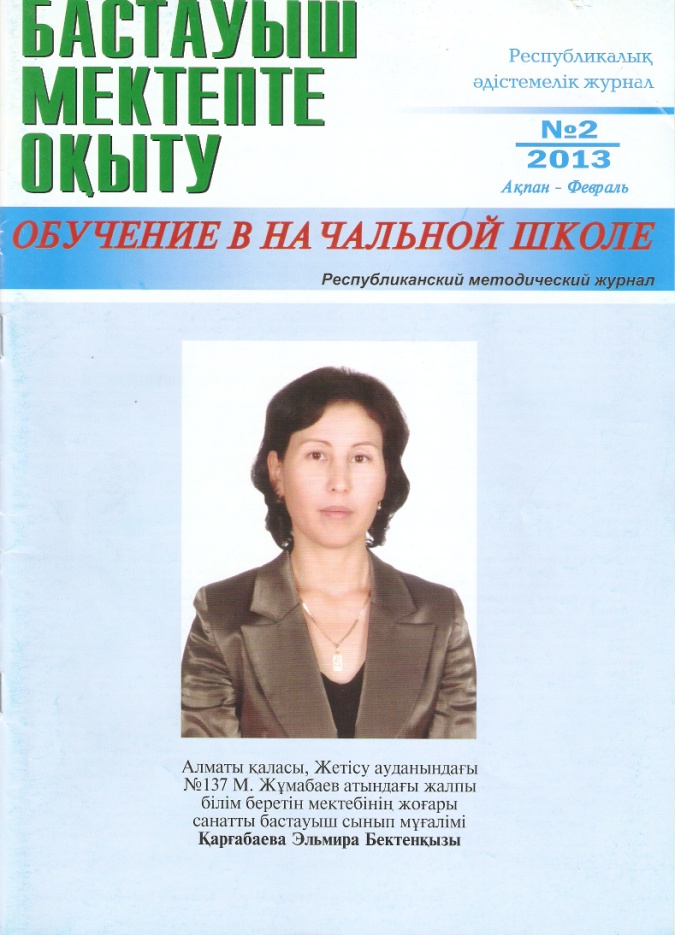 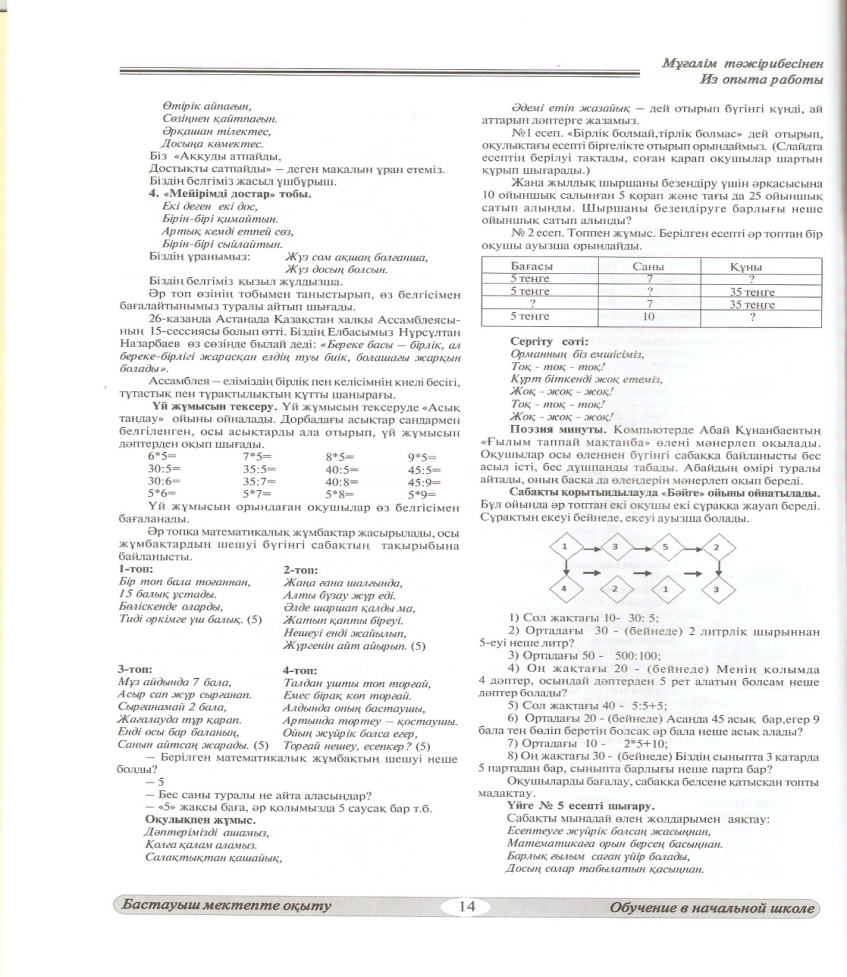 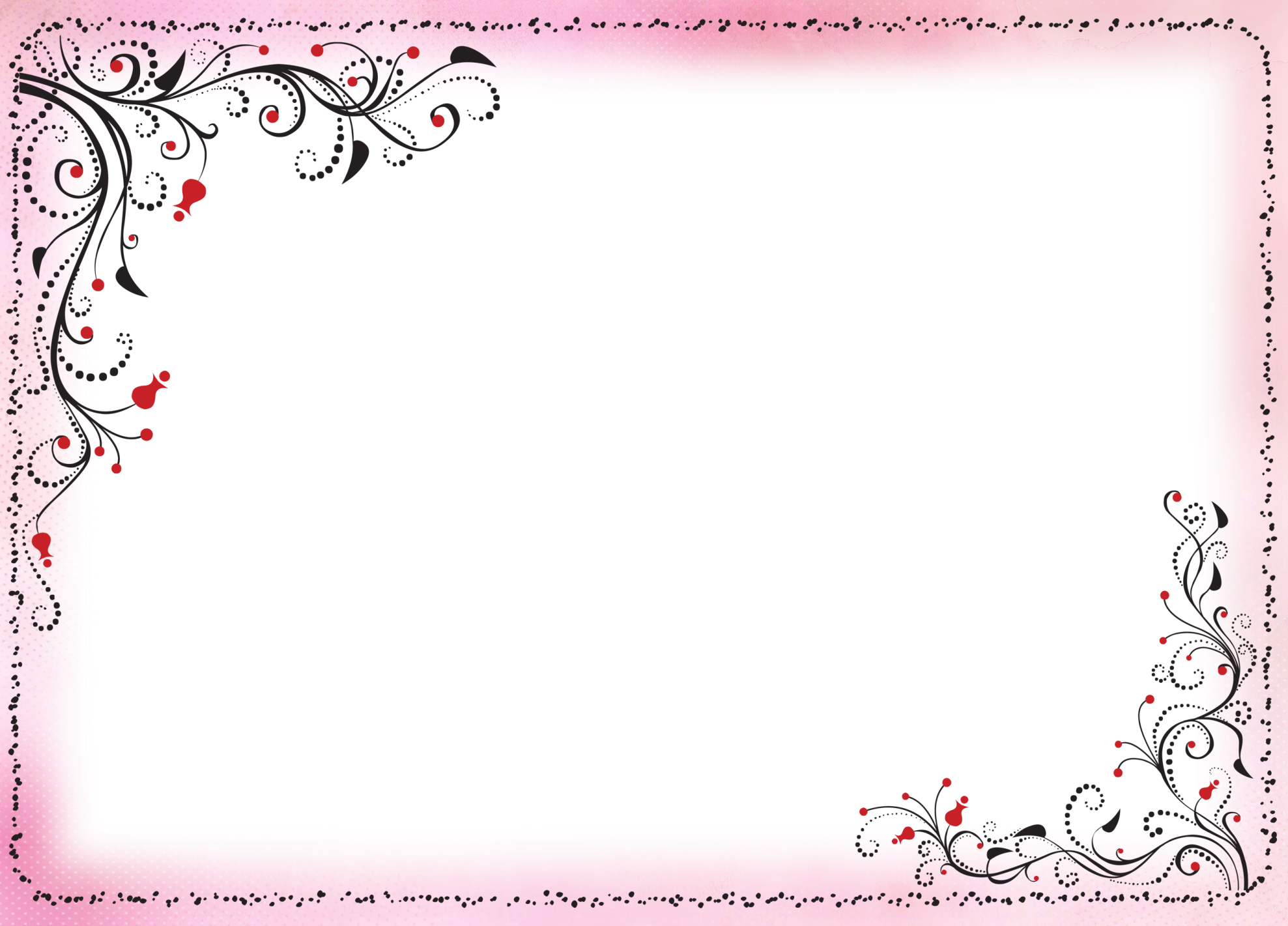 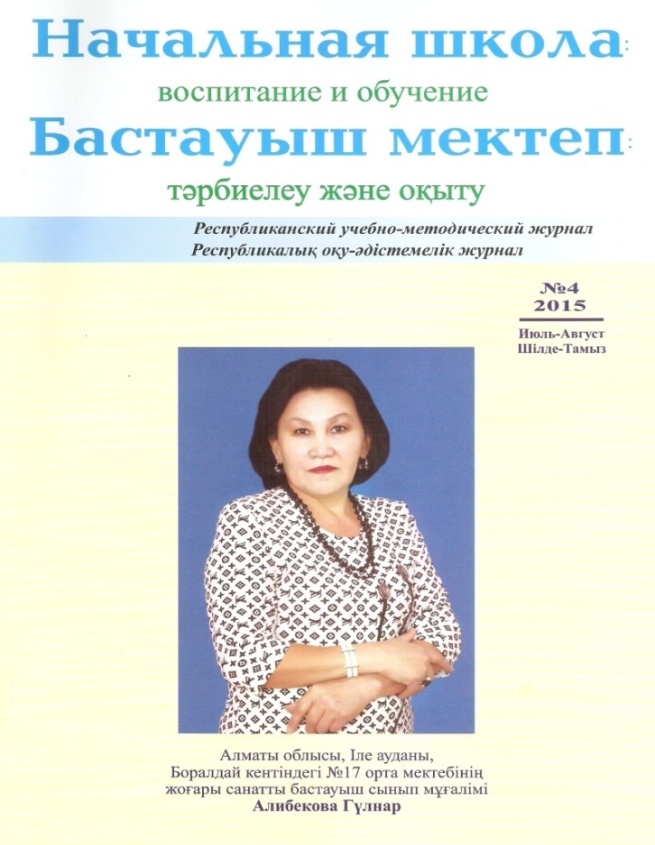 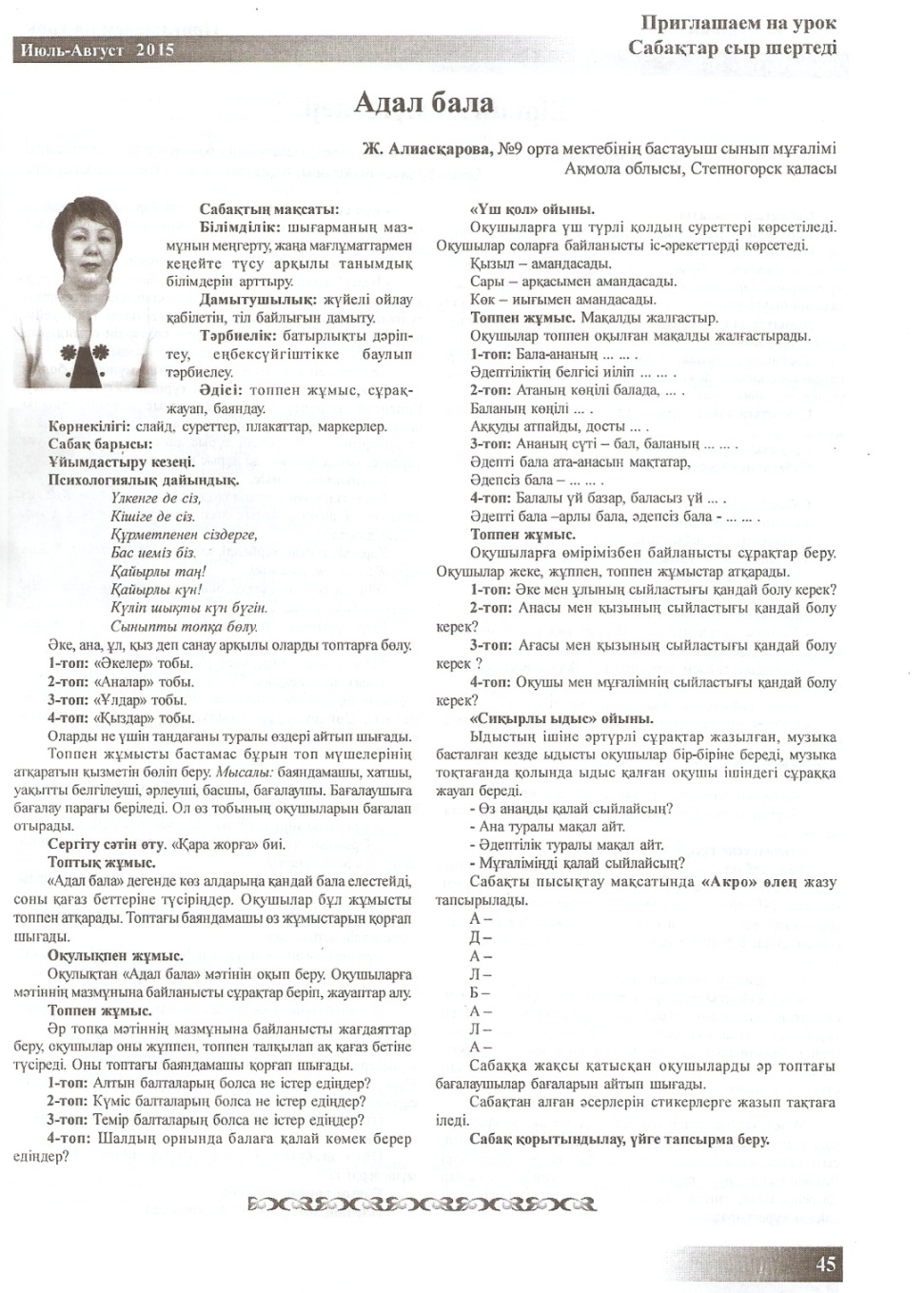 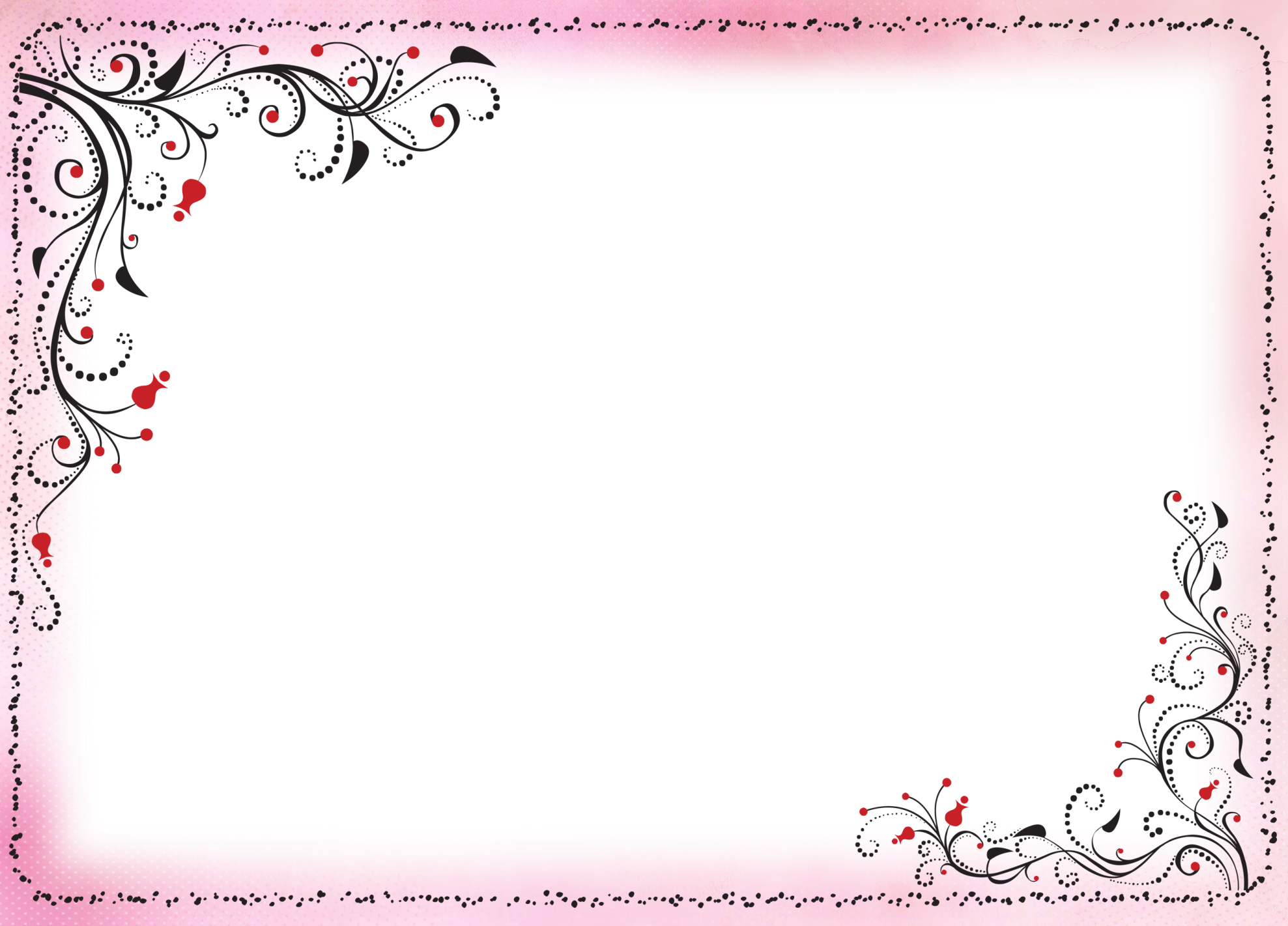 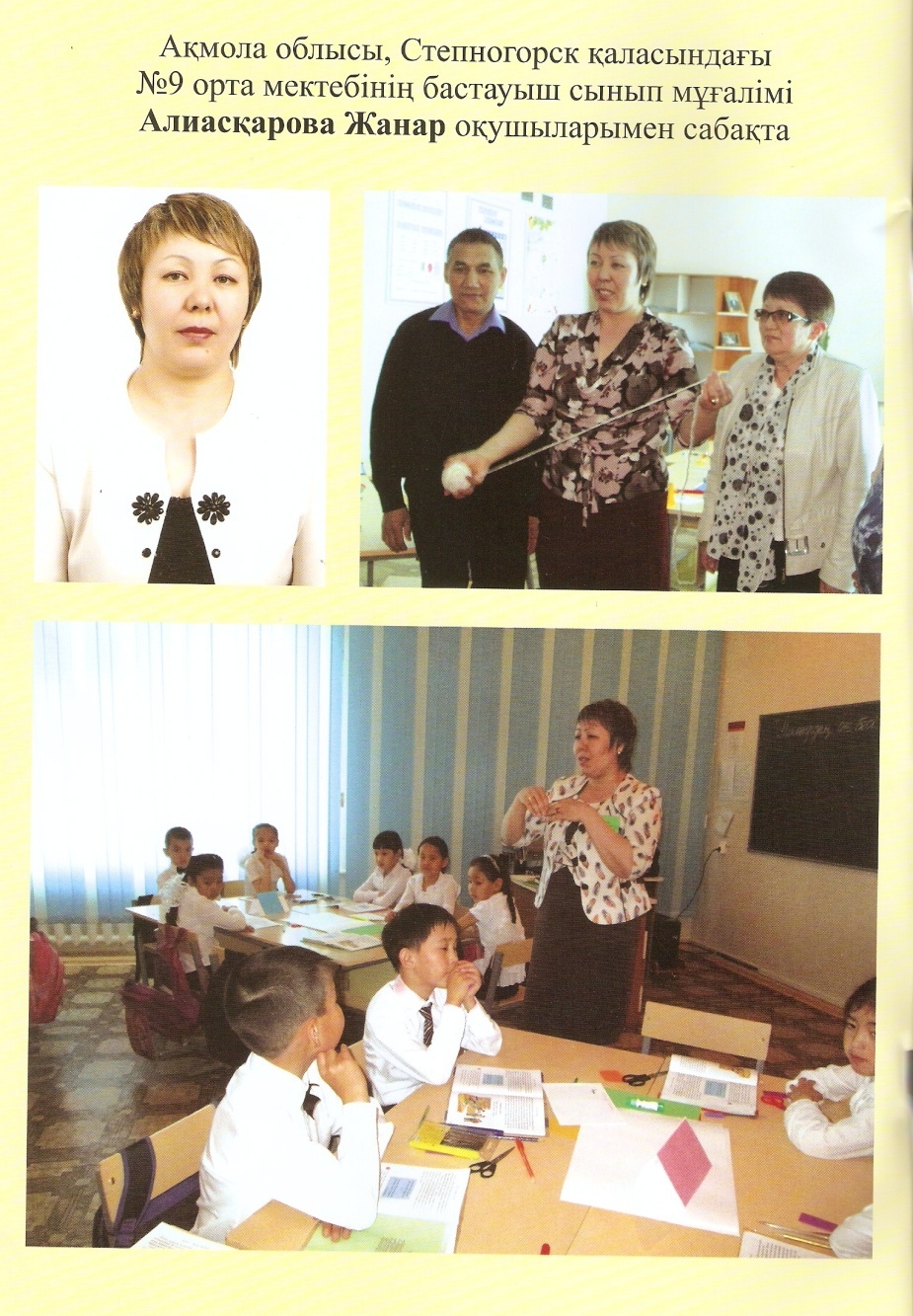 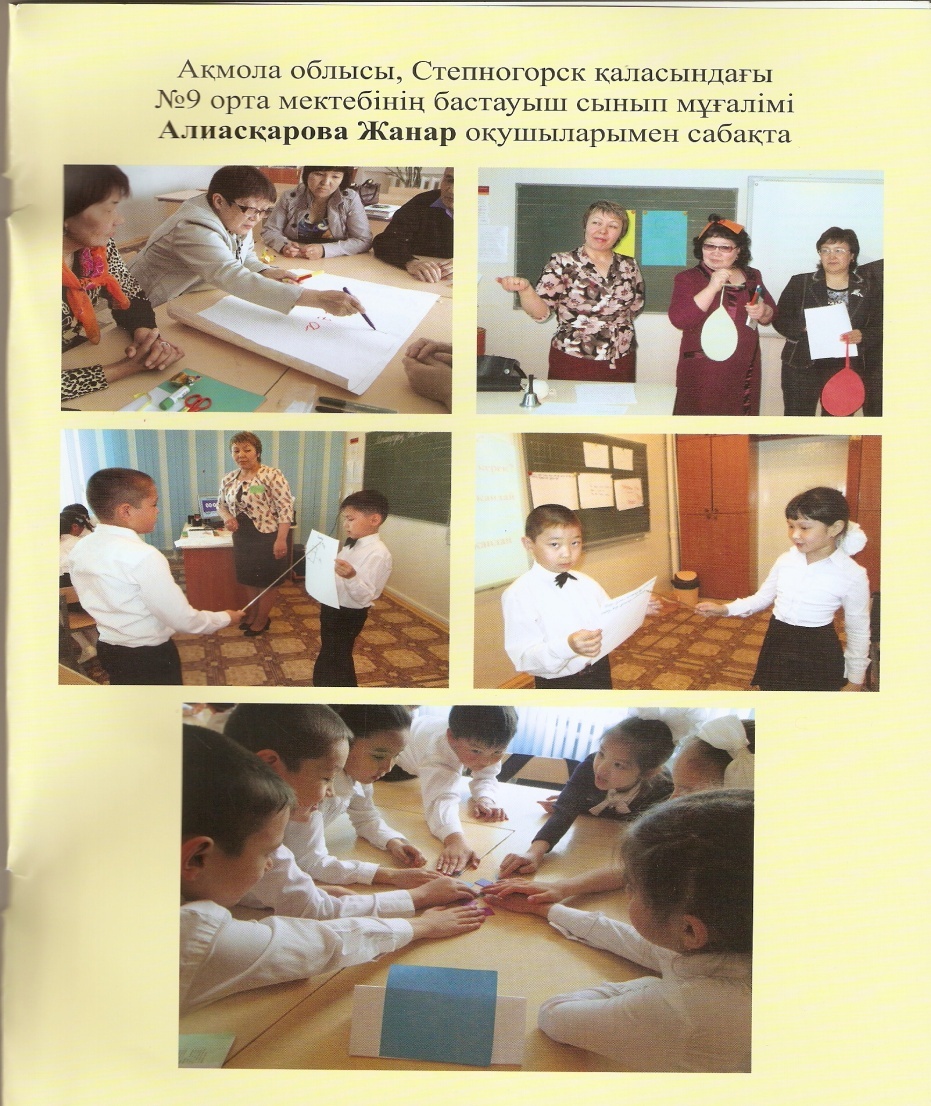 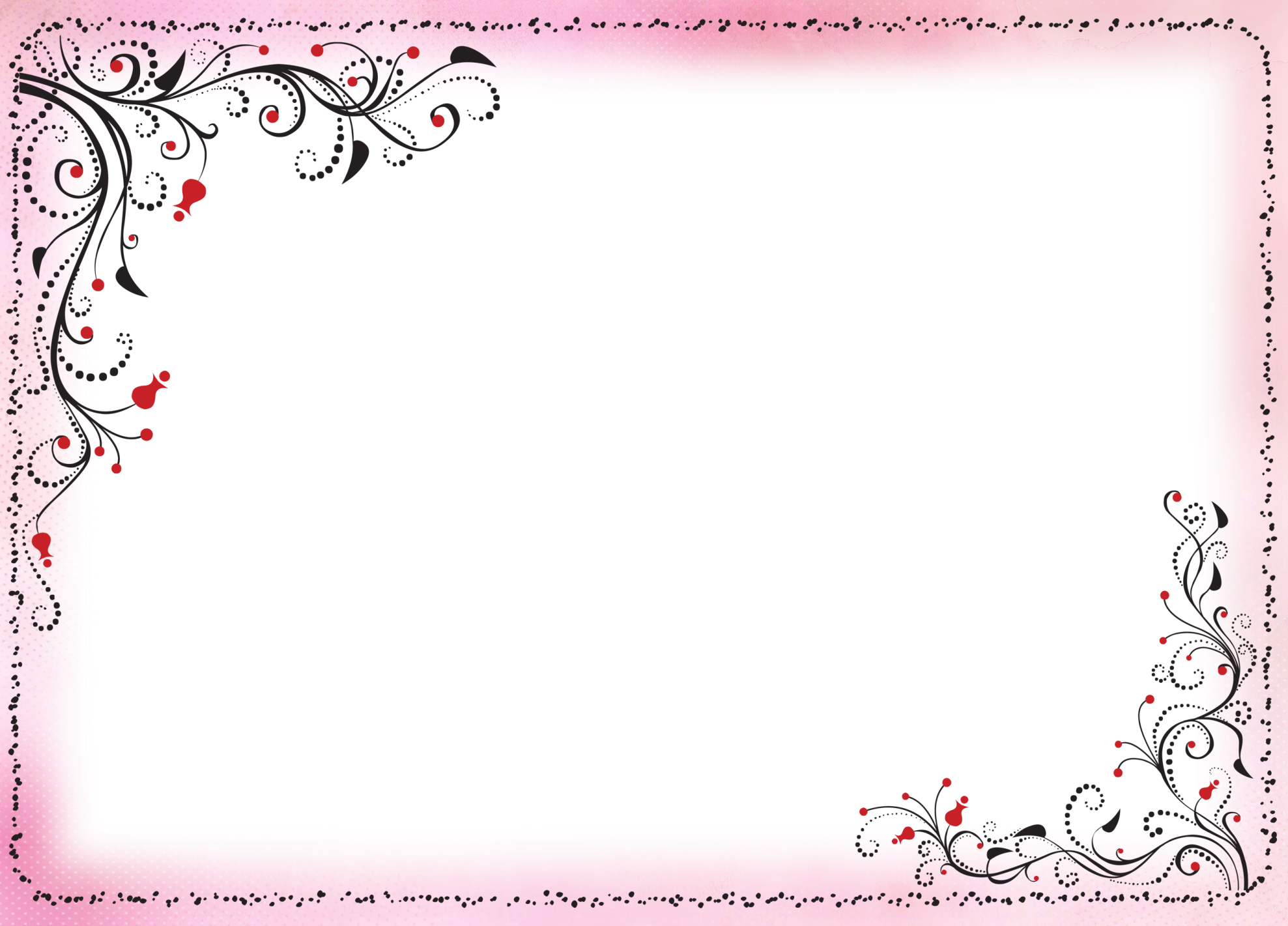 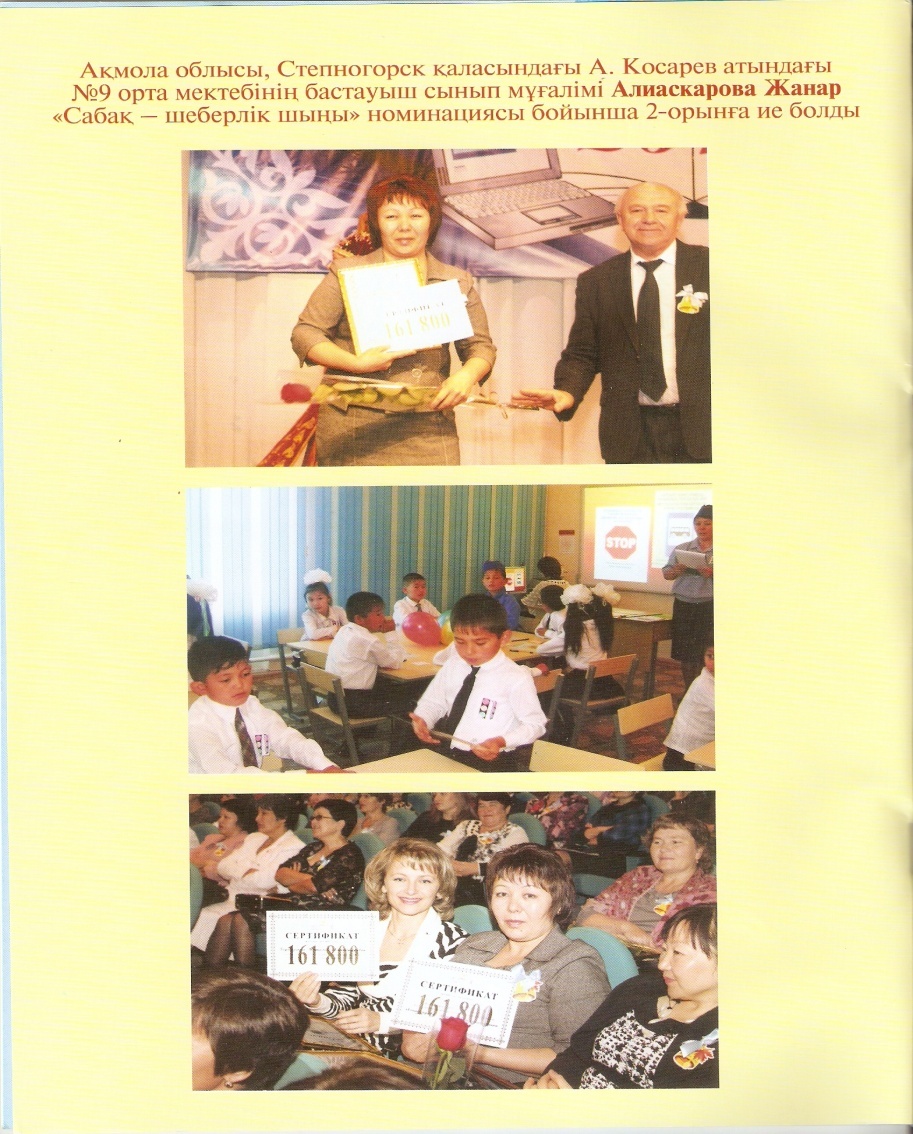 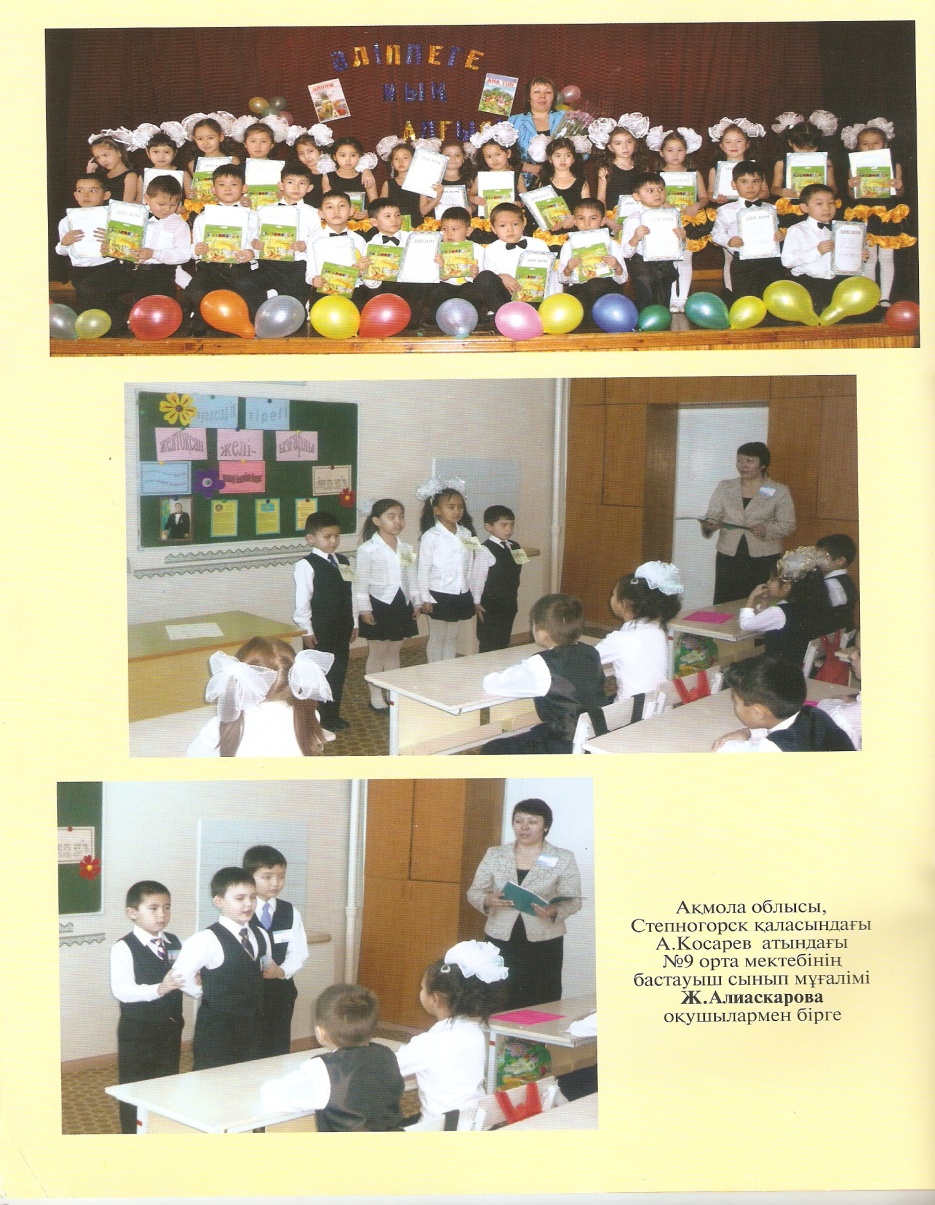 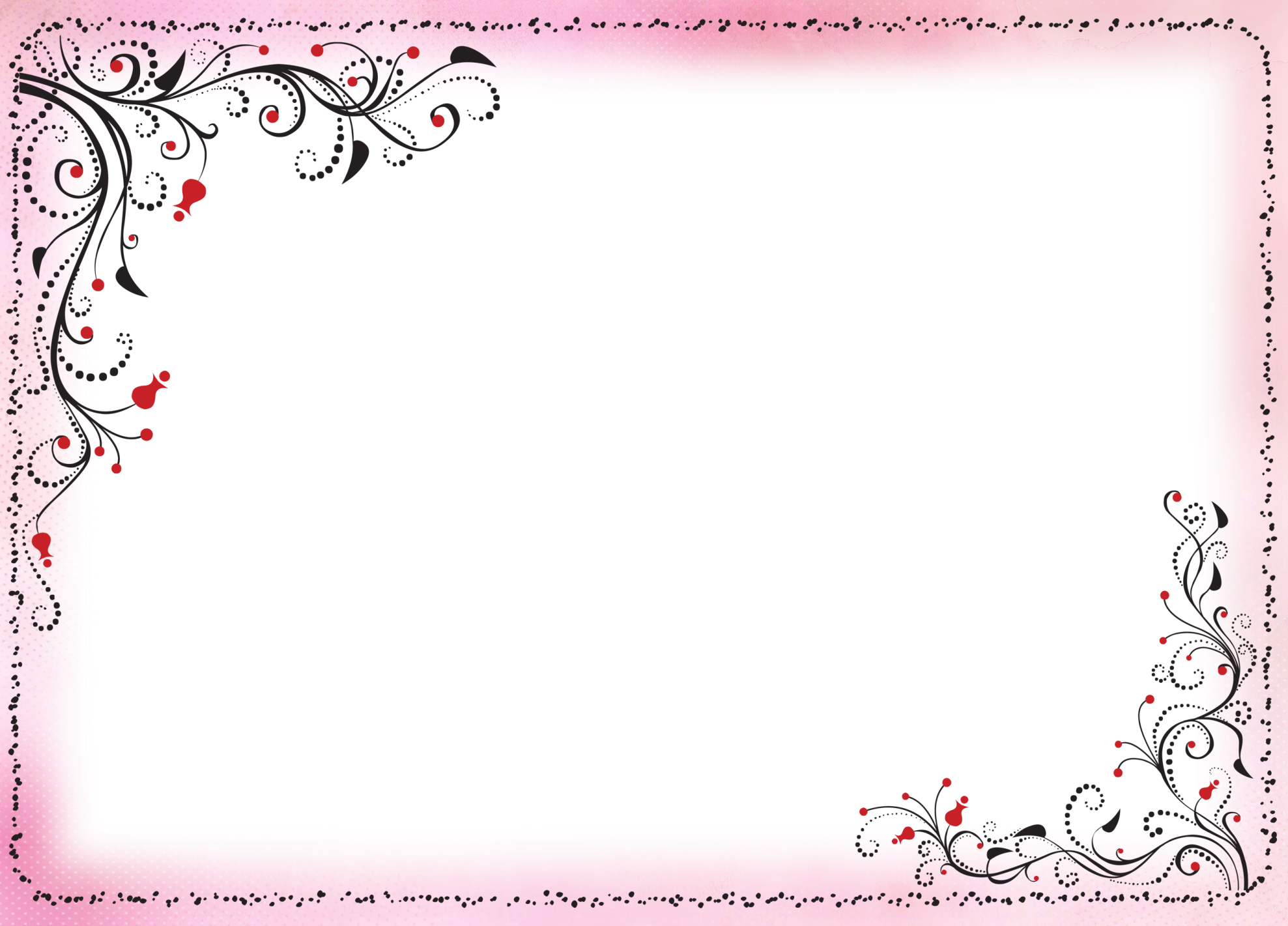 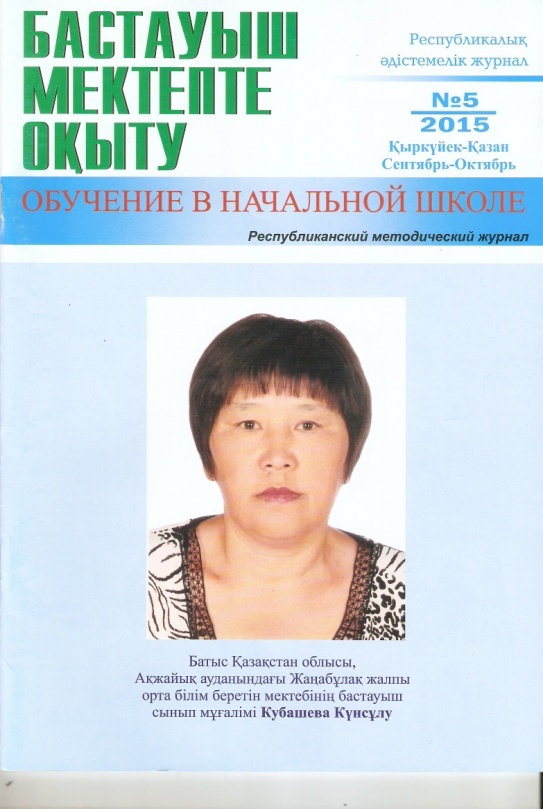 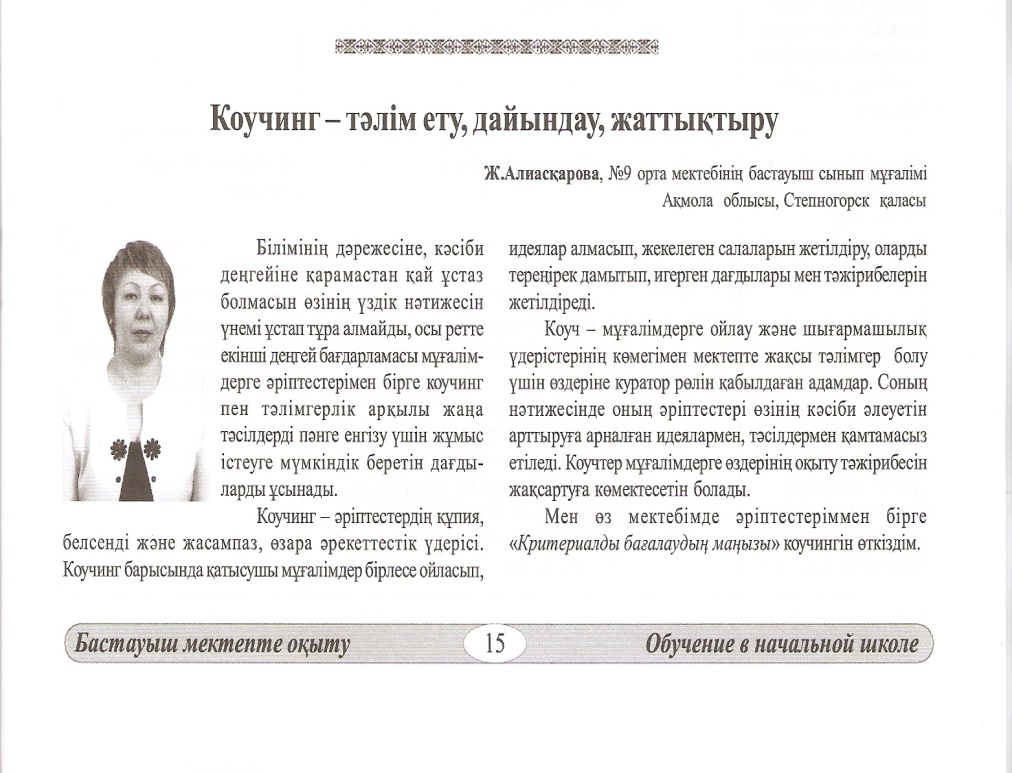 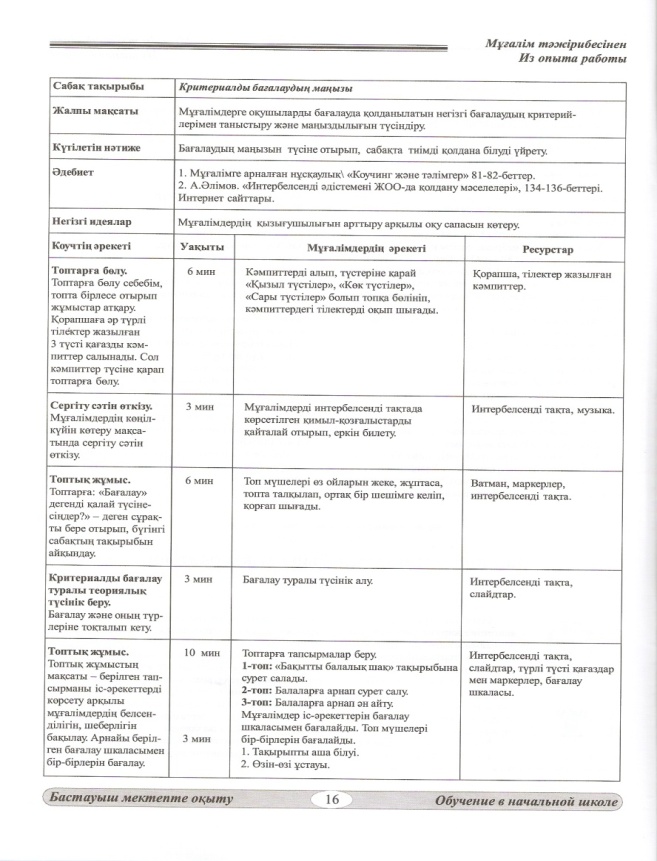 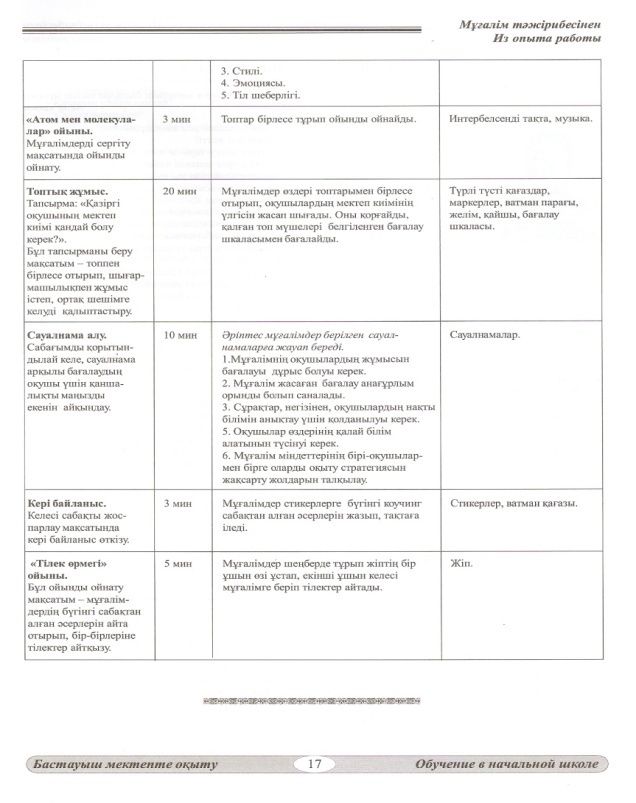 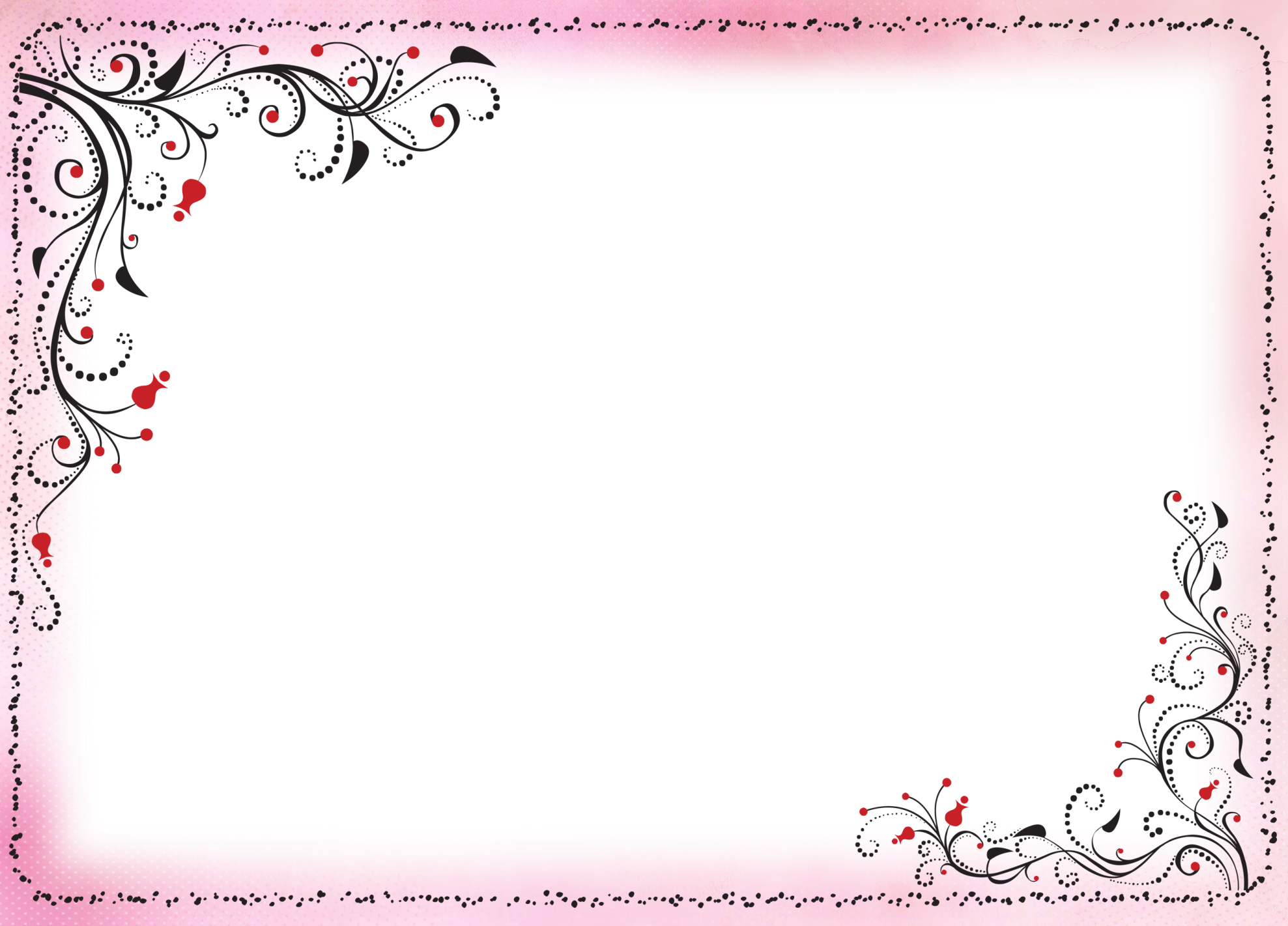 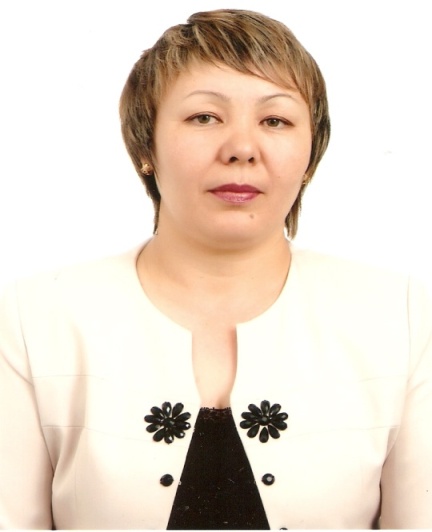 Алиаскарова Жанар Абдикаппаровна
Санатым: жоғары